UMA NOVA ORDEM MUNDIAL

O GOVERNO
DA NOVA ERA


COMO ISSO PODE AFETAR VOCÊ!
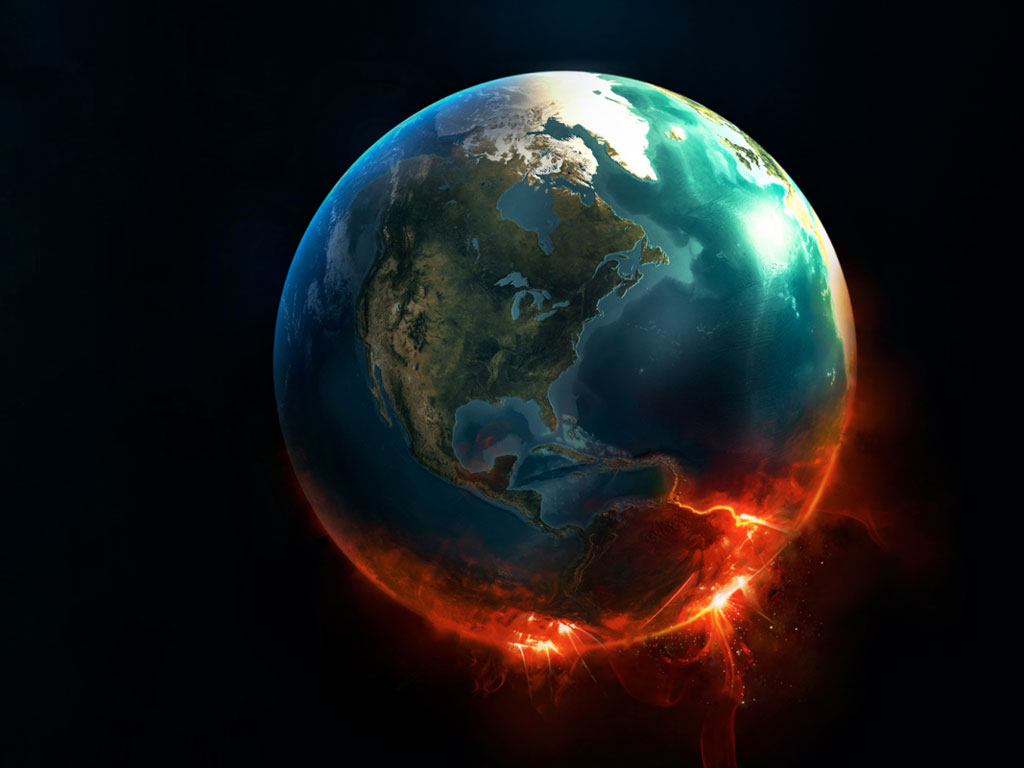 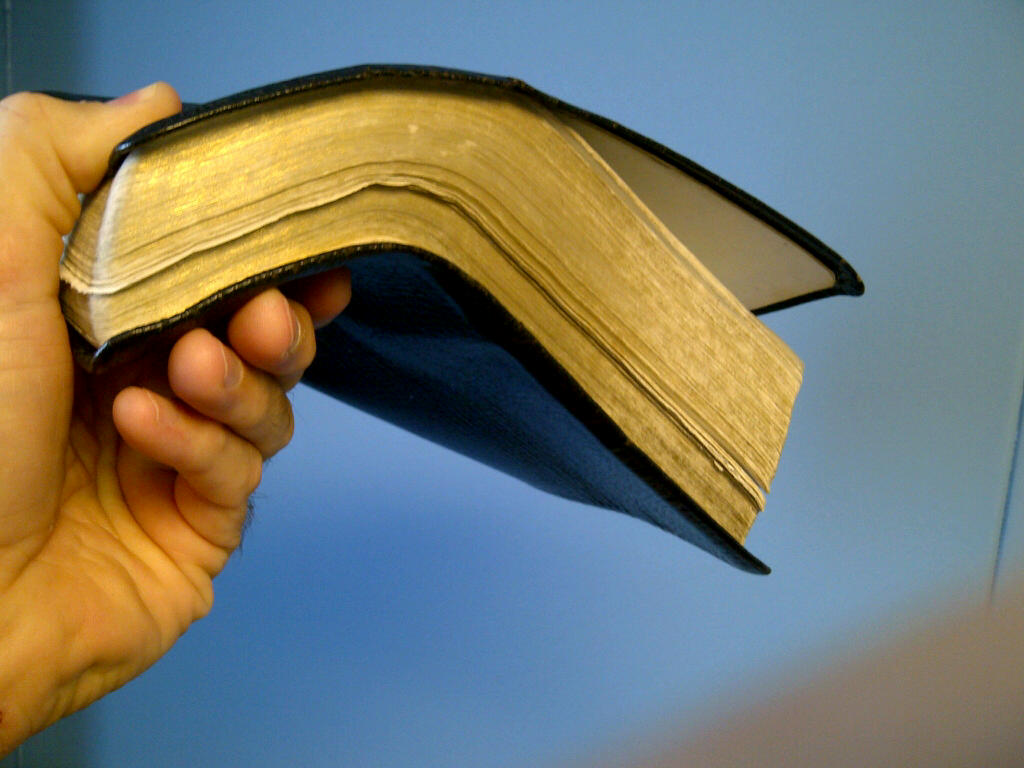 “Todos os que estão ativamente empenhados na causa
de    Deus,   procurando   desvendar   os   enganos   do 
maligno  e  apresentar  a Cristo perante o povo, estarão
habilitados  a  aderir  ao  testemunho de Paulo, no qual
ele  fala  em  servir ao Senhor com toda a humildade de
espírito, com muitas lágrimas e tentações.”  GC, p. 510.
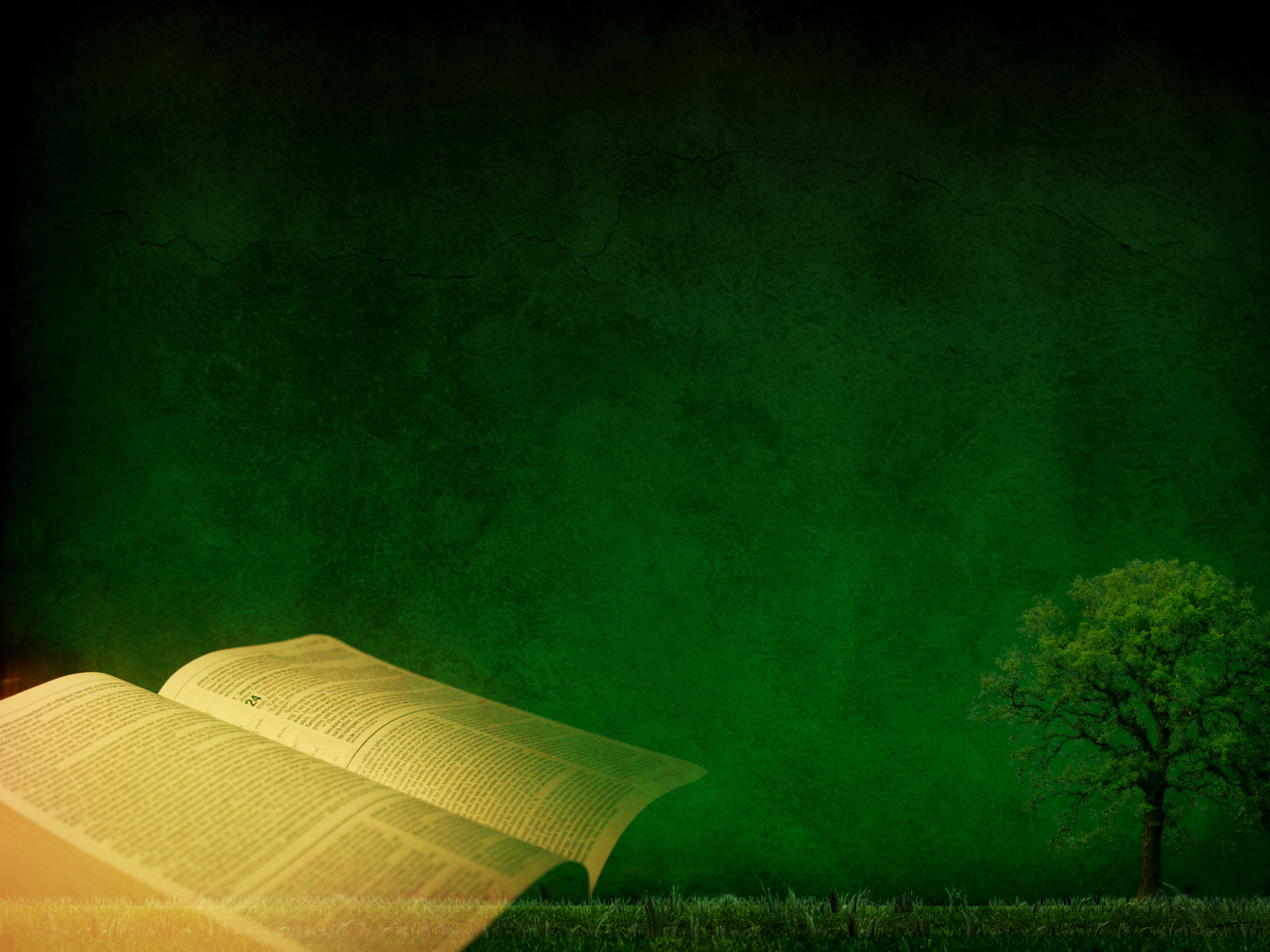 Na contracapa do livro Compreendendo a Nova Era, seus editores 
afirmam: “A Nova Era tocou em você: a música que você ouve, os 
produtos que você compra, os programas de televisão e os filmes
a  que  você  assiste,  os artigos que você lê e até a maneira como
você  pensa  são  influenciados  por esse movimento demoníaco.”

Realmente,  o  Movimento  da  Nova  Era está aí com centenas de 
ramificações   e   milhares   de   propostas.   Todas  atraentes.  E a
maioria  delas  aparentemente  inofensivas  quando,  na verdade, 
trazem muito veneno!
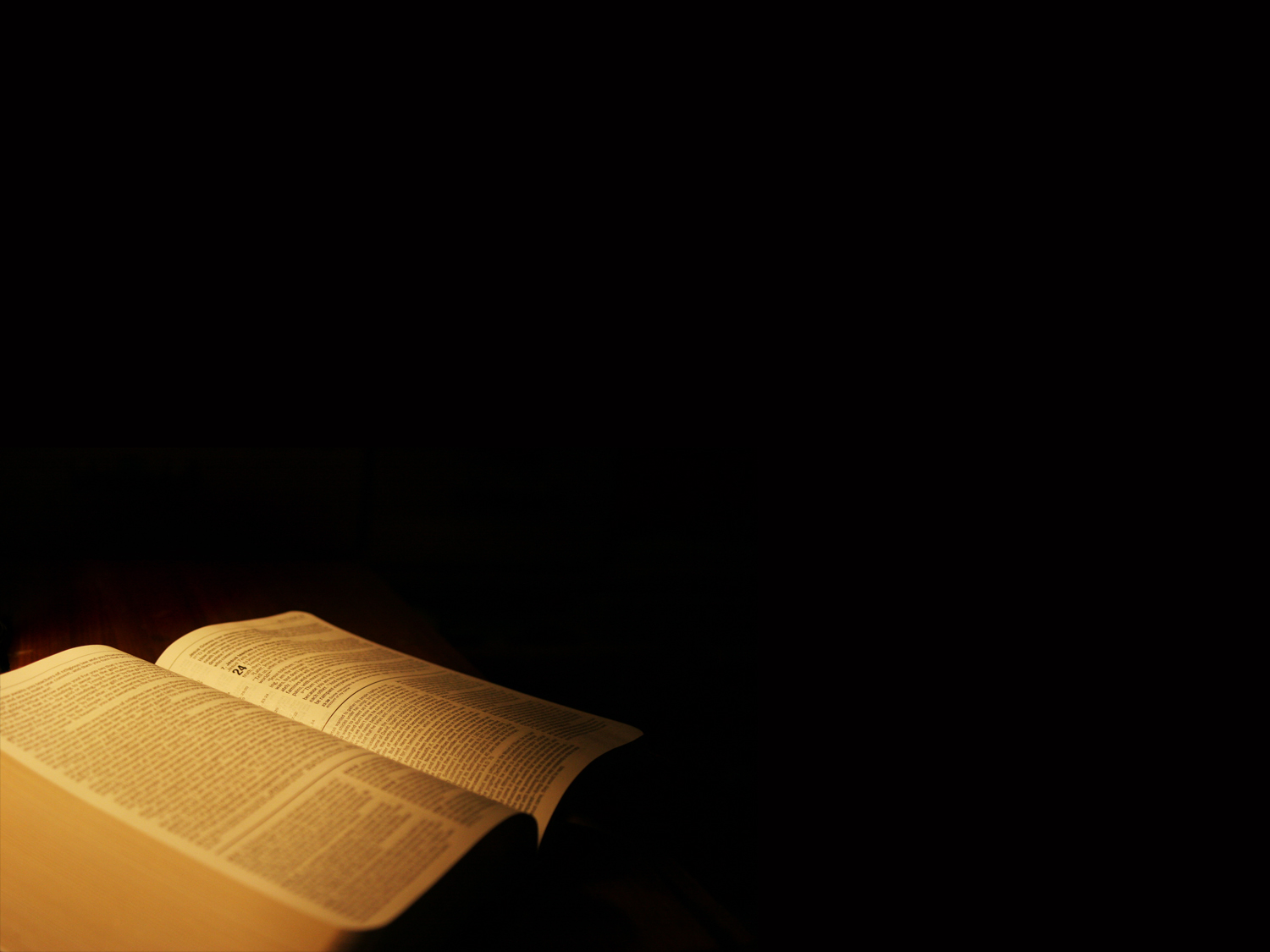 A primeira regra para o cristão ao estudar este assunto é: “Examinai tudo.  Retende o bem.” 
I Tess. 5:21, Almeida Antiga.  “Ponham à prova tudo o que for dito, para terem a certeza de que é verdade, e se for, então aceitem.”  
A Bíblia Viva.
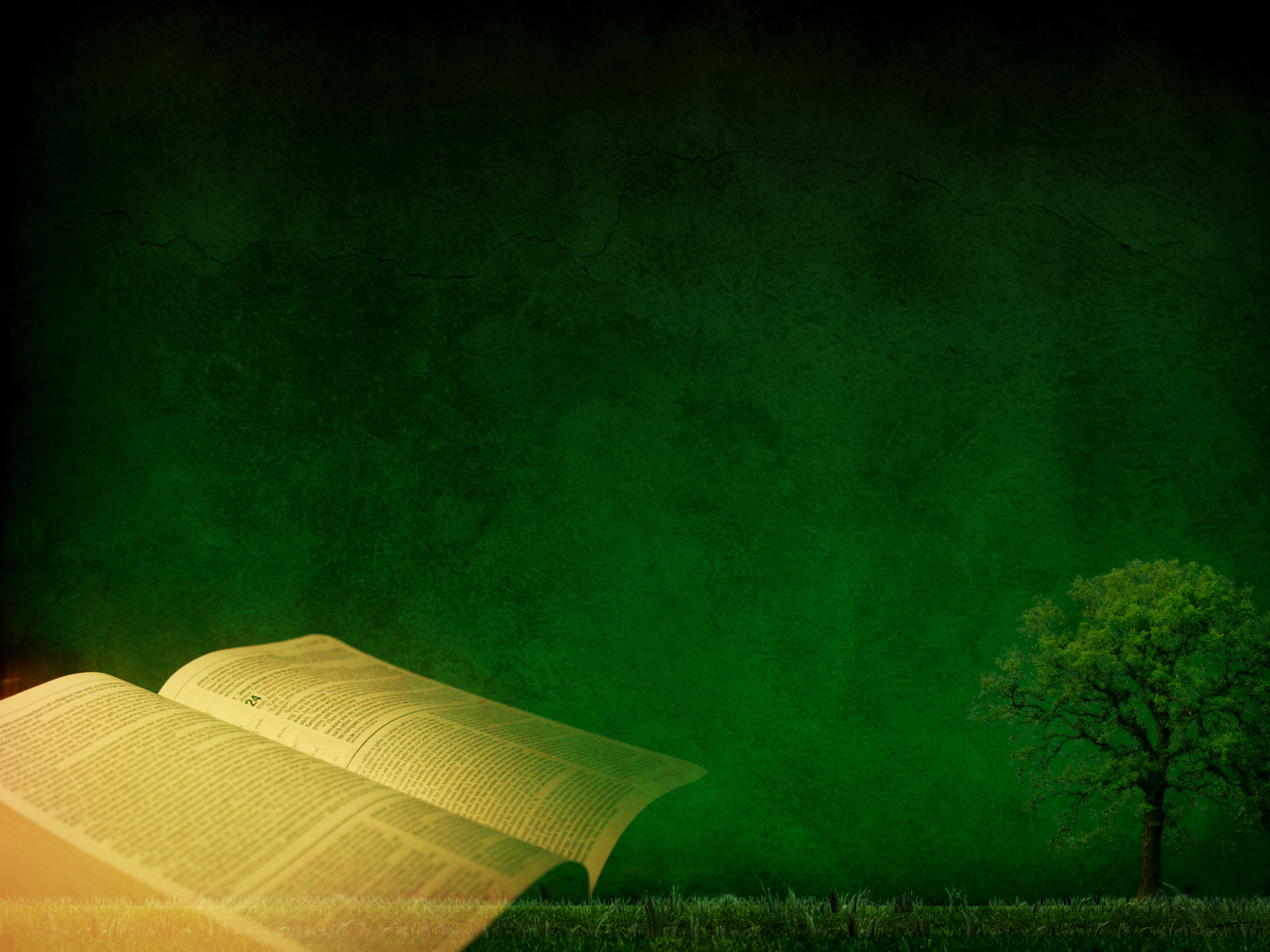 Qual a definição para o Movimento da Nova Era?

“Trata-se de um movimento de configuração mundial que traz em
seu   bojo   a   promessa   de   solução   para  os mais angustiantes 
problemas   da   humanidade.   A  Nova  Era procura criar um novo
estado  de  coisas  visando  uma  unificação  política,  econômica e
religiosa entre todas as pessoas.  É a substituição da Era de Peixes
(símbolo  do cristianismo) pela Era de Aquário.  A promessa desse
movimento  é  paz  e  segurança,  sob  a égide de um novo sistema
mundial.”   Elizeu  C.  Lira, Revista Ministério, março/abril de 1993,
pág. 4.
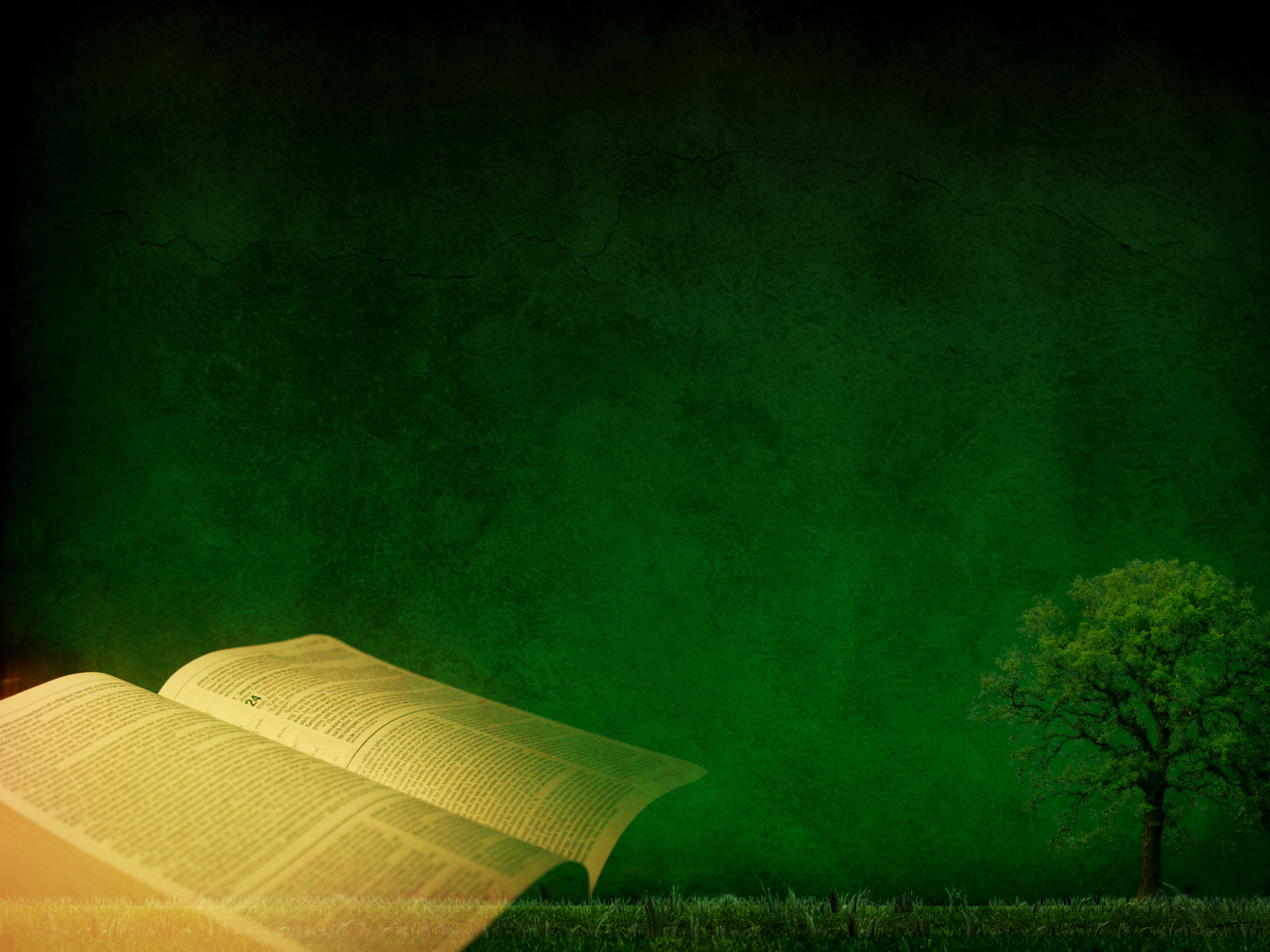 O  pastor  e  escritor  Mário Veloso afirma: “Eu vejo que a Nova Era
será o elemento de união para todos os poderes da Terra.  Quando
falo  poderes,  estou  me  referindo  a poderes políticos, estruturas
religiosas  – tais como igrejas de todas as classes, cristãs ou não. ...
Na  luta  para  manter a identidade, cada uma dessas organizações
tem  definido  suas  diferenças  com  as demais.  Está chegando um 
tempo   em   que   essas  diferenças  estão  sendo eliminadas e eles
estão  falando das semelhanças entre si.  Este é o trabalho da Nova
Era: falar do que há em comum entre todas as organizações.”
Elizeu  C.  Lira,  Uma Nova Ordem Mundial: O Governo da Nova Era,
págs. 9 e 10 (CPB).
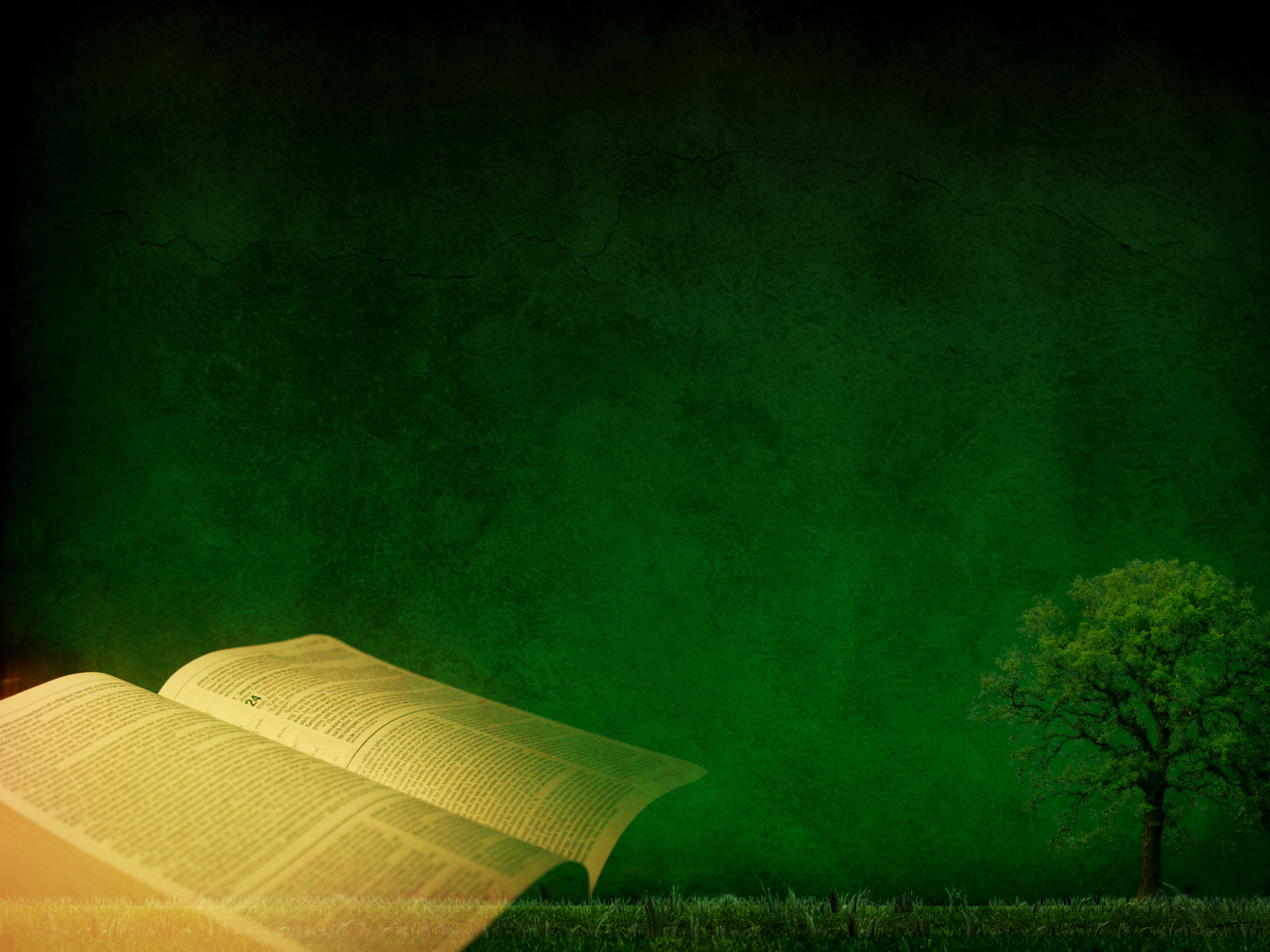 NO CÔMPUTO PROFÉTICO

O escritor Ralph Rath dá a seguinte definição sobre este movimento:
“Dá-se   o   nome   de   Nova   Era  à  mistura  nociva  de  panteísmo e 
ocultismo que, tal qual praga virulenta, espalha-se por todo lado.  ...
O   movimento   avança,   destruindo   a  fé  em  Deus  e submetendo 
pessoas   à   influência  de  espíritos  demoníacos.”  
Ralph Rath, Nova Era – Um Perigo Para os Católicos, pág. 11.
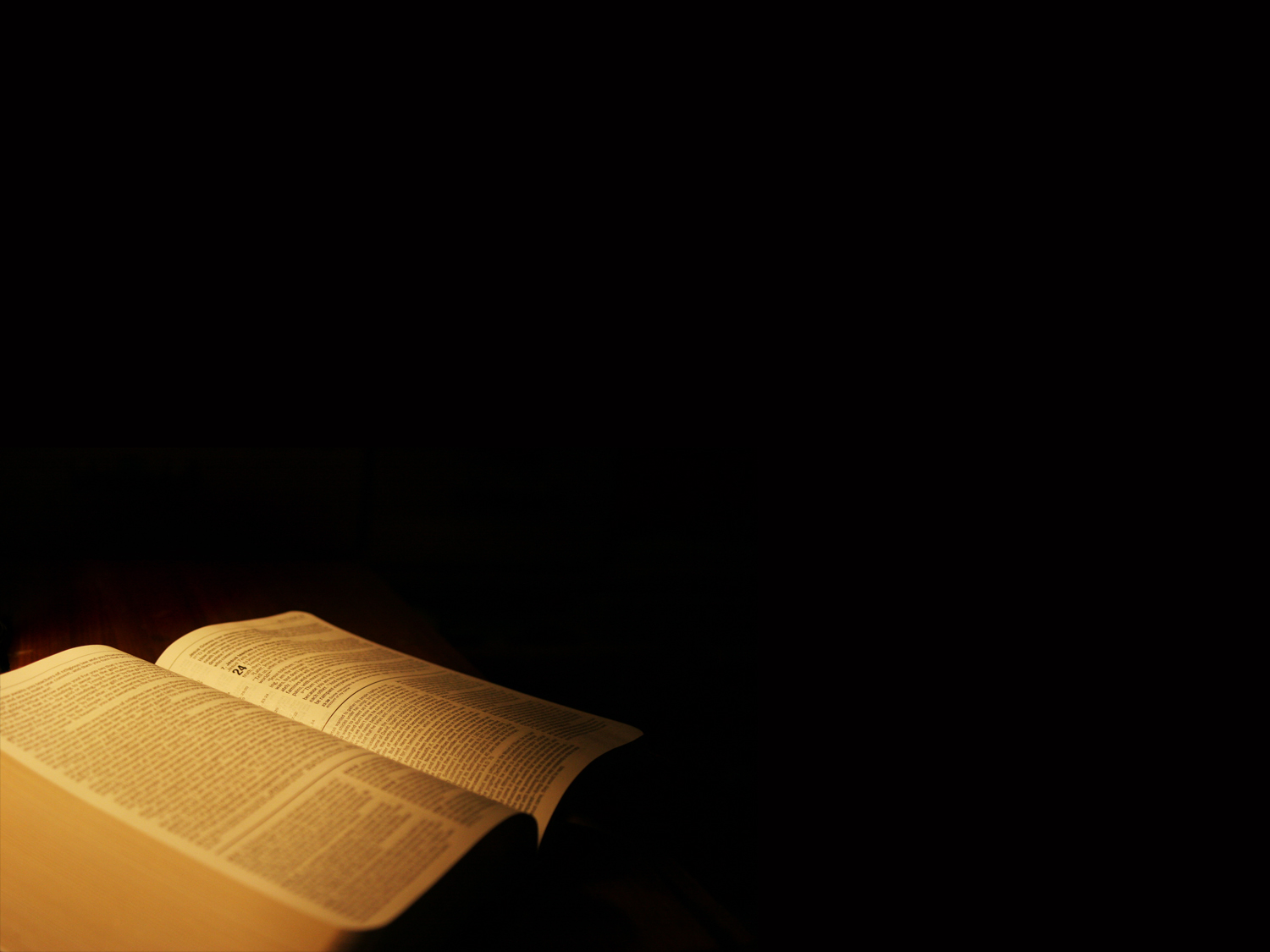 Rath   está   certo.    A  Bíblia  situa  profeticamente a atuação deste
movimento,  relacionando-o  com  a obra de espíritos demoníacos:

“Ora,   o   Espírito  afirma  expressamente  que, nos últimos tempos
alguns apostatarão da fé, por obedecerem a espíritos enganadores
e a ensinos de demônios.”  I Timóteo 4:01.

“Pois   haverá   tempo   em  que  não suportarão a sã doutrina; pelo
contrário,   cercar-se-ão   de   mestres,   segundo  as  suas  próprias cobiças,  como  que  sentindo coceira nos ouvidos; e se recusarão a dar  ouvidos  à verdade, entregando-se às fábulas.”  II Tim. 4:03-04.
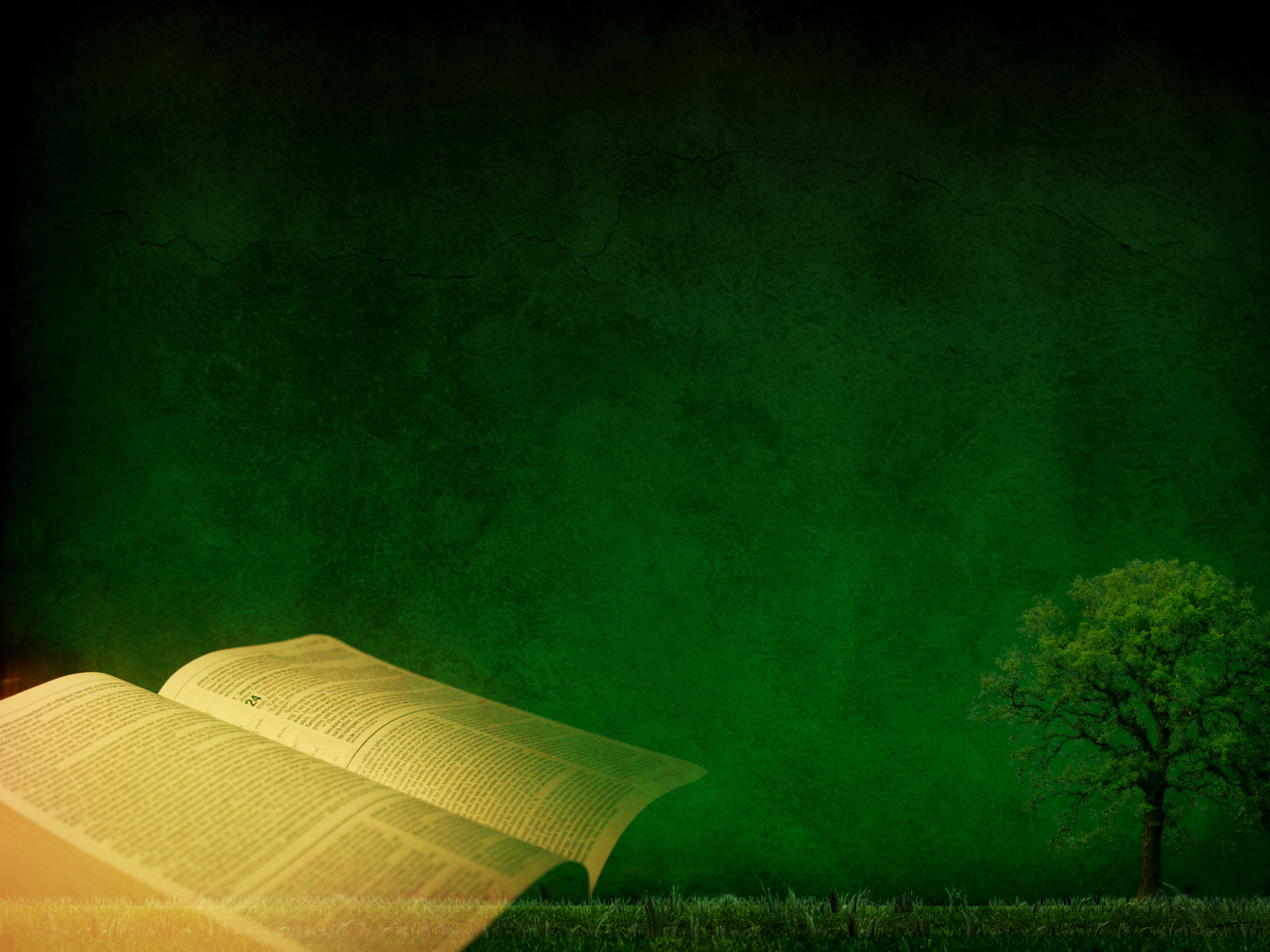 ORIGEM MODERNA DO MOVIMENTO DA NOVA ERA
Ainda que não se possa precisar exatamente a origem moderna, ou
o  ressurgimento  do  Movimento da Nova Era, muitos estudiosos a
situam  a  partir  da  fundação da chamada Sociedade Teosófica, no
ano    de    1875.     A    teosofia    crê  que  Deus é um ser impessoal 
identificado  com  a humanidade, o que a classifica como panteísta.
O panteísmo afirma que Deus está em tudo, logo tudo é Deus.
Helena P. Blavatsky,nascida na Rússia, mas naturalizada americana.  Ela era médium espírita e fundadora da Sociedade Teosófica.
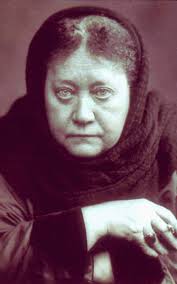 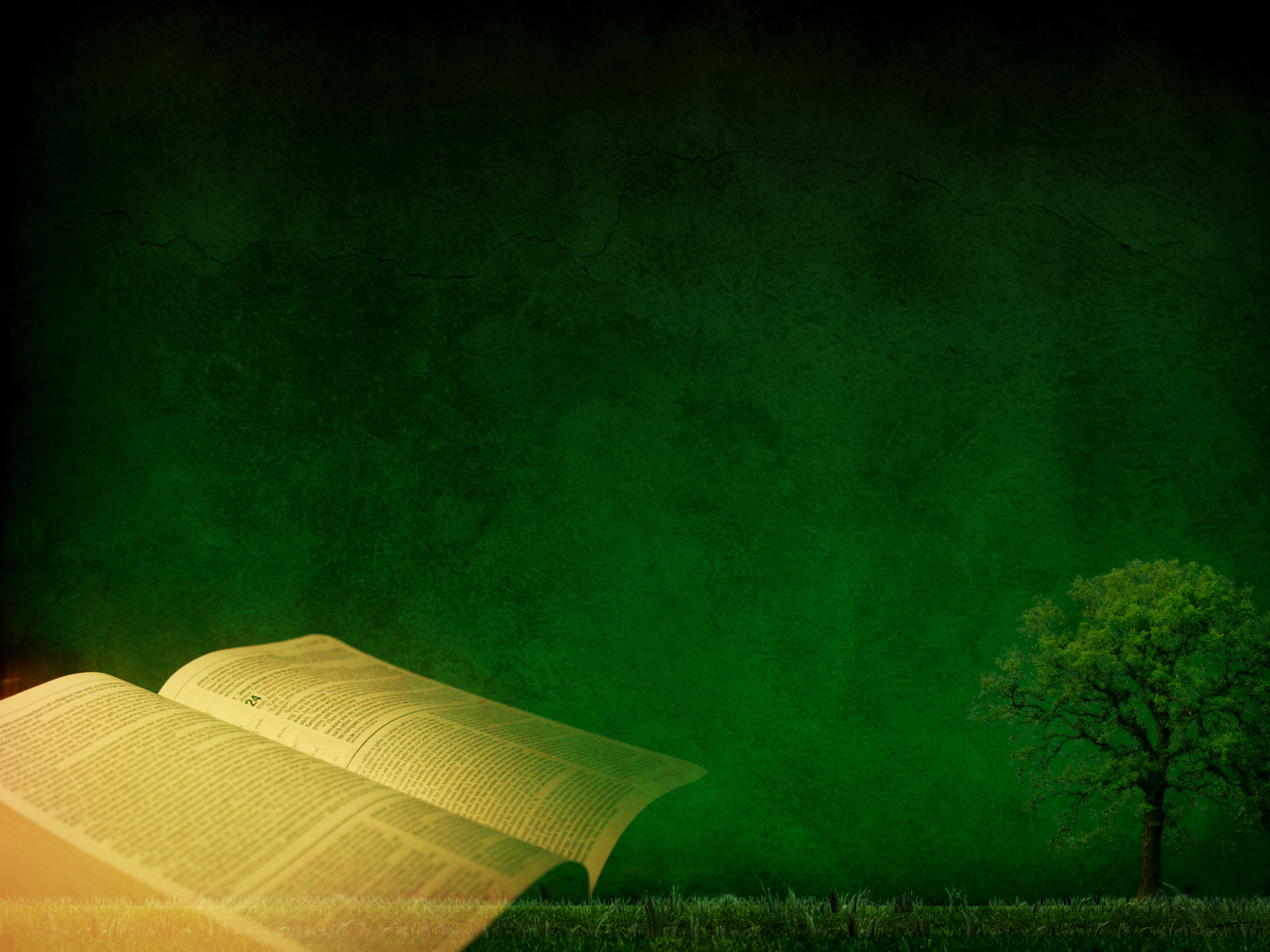 A VOZ DA SERPENTE
A filosofia panteísta é uma versão refinada do velho espiritismo,
que  ressurge  transvestido  de  inúmeras e atraentes roupagens,
compondo  o “desfile” de propostas do Movimento da Nova Era.

Parte de uma entrevista concedida por Blavatsky:
“- Vocês acreditam que o homem é um deus?

Por favor, diga Deus e não um deus.  A nosso ver, o homem é o único Deus que podemos conhecer.  E como poderia ser de outra forma?...”

Marco André, Nova Era, pág. 35.
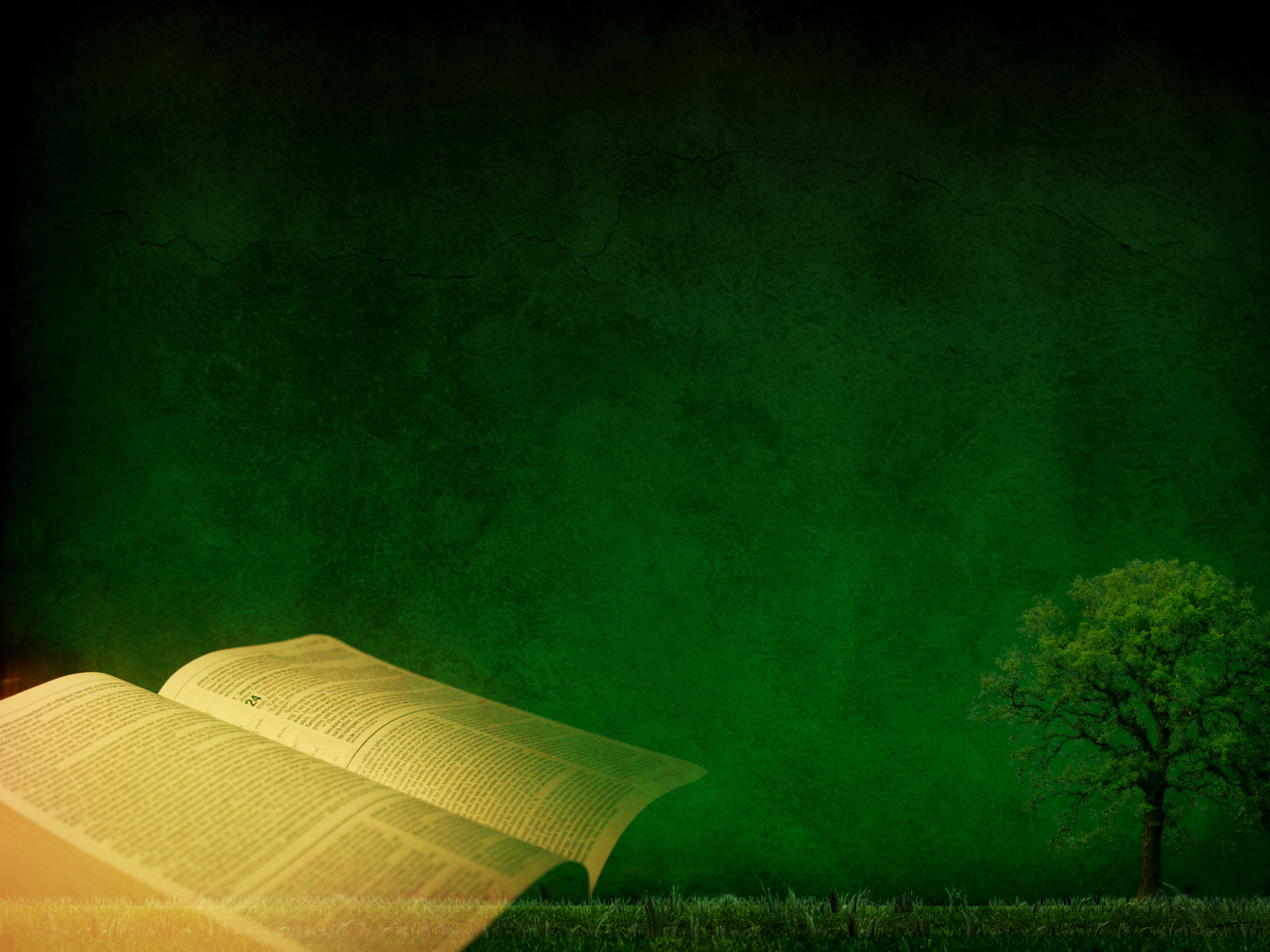 POR QUE NOVA ERA?
Segundo o escritor Russel Chandler, quem cunhou
o  nome  “Nova  Era”  foi  a  médium  inglesa Alice
Bailey  (que foi Presidenta da Sociedade Teosófica
e   uma   das   fundadoras   desse   movimento).  A
grande   popularidade   da   expressão   aconteceu 
somente  depois  que  a “Nova Era” foi associada à
música-título do musical Hair, em 1960, designada
“Age of Aquarius” (Era de Aquário).
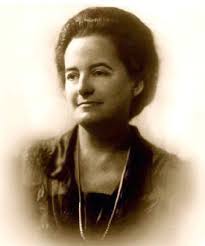 A   Nova   Era   acredita   que   a 
humanidade    evoluiu    dentro
das seguintes eras:
Era de Touro:     4304 a 2154 a.C.
Era de Carneiro:      2154 a 4 a.C.
Era de Peixes:   4 a.C. a 2146 d.C.
Era de Aquário: 2146 a 4296 d.C.
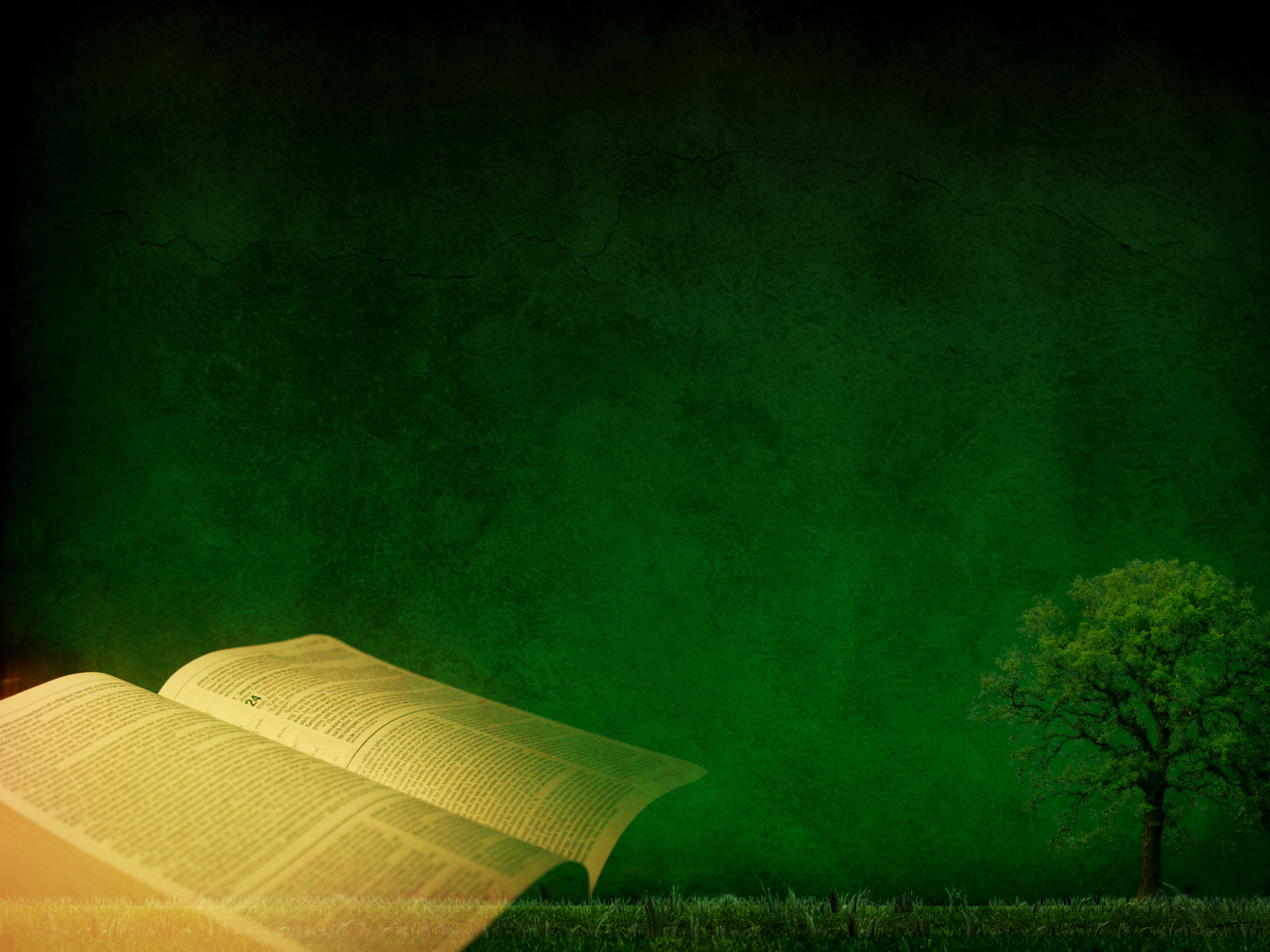 O CRISTO DA NOVA ERA
Os  arautos  da  Nova  Era  pregam que cada uma das eras tem o seu
avatar (líder espiritual).  Por exemplo: Moisés foi o avatar da Era de
Carneiro,   o   grande   legislador   do   povo  de  Deus.   Mas a Era de 
Carneiro findou e Moisés saiu de cena.  Veio, então, a Era de Peixes.
E  sabem  quem  eles  dizem  que  foi o avatar da Era de Peixes?  Isso 
mesmo,  Jesus!   Eles  dizem:  “Jesus  inaugurou a Era de Peixes, mas
anunciando  a  Era  de  Aquário.   Graças  à semente lançada há dois
mil  anos,  hoje a humanidade chegou ao seu grande momento.  Foi
o   Mestre   que   lançou   as   bases   da  Nova  Era.”   Lauro Trevisan, Aquárius, A Nova Era Chegou, pág. 20.
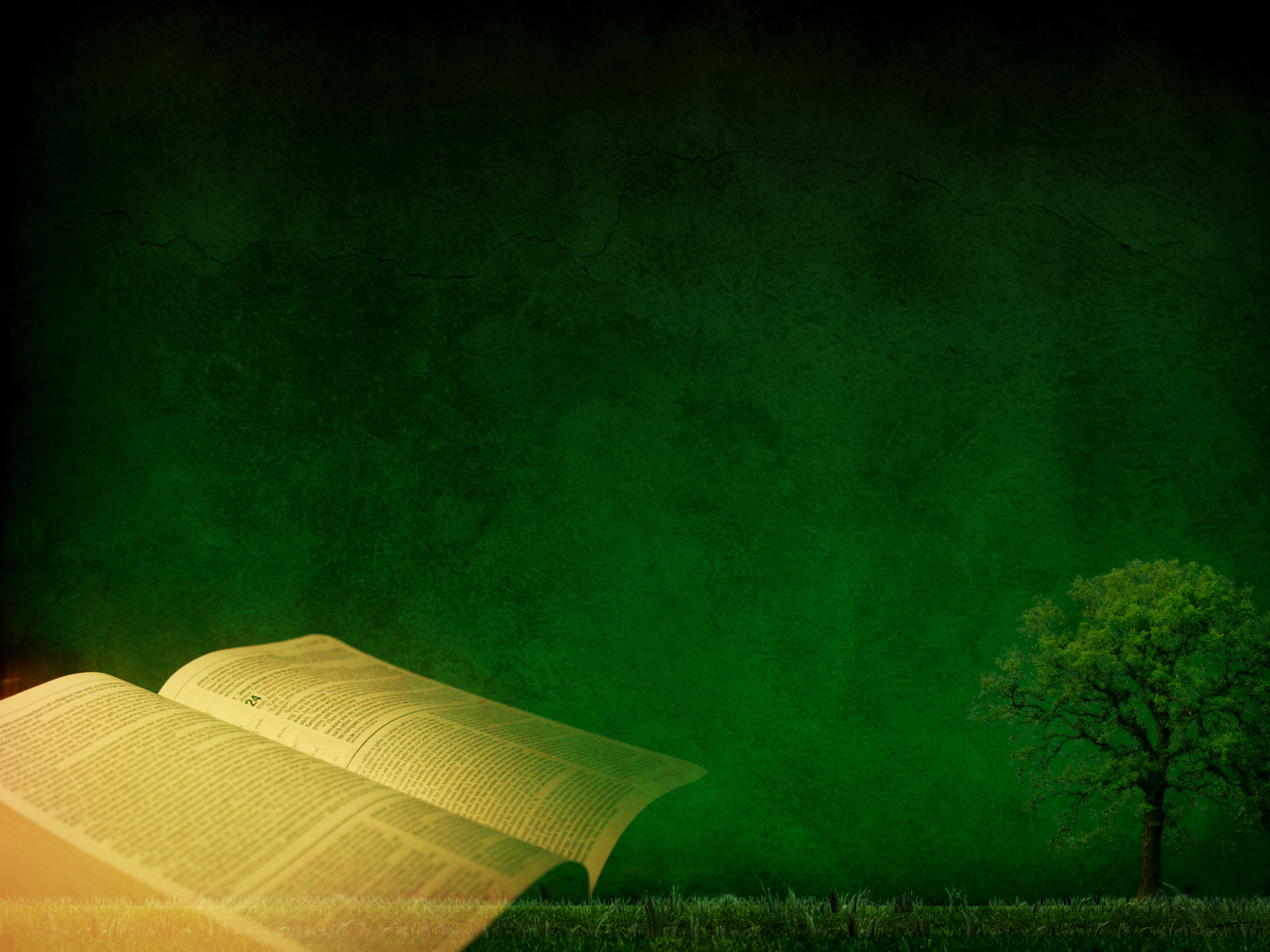 Em  um  artigo  publicado na revista Destino, encontramos o ponto
de   vista   dos   novaerinos   sobre   o  Senhor  Jesus Cristo: “Com a 
mudança  de Peixes para Aquário, dizem os astrólogos, sai de cena 
também  Jesus  Cristo,  o grande avatar da era que termina, dando
lugar ao  patrono  máximo  de  Aquário,  o Mestre Saint Germain.” Revista Destino, abril de 1991.

É   fácil   descobrir   quem  é esse avatar da Nova Era, é fácil saber a 
identidade daquele que eles chamam de Lord Maitreya.  Durante o
II   Congresso   Holístico   Internacional   (julho   de  1991),  em  Belo 
Horizonte  (MG),  Carlos  Byngton,  um  dos  promotores do evento,
afirmou que Lúcifer não é um ser maligno.
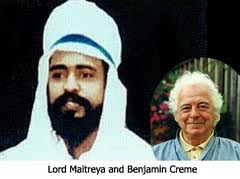 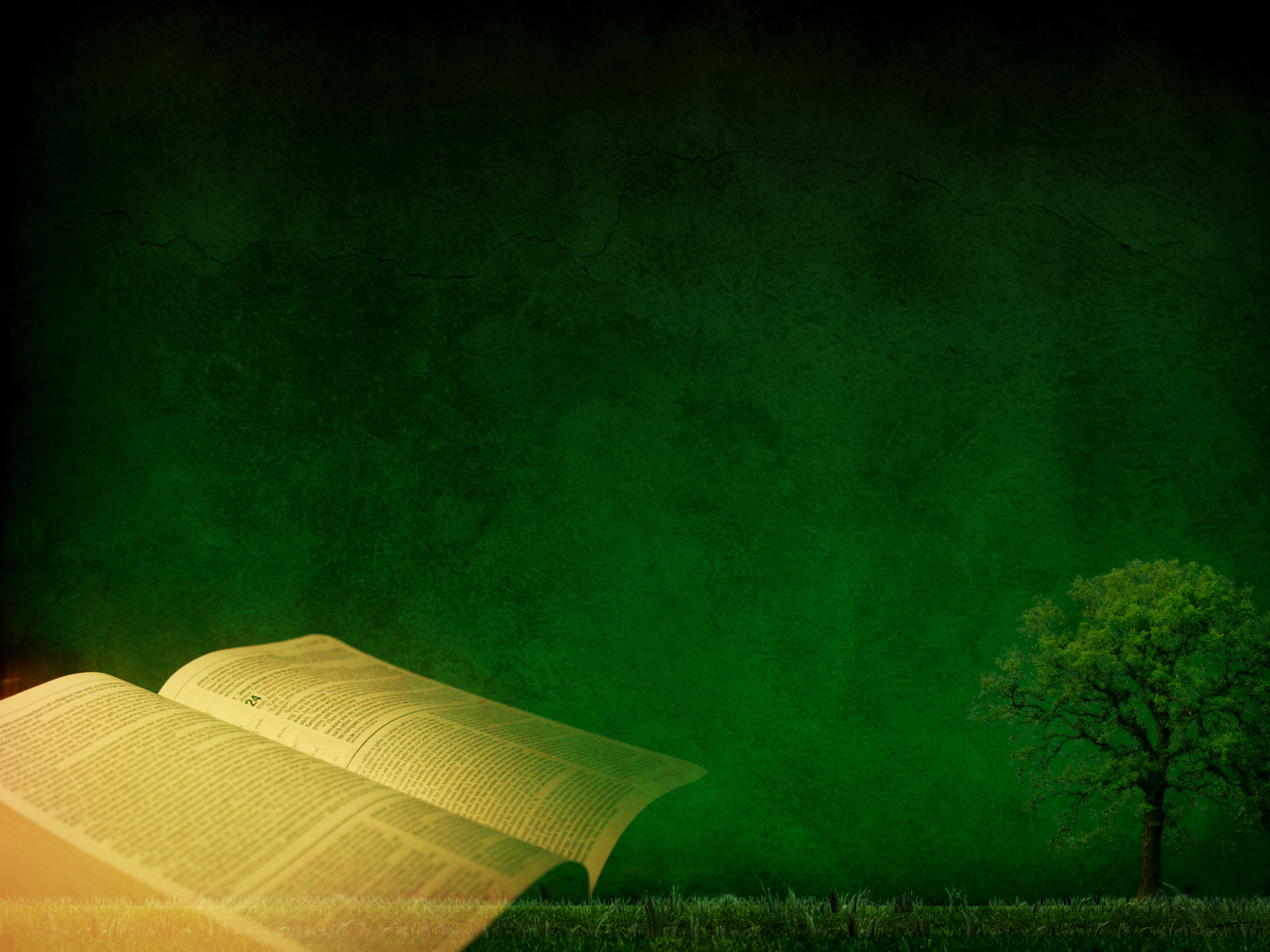 Segundo Byngton, o cristianismo cometeu um grande engano em
atribuir caráter maligno a Lúcifer (Fonte: Marco André, Nova Era,
págs.  48-49).    Essa   afirmação   está  de  acordo  com  que Alice 
Bailey dizia: “Lúcifer é o dono e senhor da humanidade.”

Helena  P. Blavatsky afirmava: “Lúcifer – o Espírito da Iluminação
Intelectual  e  Libertador  de  Pensamento – é metaforicamente o
farol  orientador  que ajuda o homem a encontrar o seu caminho
por  entre  as  rochas  e  bancos de areia da vida.”  O Pensamento 
Vivo de Blavatsky, pág. 54.
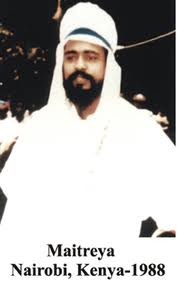 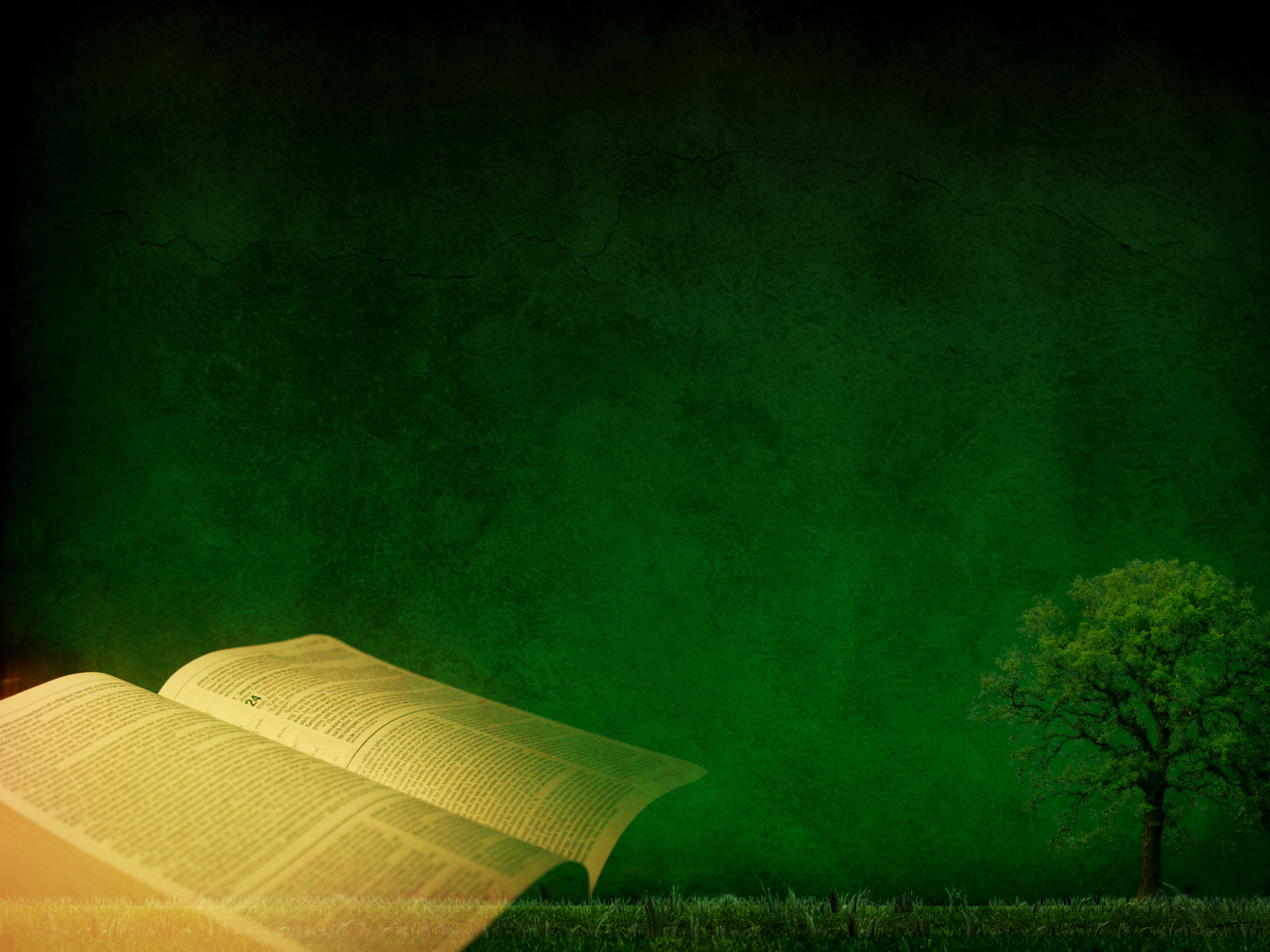 CLÍMAX DO ENGANO
O   Movimento   da   Nova  Era  prega a iniciação luciferiana, que se 
traduz na consagração dos seres humanos a Lúcifer.  Como lembra
o escritor e estudioso desse movimento, Siegfried Júlio Schwantes:

“Lúcifer  não  é  só  a mente magistral atrás desse movimento, mas 
aquele a quem todos os habitantes do planeta terão que adorar no
final.”

A   irmã   White  já  tinha afirmado sobre a explosão do espiritismo,
afirmando  que  ele  “está  prestes  a cativar o mundo. ... Um poder
                                                                       sobre     -     humano        está 
                                                                       operando de várias maneiras
                                                                       e  poucos têm a idéia do que
                                                                       será     a     manifestação    do 
                                                                       espiritismo no futuro.”
                                                                       Evangelismo, págs. 602-603.
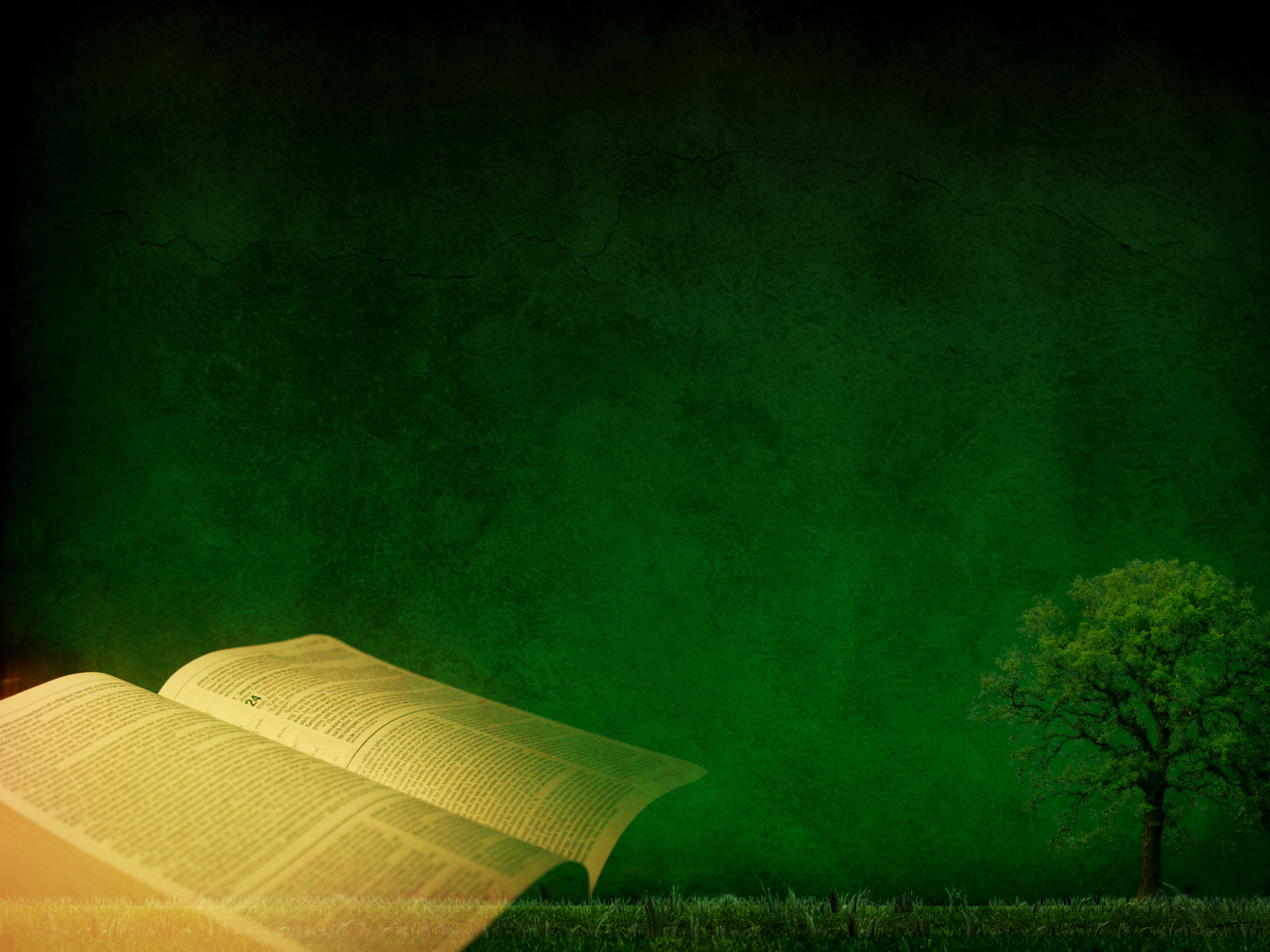 A  irmã White menciona ainda que o “ato culminante no grande
drama   do   engano”   vai   ocorrer   quando  “o próprio Satanás
personificará a Cristo.”  O Grande Conflito, pág. 624.

O   Movimento   da   Nova  Era  trabalha incessantemente para o
cumprimento   dessa   profecia.    Algumas  declarações  e  fatos
sinalizam nessa direção:

George King,   o   inglês  que  é  considerado a luz orientadora da 
Sociedade   Aetherius,   com   sede   em  Los  Angeles, afirma ter 
entrado em contato com o “Mestre Jesus”, e com uma multidão
de inteligências espaciais.  Ele prediz que “um novo mestre virá,
                                                                 em breve e publicamente, ...
                                                                 em um disco voador.”  Russel
                                                                 Chandler, Compreendendo a
                                                                 Nova Era, pág. 115.
VATICANO SE PREPARA PARA CHEGADA DO SALVADOR ÁLIEN
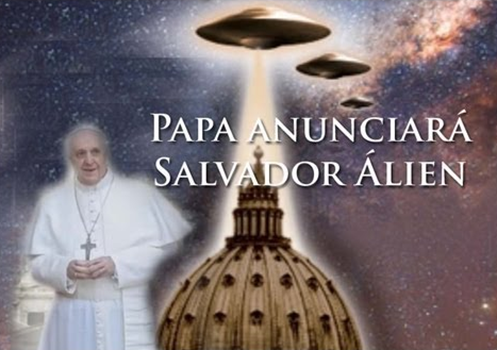 Recentes  revelações  surpreendentes do Vaticano sugerem aos 
oficiais  da  igreja de alto nível.  O Vaticano está se preparando
para a chegada de uma raça extraterrestre avançada.
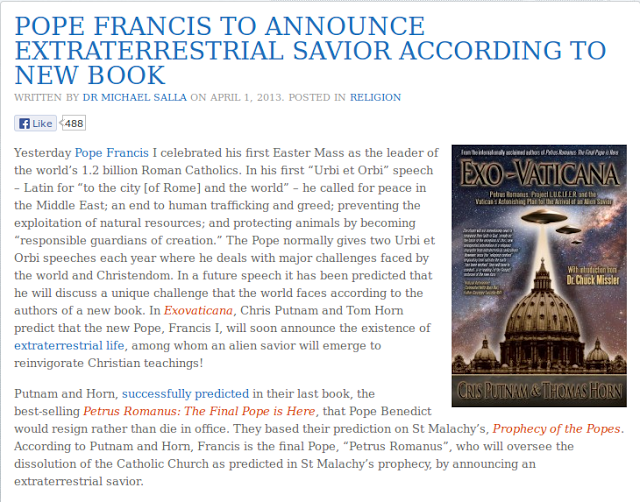 Na declaração do papa Francisco, ele defende que os extraterrestre são nossos irmãos e dignos de serem batizados na fé cristã.  De acordo com Chris Putnam e Tom Horn, autores do livro Exo-Vaticana, o papa está se preparando para liderar a Igreja Católica no abraço aos alienígenas como “irmãos em Cristo”.  Fonte: Michael Salla/examiner.com
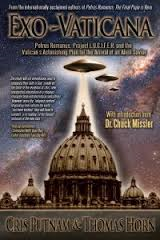 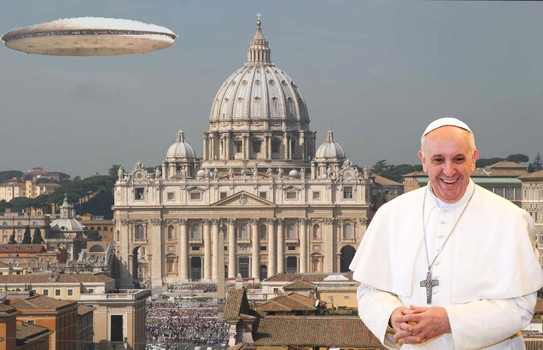 Na eleição do papa Francisco,  apareceu OVNIs sobre o Vaticano.
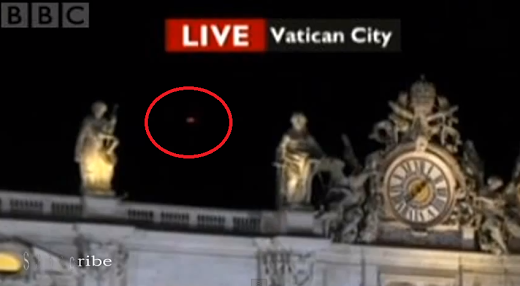 Qual o motivo do investimento dos EUA e o Vaticano na construção
do  telescópio  LÚCIFER, o mais avançado do mundo e o mais caro?
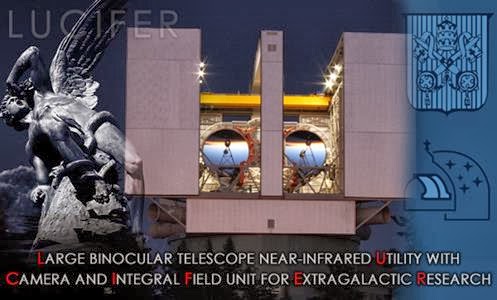 O telescópio LÚCIFER fica localizado no Monte Graham, no Arizona – EUA.
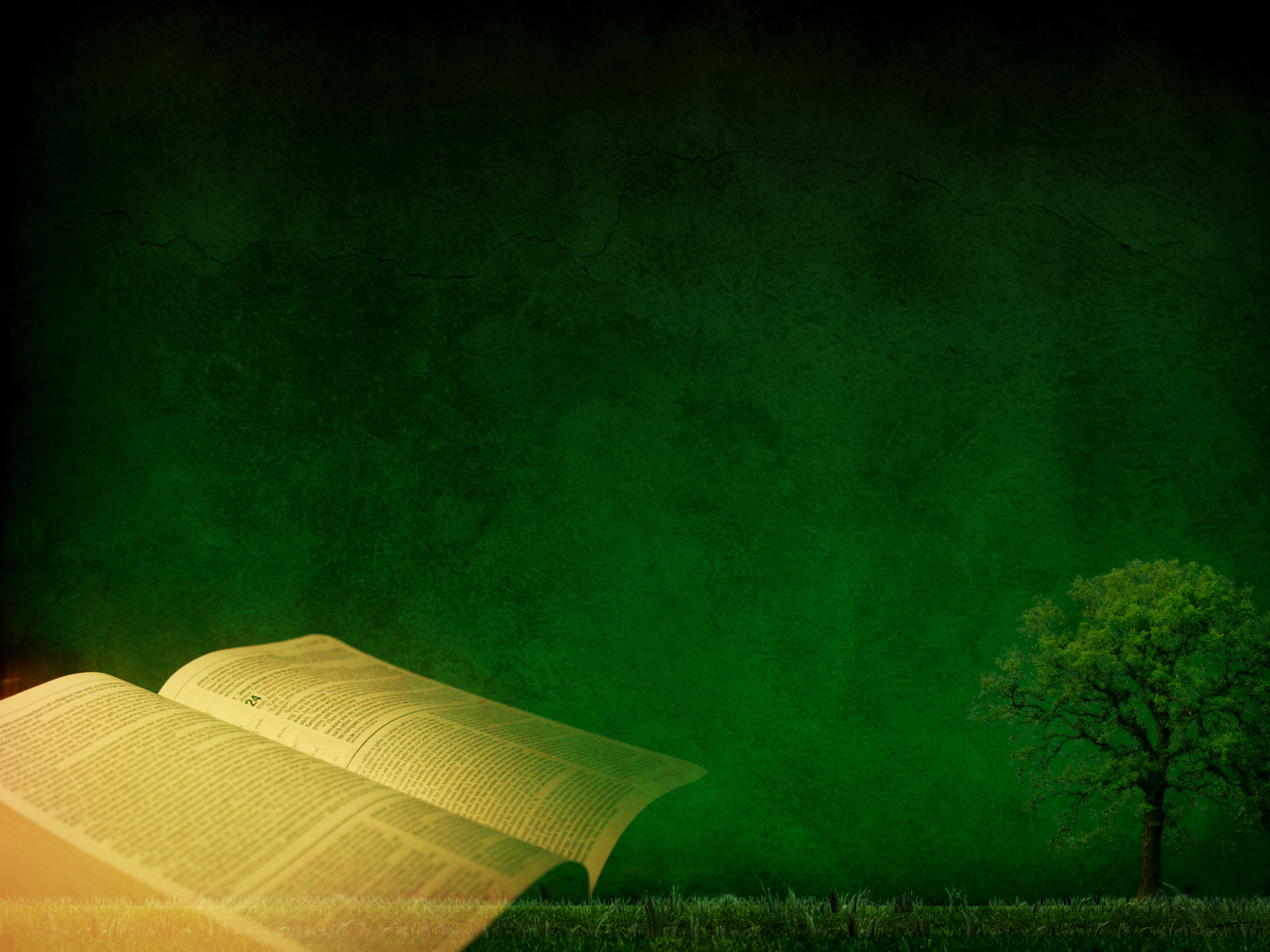 O  que os líderes e adeptos da Nova Era – chamam de “Ets”, 
“mestres universais”, “guias” e “mestres cósmicos” a Bíblia
classifica de:

“Mas o Espírito expressamente diz que nos últimos tempos
apostatarão   alguns   da   fé,   dando   ouvidos   a  espíritos 
enganadores, e a doutrinas de demônios;”   I Timóteo 4:01.

“E   da   boca   do  dragão, e da boca da besta, e da boca do 
falso  profeta vi sair três espíritos imundos, semelhantes a
rãs.     Porque    são    espíritos   de   demônios,  que  fazem 
prodígios;...”  Apocalipse 16:13-14.
A NOVA ERA E VOCÊ
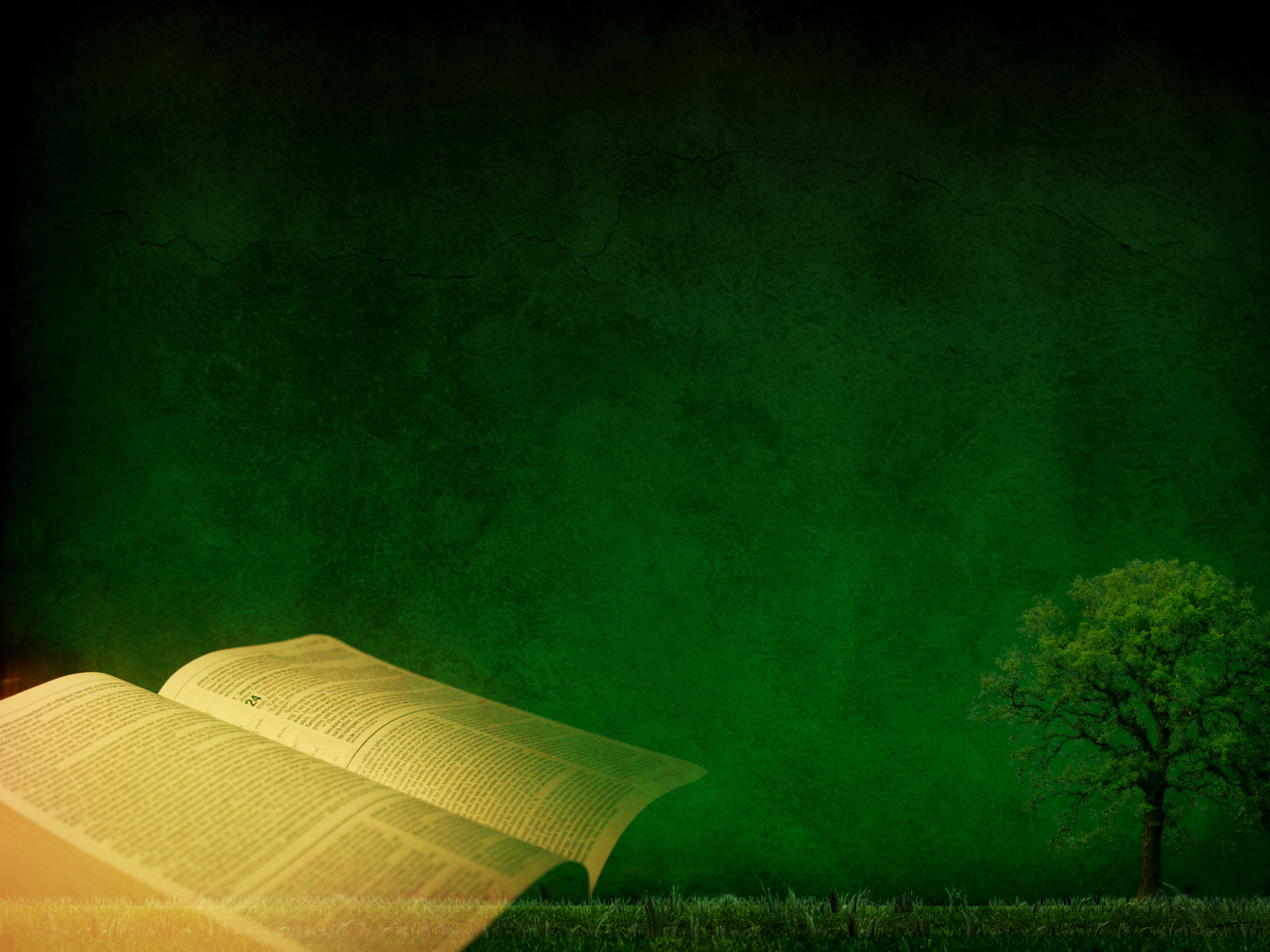 Um  dos  fatos mais inquietantes no grande mergulho do mundo
no   espiritismo   é  a  maneira  como, de alguns anos para cá, as 
pessoas   passaram  a  encarar  as práticas e conceitos ocultistas.
O   que   era   paranormal,  hoje é normal e plenamente aceito e 
difundido.    O  que  causava  medo e repulsa, atualmente causa
interesse   e   fascínio.    Exemplo: Na  casa  da curitibana Fátima
Kubrusly,   32   anos,   a   pergunta   “o  que  você  vai ser quando 
crescer,  filhinho?”   Tem merecido uma resposta curta: “Bruxo.”
Mãe  de Rafael, 12 anos, e Alexandre, 6, “Fátima ergue as mãos
e  agradece  a  todas  as entidades do plano celestial.  Eles ainda
vão  me  substituir,  sentencia,  convicta  de  que  os  pimpolhos
                                                             nasceram  com  pendores para
                                                             um  campo  profissional  muito
                                                             promissor:      o      misticismo”.
                                                             (Fonte: Revista Veja, 14/12/94).
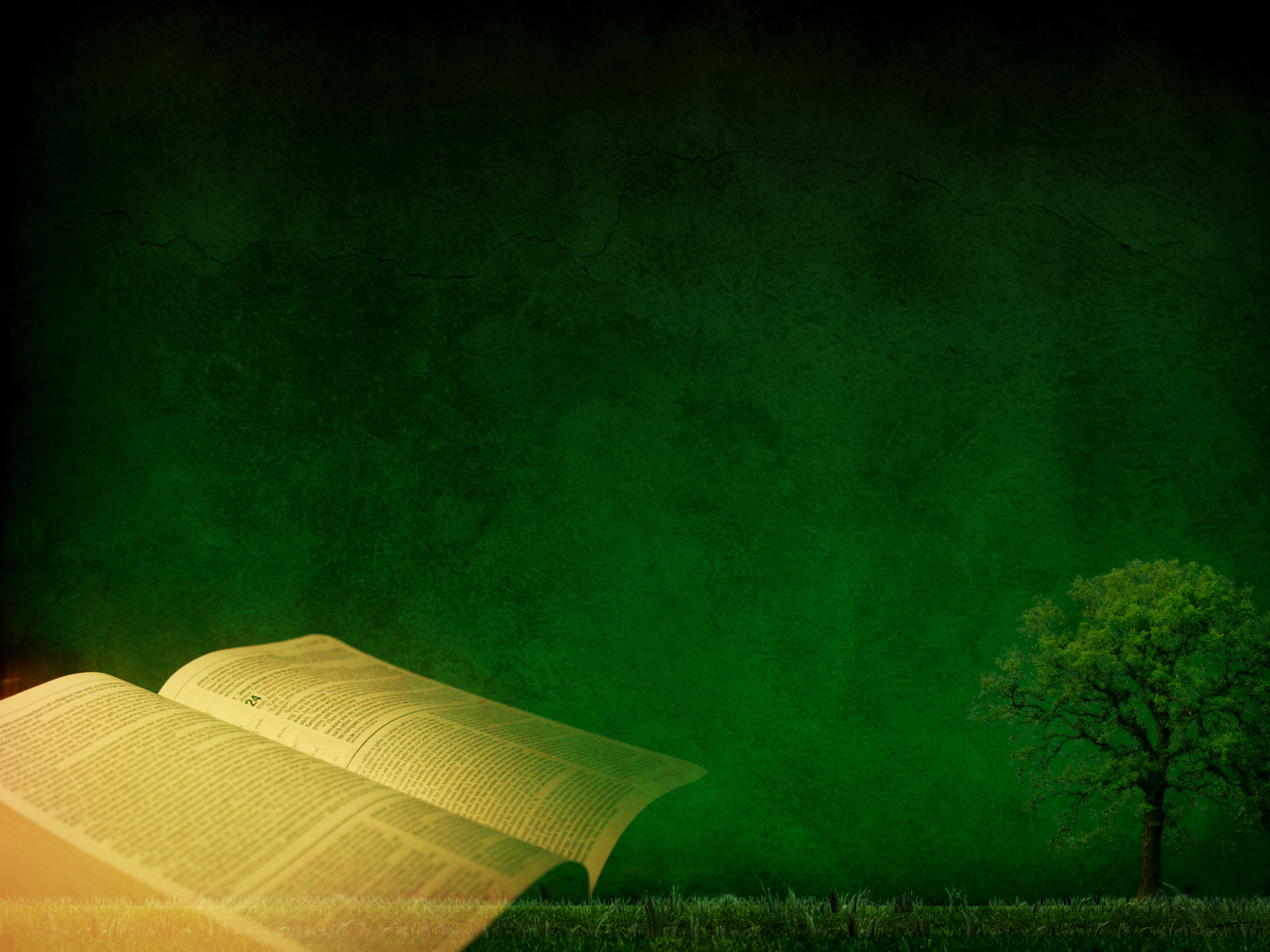 LITERATURA ENVENENADA:  Outro   grande   filão  do misticismo
da Nova Era é o mercado editorial.  Segundo informa o jornalista
e   escritor   Russel  Chandler,  as publicações da Nova Era são um 
fenômeno de um bilhão de dólares (isso, só nos EUA).  Além das
revistas   que   apresentam  matéria  sobre a Nova Era: Ano Zero,
Planeta,   Incrível,  Superinteressante  e outras; existem também
os   autores   espíritas   ou   esotéricos,  tais  como  Paulo Coelho, Lobsang  Rampa,  J.  Benitez ( no livro O Enviado, Benitez diz que 
Jesus foi um ET), Richard Bach, e outros.
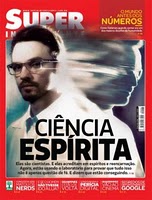 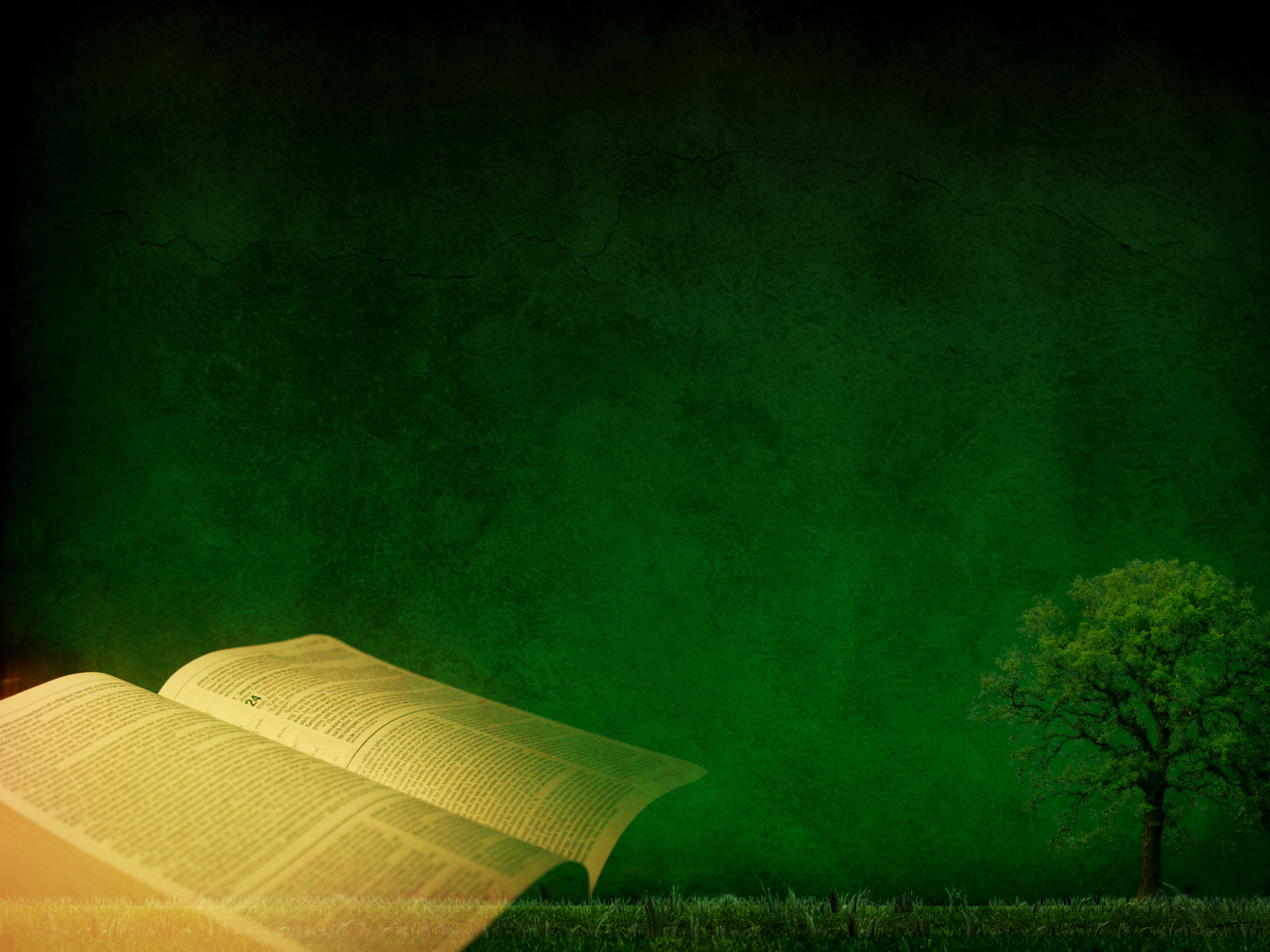 NOS   BANCOS   ESCOLARES: No chamado PLANO, que expressa
em  linhas  gerais  os grandes alvos do Movimento da Nova Era,
inclui-se   como   décimo   item   a  seguinte  diretriz  básica: “As 
crianças   serão   seduzidas   espiritualmente   nas  escolas para 
promover   a   Nova  Era.”  Texe Marrs, Dark Secrets of the New
Age, pág. 18.
Na verdade, temos que nos tornar conscientes de que estamos
envolvidos   numa   verdadeira  guerra ideológica, com pesados
bombardeios    diários   através   da   mídia:   filmes,   desenhos 
animados,   novelas,   jornais,   livros  e  revistas, portadores da 
ideologia,  valores  e  propostas  da Nova Era.  As escolas fazem
parte    deste    campo    de    combate;   aliás,  elas  compõem o 
principal      ponto      estratégico     a     ser     alcançado     pelos 
                                                          disseminadores do pensamento
                                                          do Movimento da Nova Era.
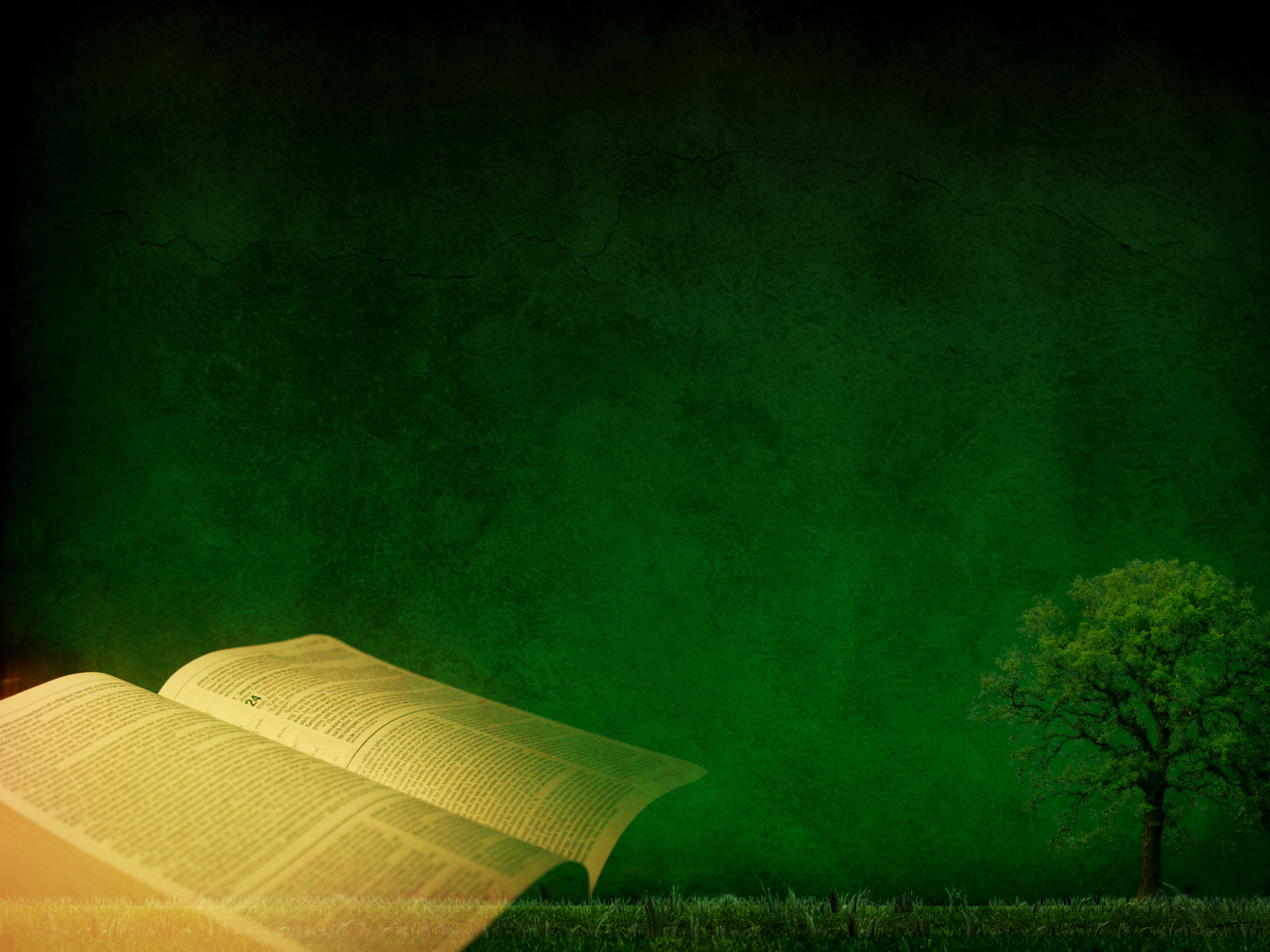 Os escritores cristãos Dave Hunt e T. A. McMahon lançam
um alerta para os pais:  “Os pais, especialmente, precisam 
acordar para o fato de que seus filhos estão sendo seduzidos
pelo ocultismo, hoje ensinado como ciência em nossas 
escolas públicas numa guinada para a ‘educação holística’.
O mundo está sendo condicionado a aceitar a vindoura 
religião satânica do Anticristo como ciência, a tecnologia da
mente.”  A Sedução do Cristianismo, pág. 55.
SEDUÇÃO ATRAVÉS DA MÍDIA
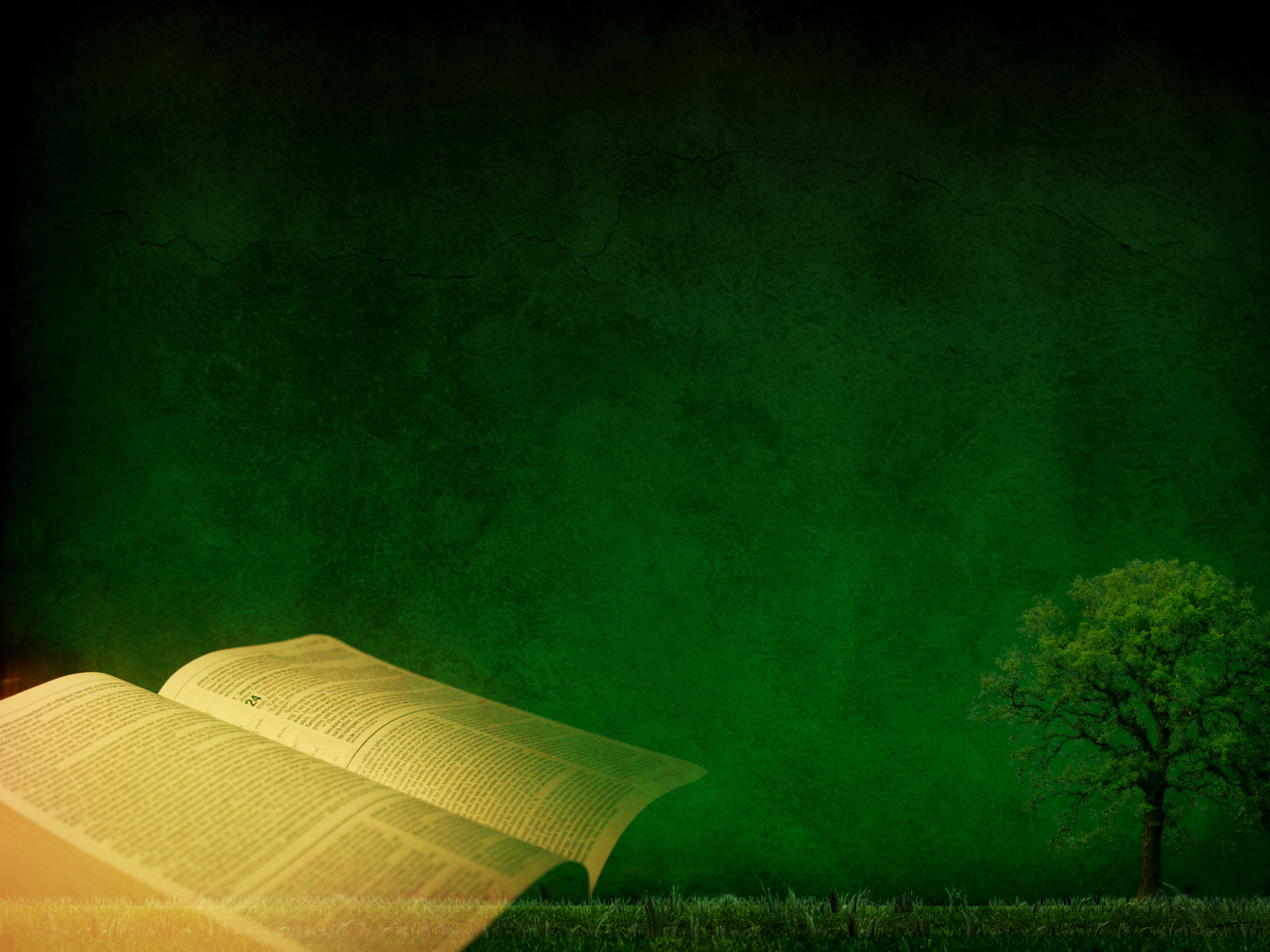 “Porque zelo por vós com zelo de Deus; visto que vos
tenho  preparado  para  vos  apresentar como virgem
pura  a  um  só esposo, que é Cristo.  Mas receio que,
assim   como  a  serpente  enganou  a  Eva com a sua
astúcia, assim também sejam corrompidas as vossas
mentes,   e   se   apartem   da  simplicidade  e pureza 
devidas a Cristo.”  II Coríntios 11:03 e 04.

Paulo   advertiu  a  igreja  de  Corinto  e os cristãos dos últimos dias, que Satanás quer impedir a todo custo que cumpramos o ideal   que   Deus  nos  tem  proposto.   Nesse  intento, procura
                                                           prender   nossos  olhos,  como 
                                                           num encantamento, em cenas 
                                                           frívolas    que    insensibilizam      
                                                           para as coisas espirituais.
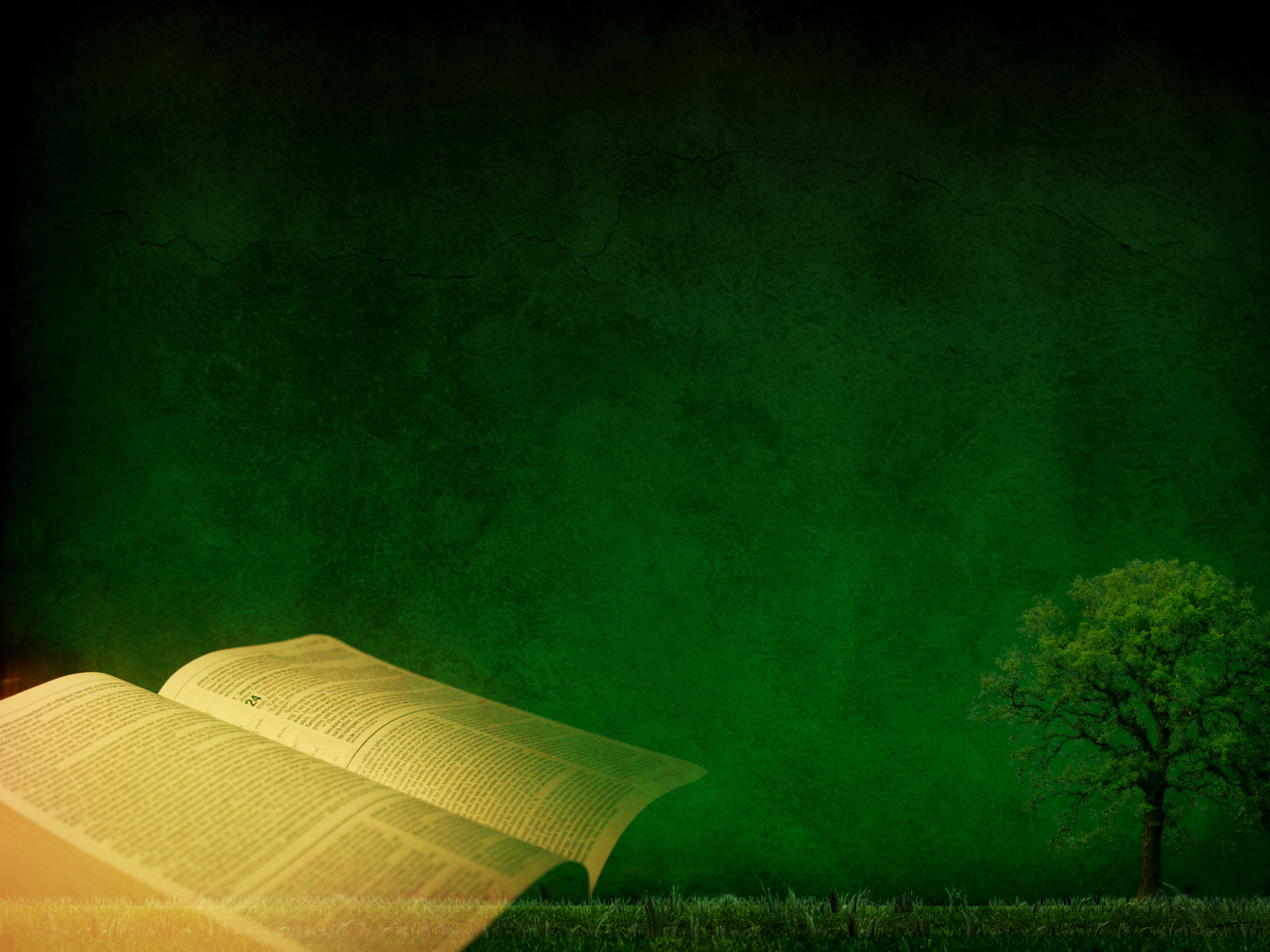 Há  muitas  maneiras pelas quais Satanás opera, com vistas a
esse  alvo; uma, porém, sobressai entre as demais.  Segundo
pesquisas   recentes,   “nove   em  cada  dez brasileiros têm a 
televisão   como   principal   fonte   de   diversão.   A  maioria 
idolatra astros e estrelas das telenovelas, vibra com as cenas
do   último   capítulo   e   discute  no  bar  da esquina o crime
violento   noticiado   pelo   telejornal.”  (Fonte:  Revista  Veja
14/04/1993, pág. 104).
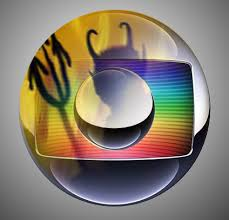 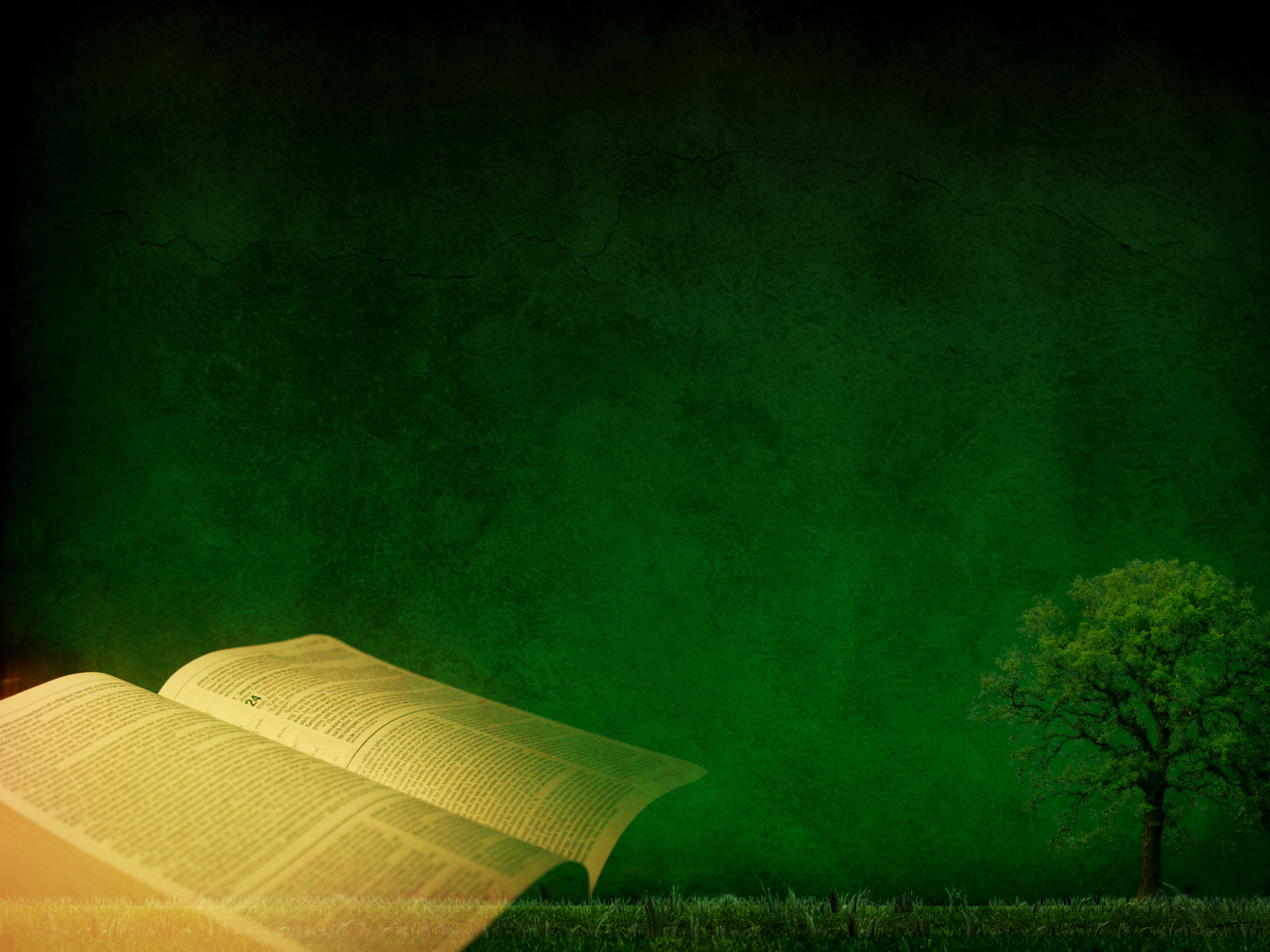 PRATO DO DIA
Revista  Veja  publicou  em 1990 uma pesquisa sobre a televisão brasileira.    O  trabalho,  realizado  em conjunto com a Escola de Comunicações    e    Artes    da    USP,    visava   a   contabilizar na programação de uma semana das redes Globo, SBT, Manchete e Bandeirantes todas as cenas e diálogos que se referissem a sexo e   violência.    Os   resultados   foram   os  seguintes:  na semana pesquisada, foram disparados 1940 tiros na TV brasileira, houve 886   explosões  e  651  brigas.  Contaram-se para esses mesmos sete   dias,   1145   cenas   de   nudez,   parciais   ou   totais,   188 referências   ou   imitações   de  trejeitos  homossexuais e foram ditos 72 palavrões ou termos chulos.
                                        (Fonte: Revista Veja, 04/07/1990, pág. 51.)
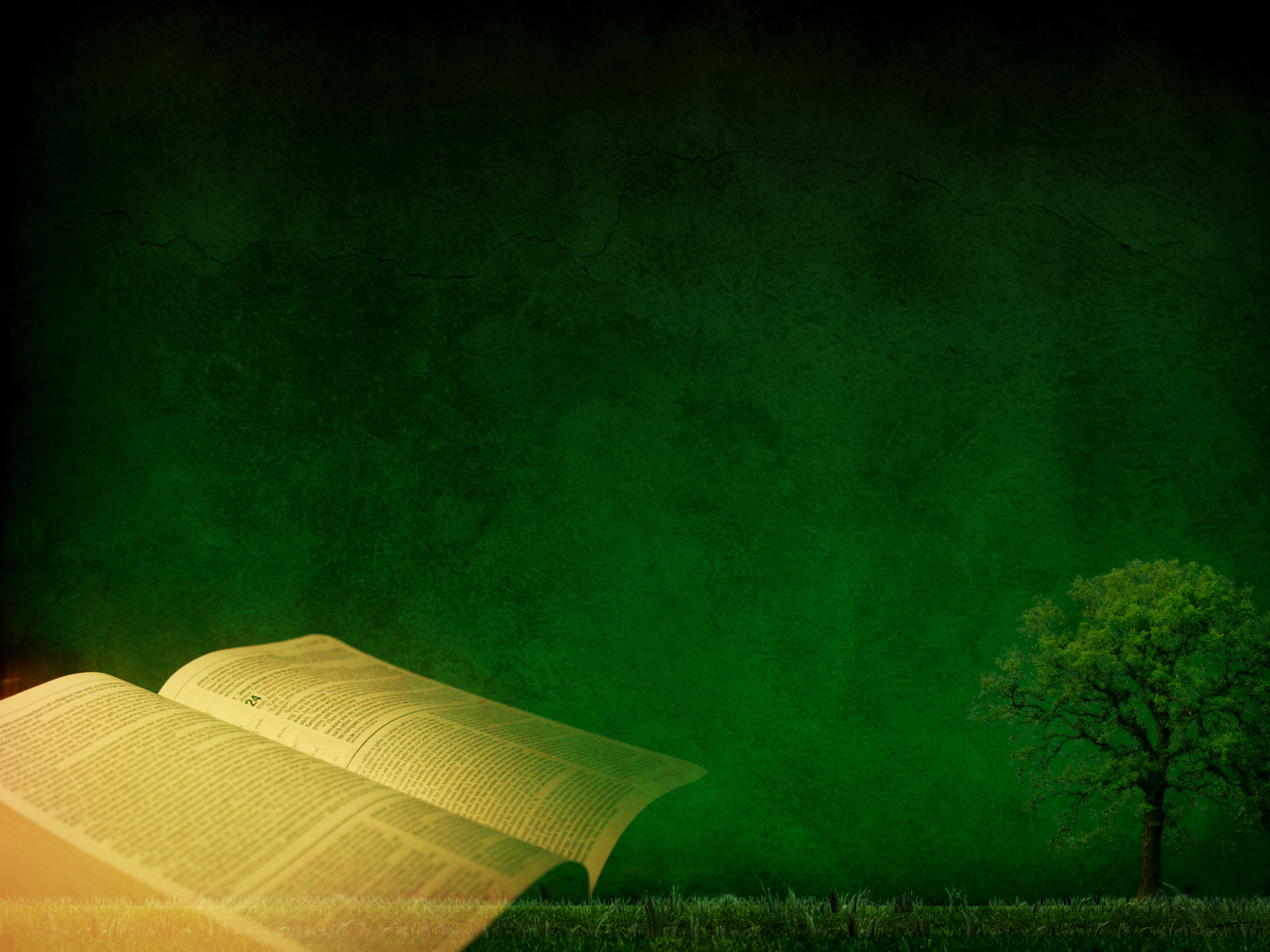 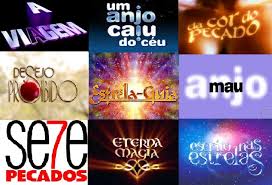 O   domínio   do   espiritismo  e 
do    pecado    aberto    na    TV 
brasileira  pode  ser facilmente
constatado.   Faz algum tempo,
o jornal O Estado de São Paulo
estampou        na       manchete 
principal    do    seu  Caderno 2:
“Espíritos tomaram o poder na
Globo.”
Outra grande ferramenta de Satanás é os filmes produzidos por Hollywood (EUA), que tem como objetivo descaracterizar a Palavra de Deus.
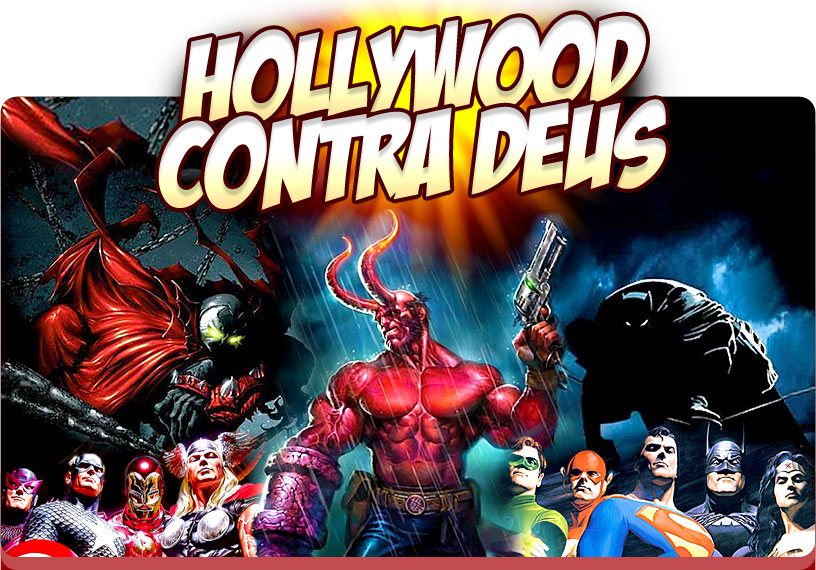 REDE GLOBO FAZ RITUAIS SATÂNICOS PARA DAR AUDIENCIA EM SUAS NOVELAS
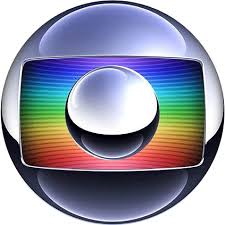 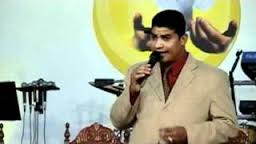 Rede Globo sacrifica 6 crianças por novela.  Essa foi a afirmação do ex-pai de santo e agora pastor Aldo Nascimento.  Temido em Pernambuco, conhecido como menininho do inferno, desde cedo Aldo havia sido preparado para ser um grande bruxo, em seu testemunho afirma que fez rituais satânicos para  a Rede Globo, consagrando novelas e desenhos antes de irem ao ar.  Segundo ele, no sub-solo da emissora à um local onde é praticado rituais satânicos antes de qualquer programação ir ao ar.
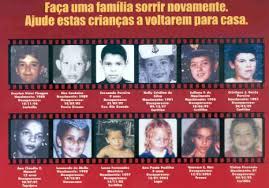 Aldo disse também que para cada novela são sacrificadas 6 crianças para que tenham sucesso e audiência, e ainda descreveu como faziam o ritual: amaravam a criança em cima de uma mesa e com um punhal travava o coração, retiravam todo o sangue e em seguida desossava e queimava.  Ressaltou que a maioria das crianças que somem e têm as fotos nos cartazes de desaparecidos são vitimas dessa pratica.  Durante o vídeo, o ex-pai de santo Aldo faz diversas denúncias contra Renato Aragão (Didi), Xuxa, e o desenho animado He-Man, entre outros.  Se você é um noveleiro ou noveleira, também é culpado(a), se isso o que foi afirmado for verdade cada vez que você assiste uma novela esta matando aquelas crianças, quanto mais audiência você lhes der, mais crianças irão morrer inocentemente.  Você pode assistir o testemunho do pastor Aldo na íntegra através do YouTube.
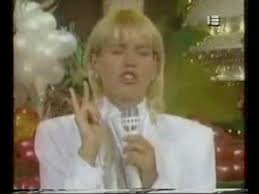 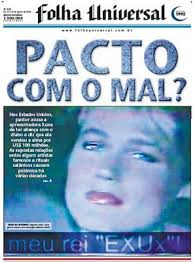 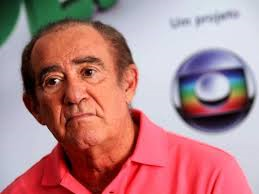 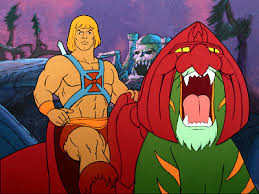 REDE GLOBO E O OLHO DE HÓRUS: Egito foi o tema da 36º premiação dos Profissionais do Ano da Rede Globo (julho de 2014).  O cenário foi todo decorado com imagens que remetem ao Egito, mas o Olho de Hórus, o símbolo mais importante das sociedades secretas, foi usado como o púlpito, em grande destaque.
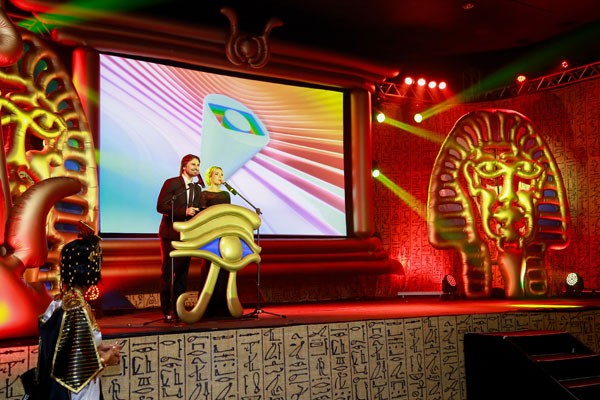 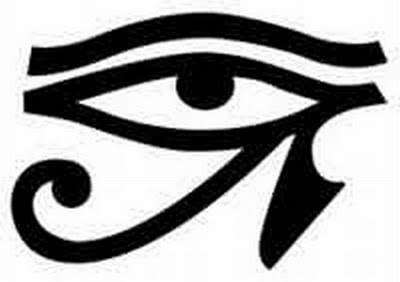 O “OLHO QUE TUDO VÊ”
OLHO DE HÓRUS
Olho  de  Hórus:   usado   em   roupas  e  outros  meios,  simboliza  o olho de 
Satanás  vendo tudo e chorando por aqueles que estão fora do seu alcance –
judeus  e  cristãos principalmente (Atos 13:10 e Rom. 16:20).  Olho de Hórus
é  um  símbolo,  proveniente  do  Egito Antigo, que representa a proteção e o
poder, relacionado com Hórus, deus egípcio do céu e filho de Osíris e Ísis.
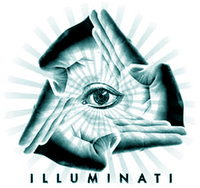 Abaixo, alguns exemplos de logos que utilizam símbolos ocultos relacionados
ao “Olho”:
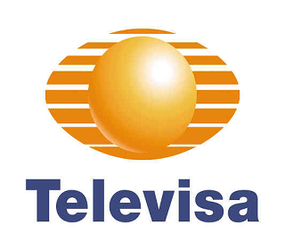 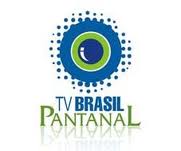 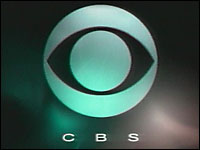 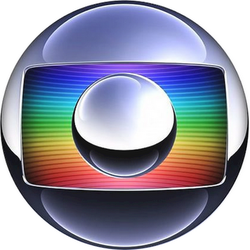 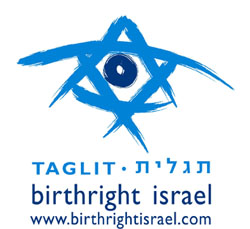 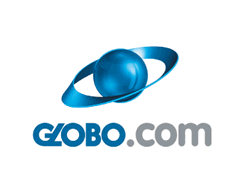 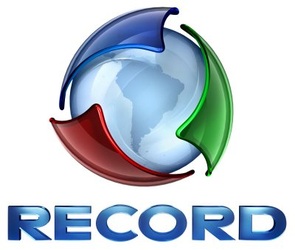 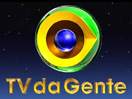 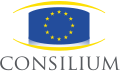 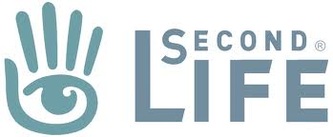 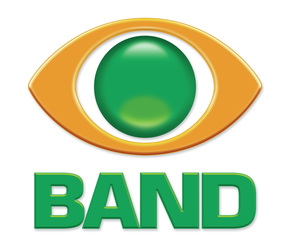 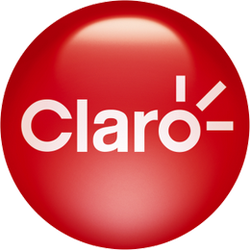 Abaixo vemos capas da revista IASD onde se destaca o “Olho”
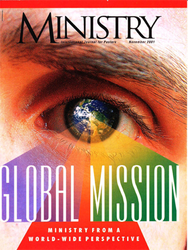 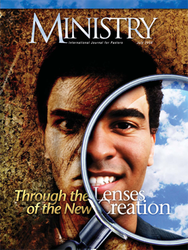 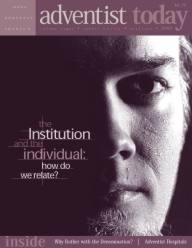 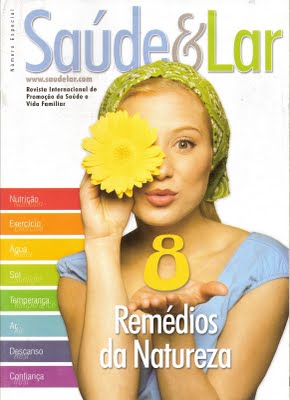 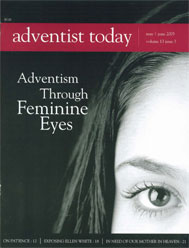 Compare agora o logo do “SDA Ministries” (Ministério da IASD) fazendo
apologia ao “Olho Que Tudo Vê”, com as outras fotos mostrando as 
celebridades praticando ocultismo, mandando usar mensagens através dos
símbolos que usam buscando fama e poder.  Poder de quem?
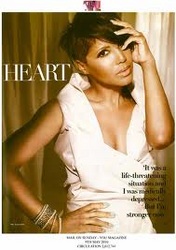 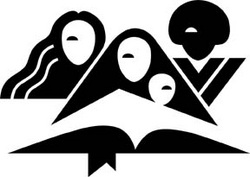 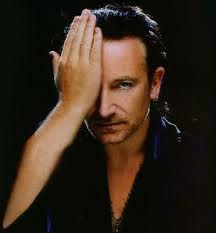 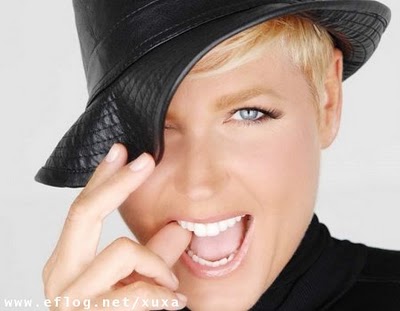 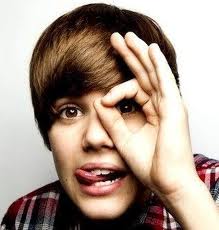 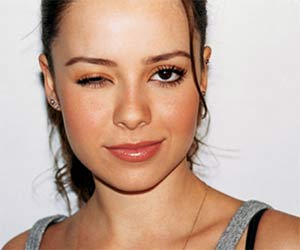 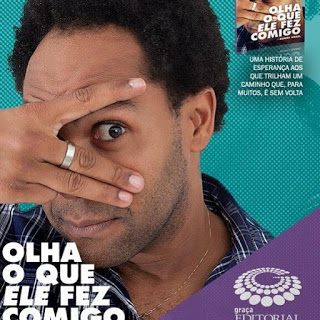 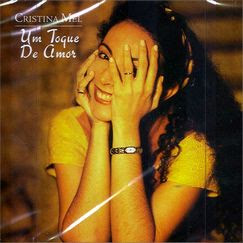 Capa do CD da cantora cristã
Cristina Mel
Capa do livro do cantor cristão Thalles Roberto
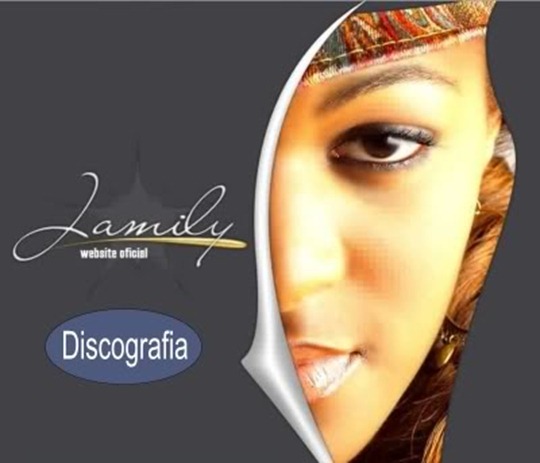 Cantora gospel Jamily
Camisetas da marca Pool com 
                 símbolos satânicos
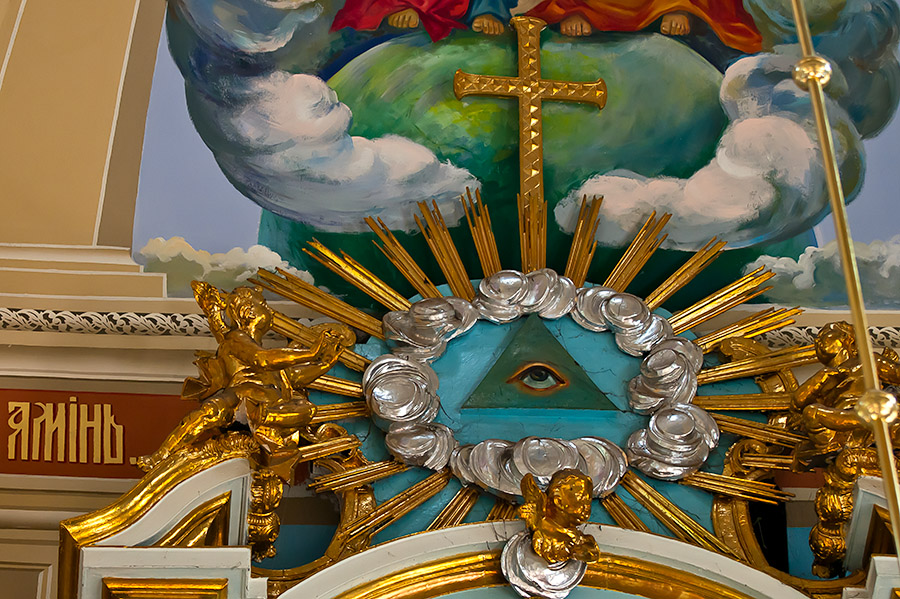 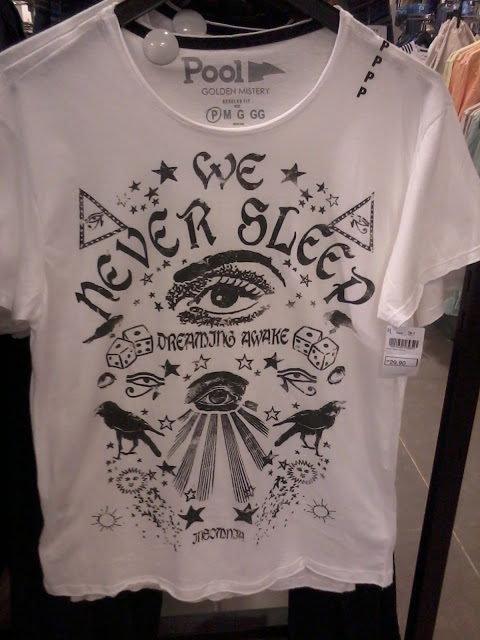 Altar da Igreja Católica
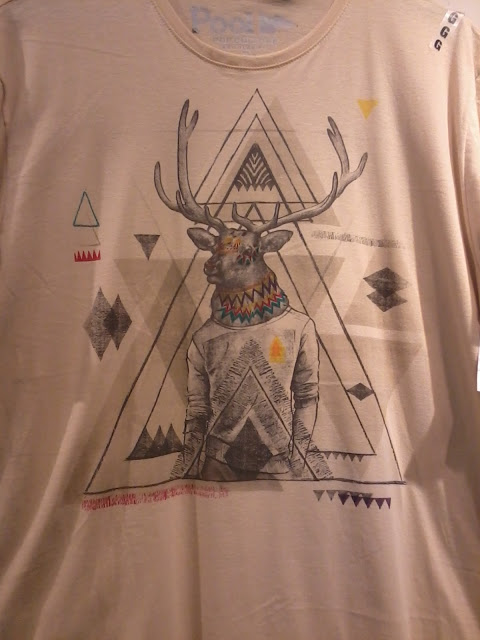 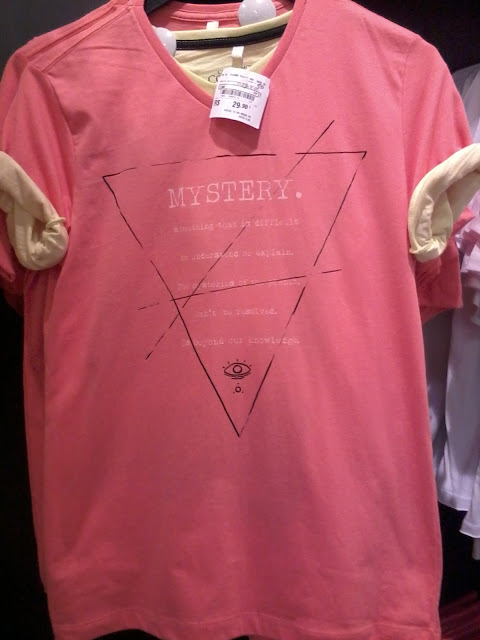 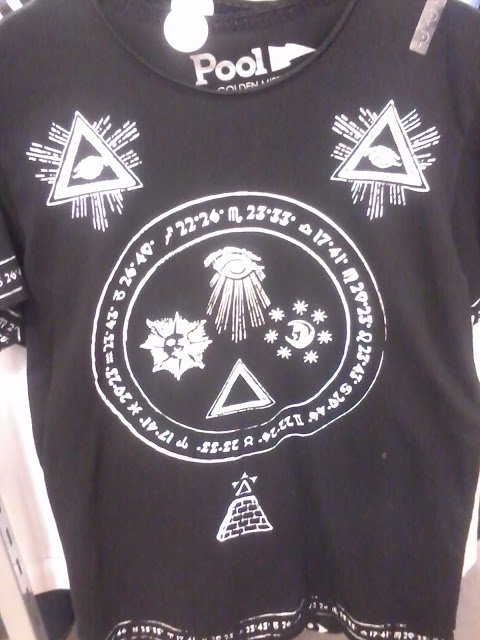 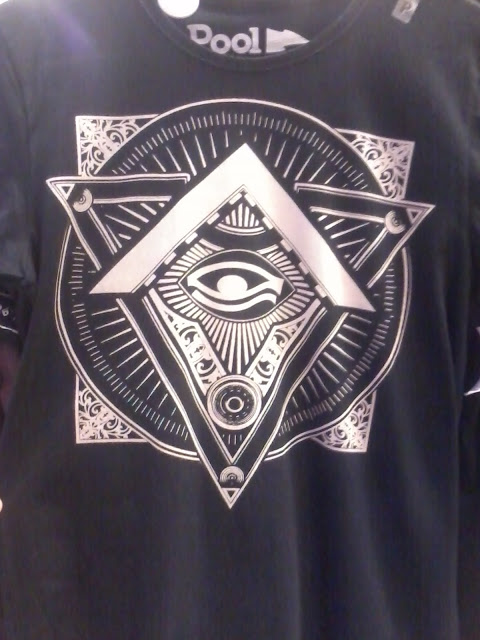 ENCOSTO, DEMÔNIOS E BRUXARIA NA NOVELA IMPÉRIO
De forma muito sutil a Novela Império
mostrou   diversos  perfis  de  pessoas
envolvidas   com  os  espíritos,  Exus e 
encostos.
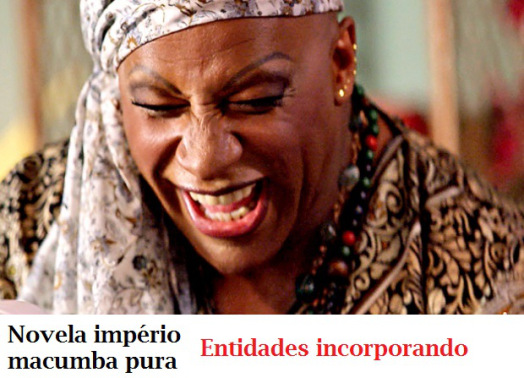 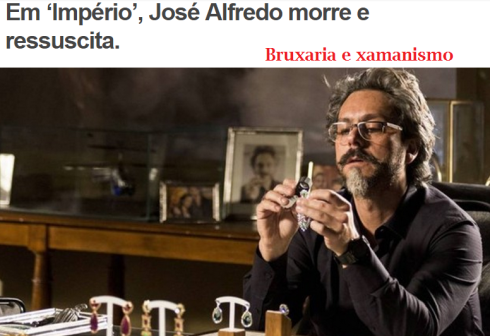 Homossexualismo na novela
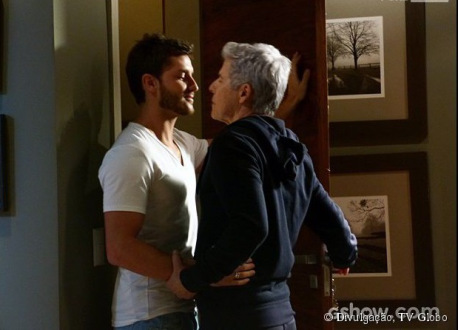 Os personagens rezam para Ogum,
acendem velas, consultam bruxos
e fazem rituais satânicos.
A letra da música de abertura da novela Império é uma mensagem subliminar, 
pois  LUCY  na  verdade é a abreviação de LÚCIFER, ou seja, Lúcifer está no céu
rodeado de diamantes.
“Estiveste no Éden, jardim de Deus; de toda a pedra preciosa era a tua cobertura: sardônia, topázio, diamante, turquesa, ônix, jaspe, safira, carbúnculo, esmeralda e ouro; em ti se faziam os teus tambores e os teus pífaros; no dia em que foste criado foram preparados.  Tu eras o querubim, ungido para cobrir, e te estabeleci; no monte santo de Deus estavas, no meio das pedras afogueadas andavas.”  Ezequiel 28:13-14.
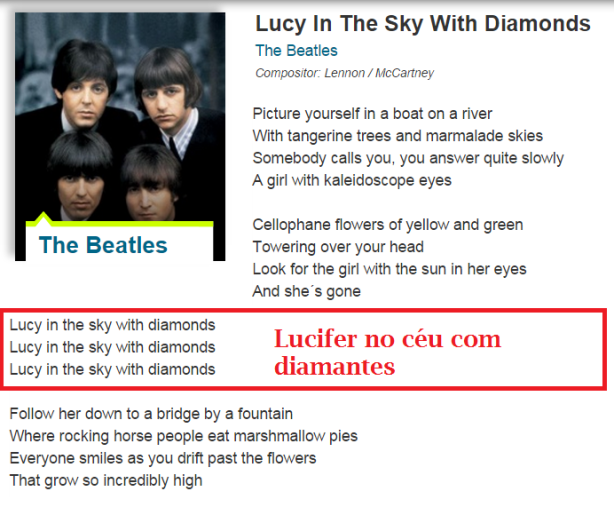 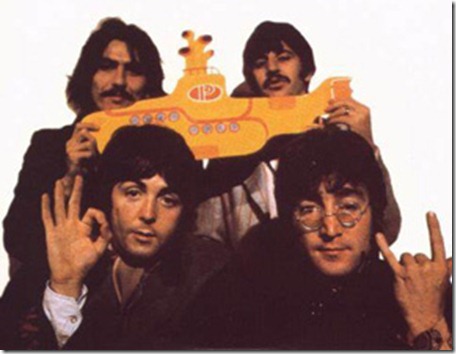 Outra referência é a música diamantes da cantora Rhianna.
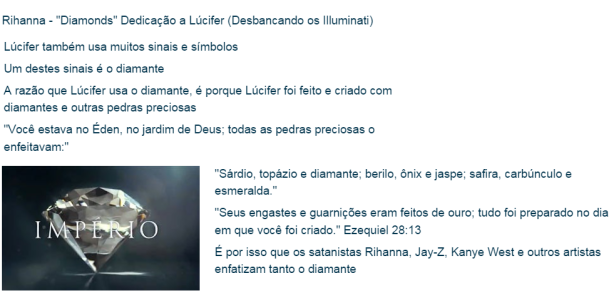 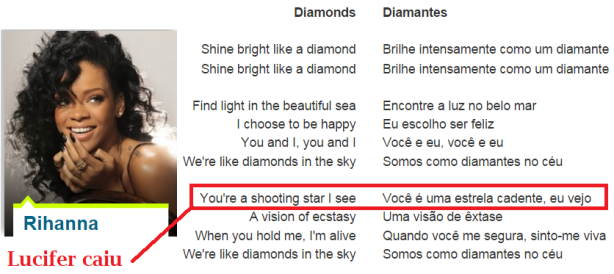 GLOBO CELEBRA NASCIMENTO DE BABILÔNIA COMO NOVELA
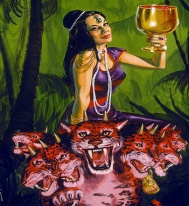 O simbolismo e o nome da nova novela da Globo não é mera casualidade, todos meios de comunicação e mídia estão com suas agendas divulgando o nascimento de Babel.
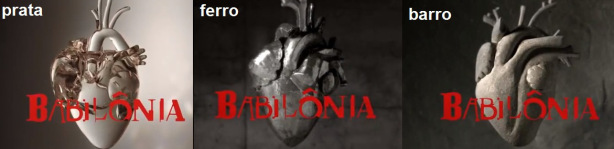 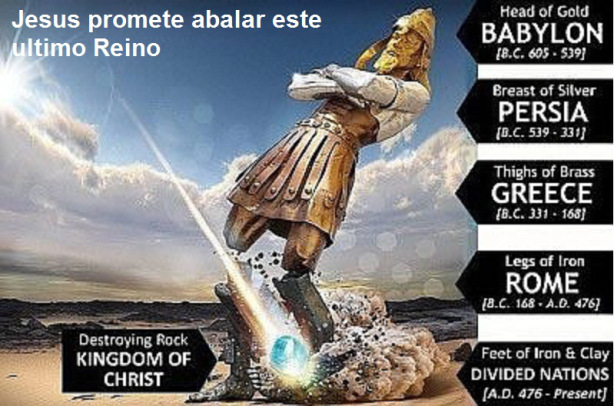 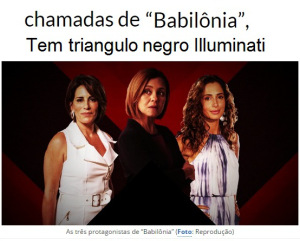 PROTEGENDO O QG
Informações  como  essas,  não  apenas mostram o domínio de Satanás nos meios
de  comunicação,  notadamente na televisão; demonstram, também, a influência
que  essas programações diárias causam na mente dos que assistem a elas.  É um
pensamento  muito solene para os cristãos a certeza de que estamos no limiar da
eternidade.    Temos  que  nos  preparar devidamente para o que está bem diante 
de   nós.    Mudanças   devem   ser  operadas.   Pecados  devem ser extirpados e o 
caráter  cristão deve ser purificado de toda nódoa e impureza.  O inimigo da alma
sabe   disso.    Sabe   que   resta  pouquíssimo  tempo para que o Espírito de Deus
opere essas transformações em meio ao povo de Deus. 

Ele  (Satanás)  “...sabe qual a verdade essencial ao povo e se empenha em distrair
as mentes das grandes verdades destinadas a prepará-las para o que está prestes
a sobrevir ao mundo.”  Evangelismo, pág. 602.
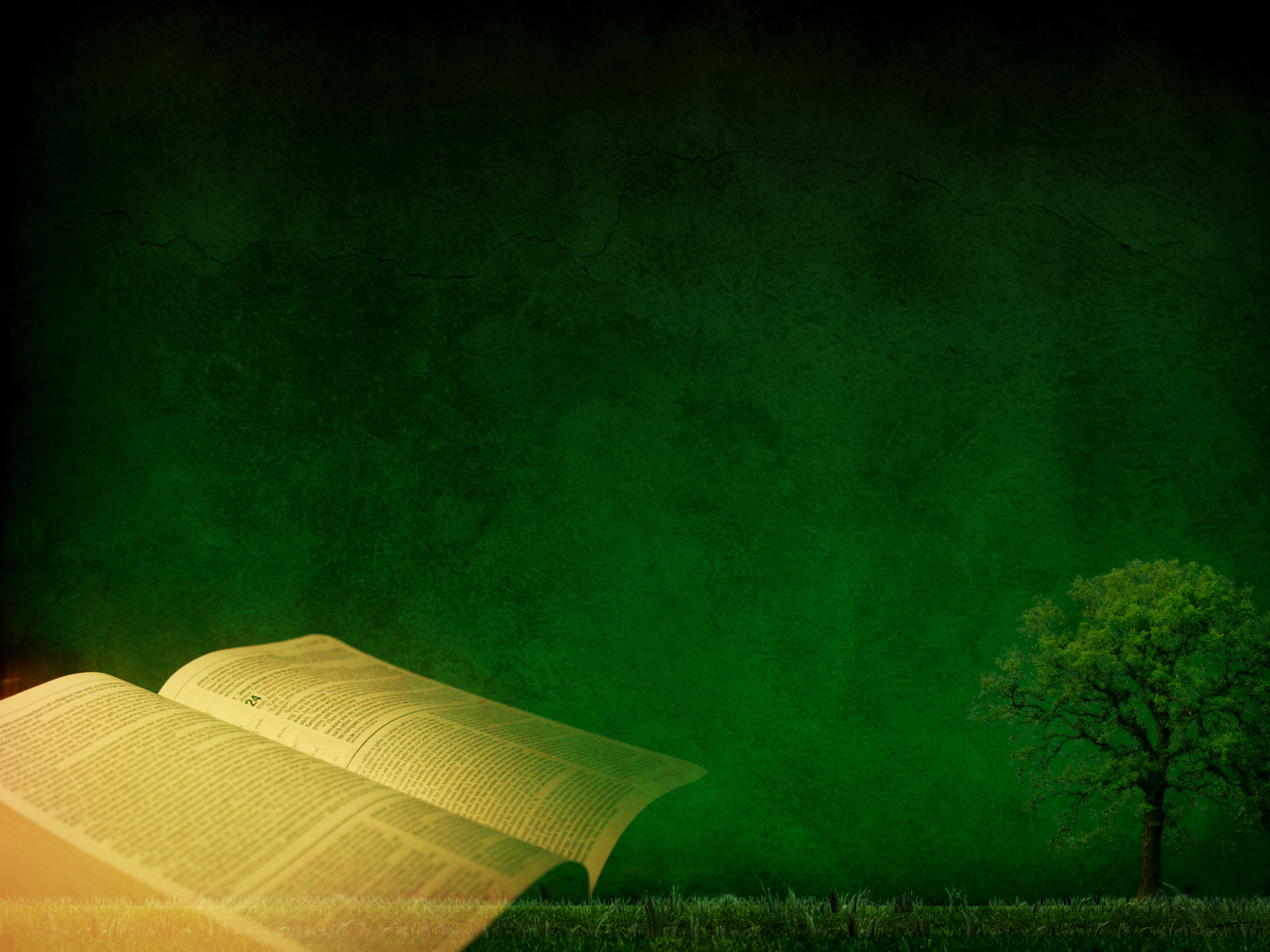 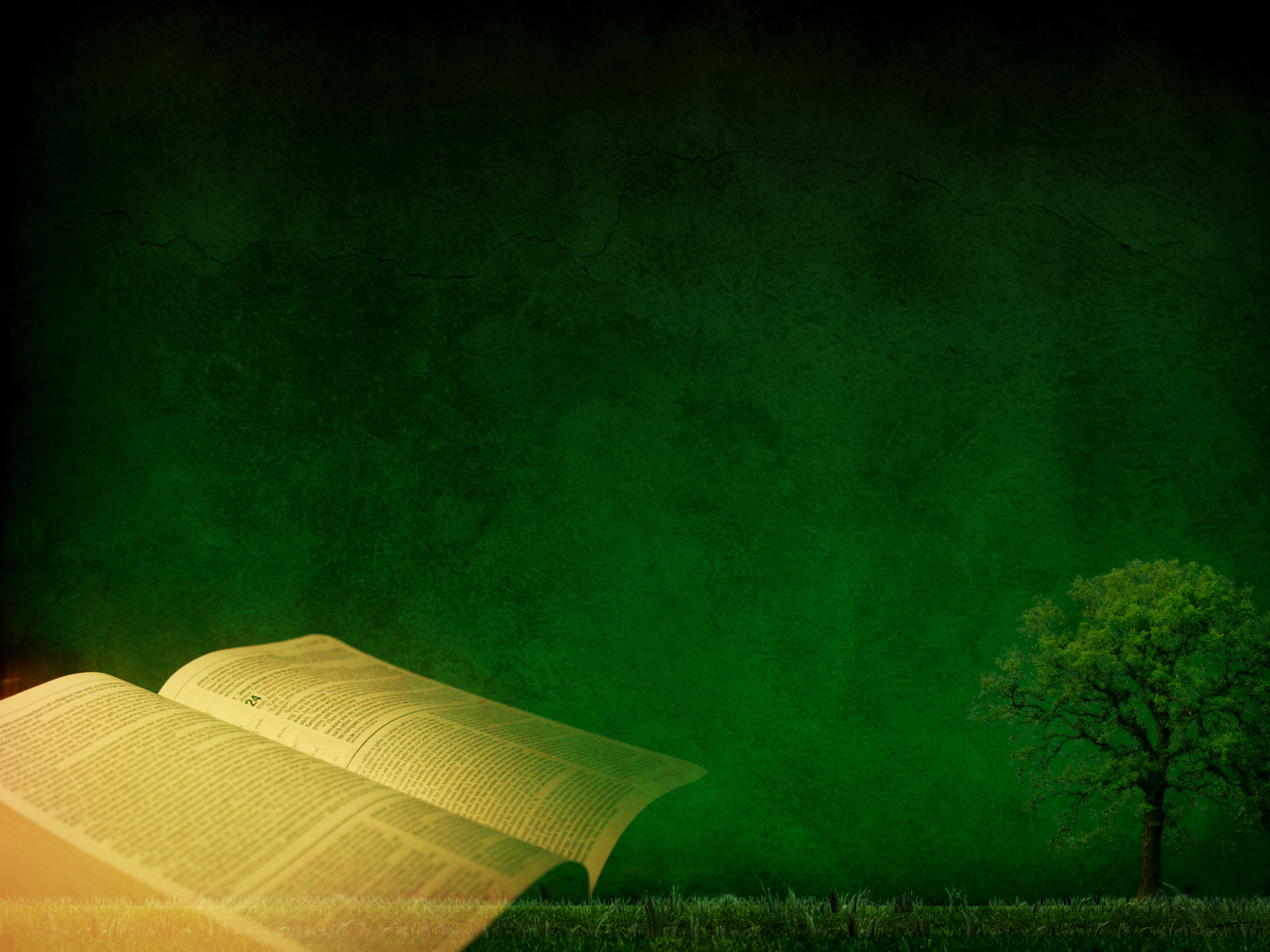 A  Bíblia  adverte:  “O diabo, vosso adversário, anda em derredor,
como  leão  que  ruge  procurando  alguém para devorar.” I Pedro 
5:08.   Para  alcançar  seu  grande objetivo, ele ataca diretamente
nosso QG (Quartel General), procurando:

1- Quebrar nossa capacidade de resistência;
2- Embaralhar   o   nosso   sistema  de  comunicação  com  o nosso 
Comandante  (Jesus), impedindo que recebemos dEle orientações
e apoio;
3- Manter-nos   sitiados,   impedidos   de   reagir  como  a situação 
requer, para que permaneçamos definhando até a morte.
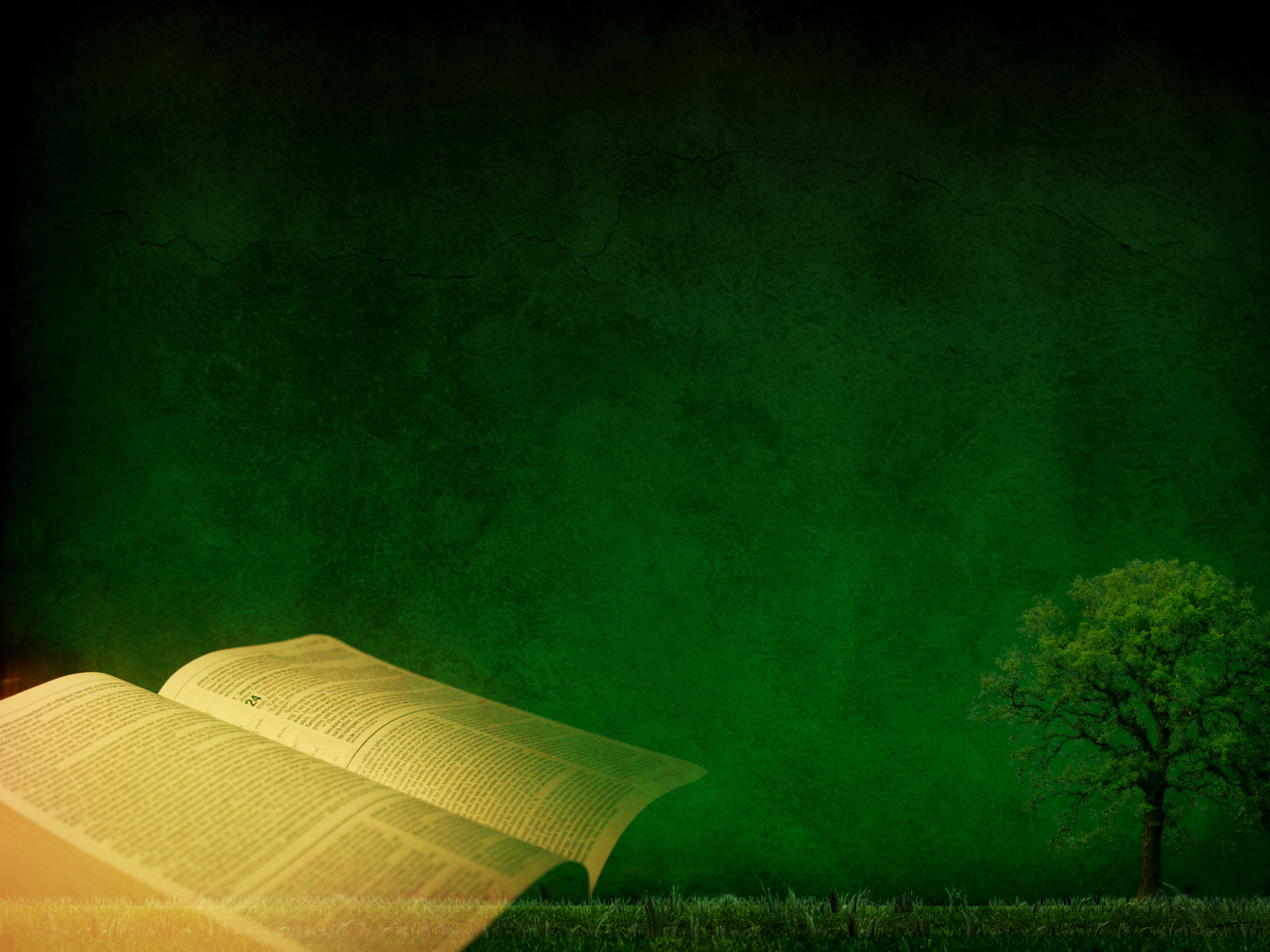 A Bíblia mostra que é pela contemplação que somos transformados
(II  Cor.  3:18).    Ela   nos   adverte   a   guardarmos   devidamente   a 
fortaleza  da alma: “Sobre tudo o que se deve guardar, guarda o teu
coração    (mente),    porque    dele    procedem   as  fontes da vida.”
Provérbios 4:23.

Estamos em plena guerra!  Travamos um combate incessante contra
os   poderes   das  trevas  (Efés.  6:12).  Não podemos esquecer isso!
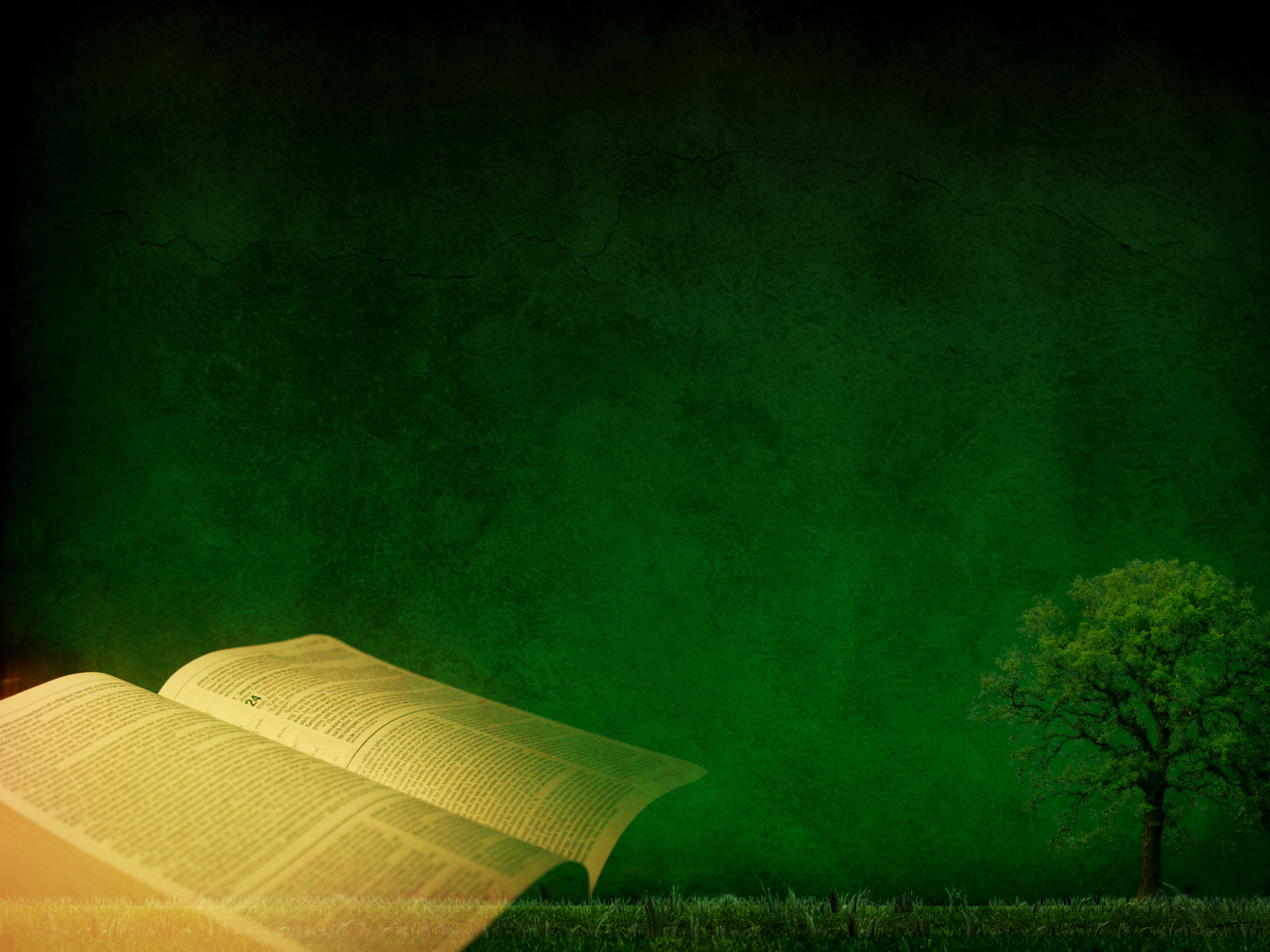 Sofremos um intenso bombardeio de Satanás e seus anjos, tentando
fazer   a   nossa   cabeça  em  cima de suas propostas.  “Esses valores
são   reforçados   24   horas   por   dia   na  mídia  de entretenimento, 
notícias  e  música,  algumas  vezes sutilmente, outras abertamente,
até   que   se  tornam  parte  integrante  do  pensamento de jovens e 
adultos.”  Mark Bubeck, O Reavivamento Satânico, pág. 47.
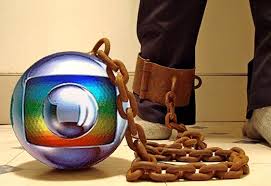 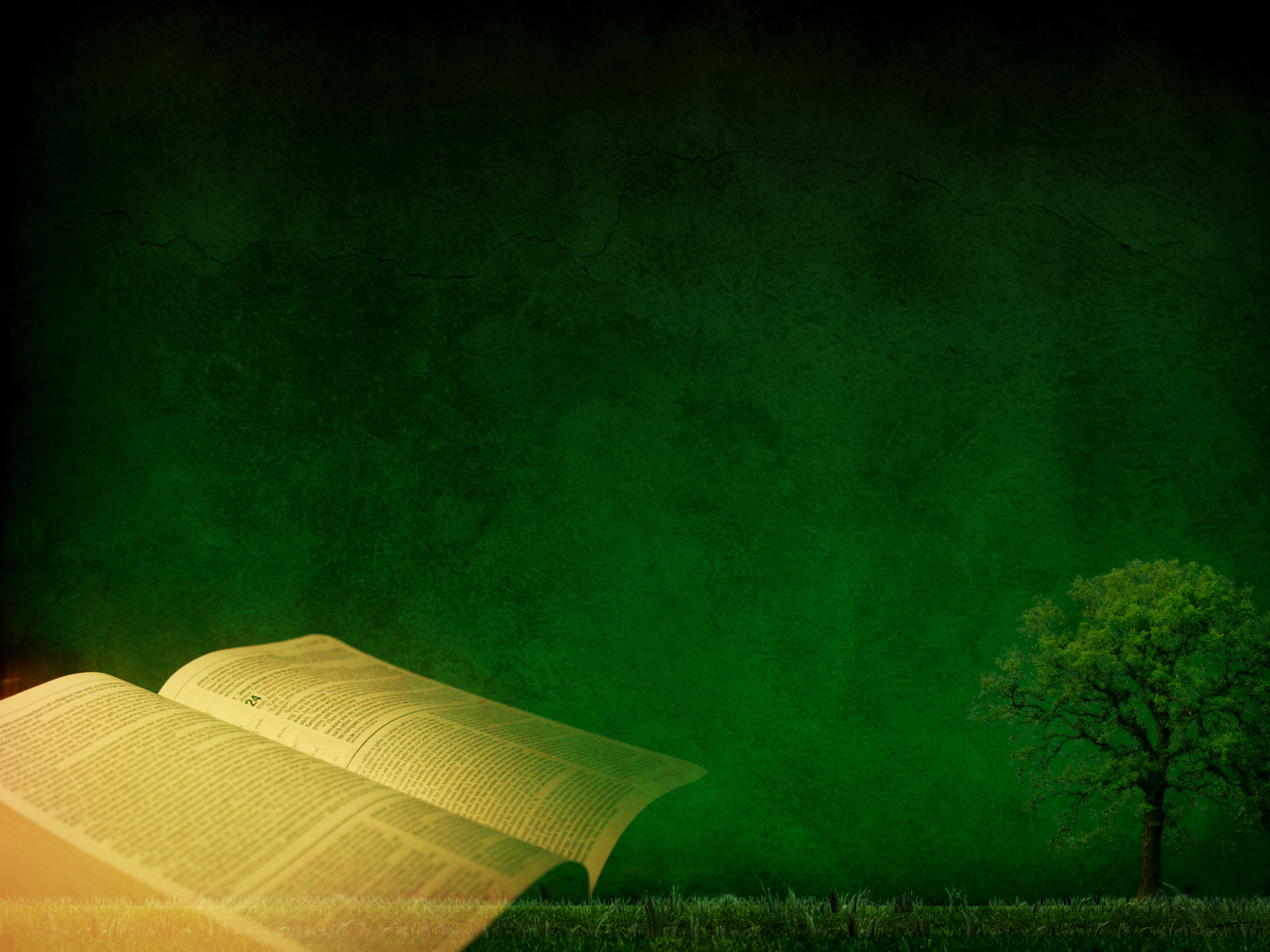 “Portas a dentro, em minha casa, terei coração 
sincero.  Não porei coisa injusta [má] diante dos
meus olhos; aborreço o proceder dos que se 
desviam; nada disso se me pegará.  Longe de 
mim o coração perverso; não quero conhecer o
 mal.”  Salmo 101:02-04.
SÍMBOLOS DA NOVA ERA
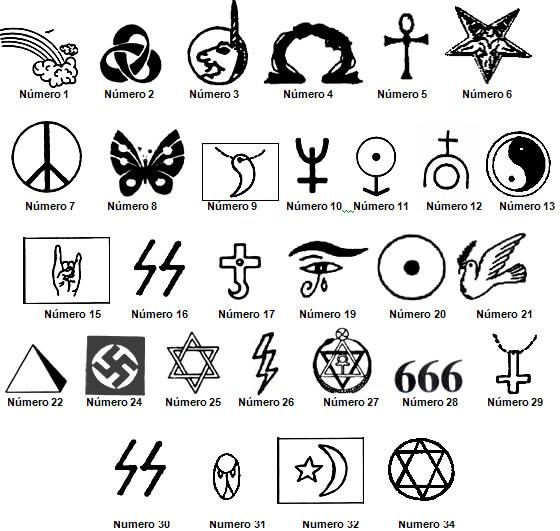 MÃO CHIFRADA (SÍMBOLO SATANISTA)
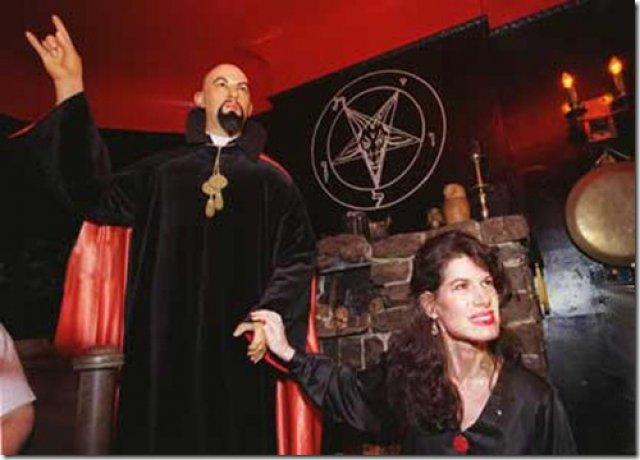 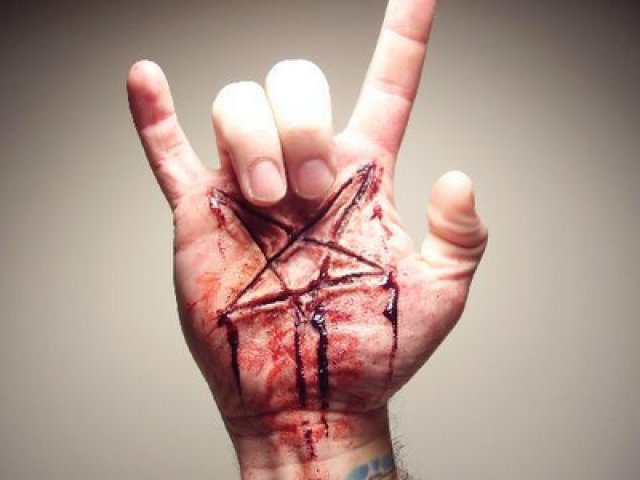 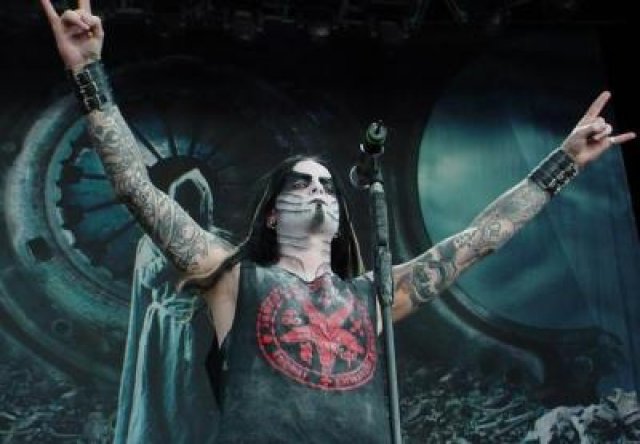 Anton  Lavey,  fundador  e  sumo sacerdote da igreja
de Satanás, era conhecido por fazer, ocasionalmente,
o sinal da “mão chifrada”.
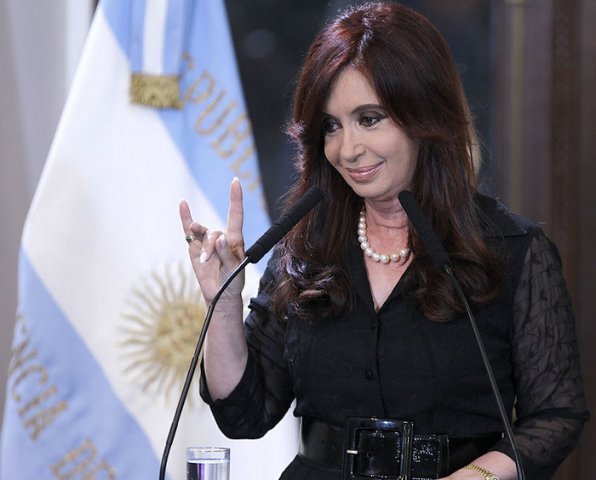 Direitos Autorais!
Presidente da Argentina
         Cristina Kirchner
Papa Francisco e o Arcebispo de Manila (Luis A. Tagle), 
                          nas Filipinas (janeiro de 2015).
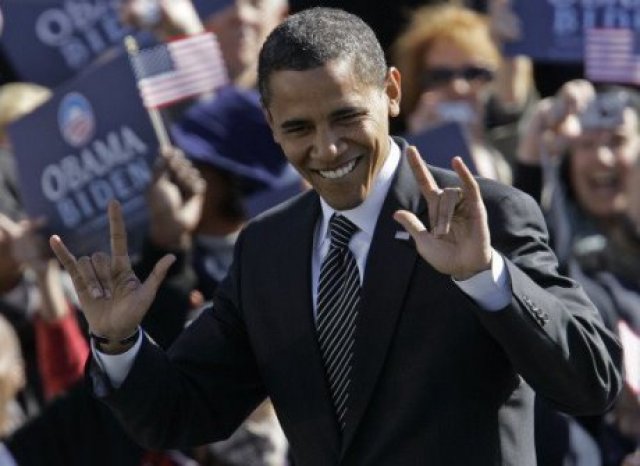 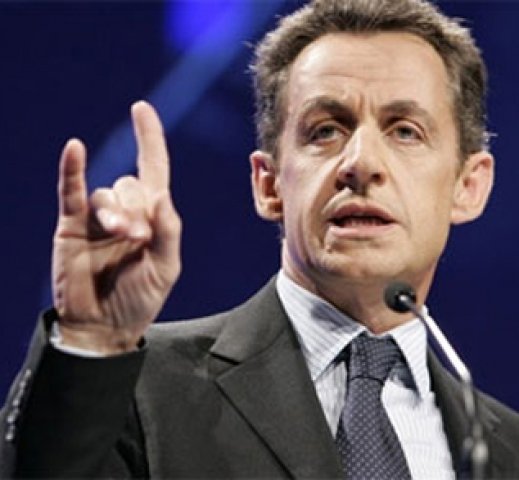 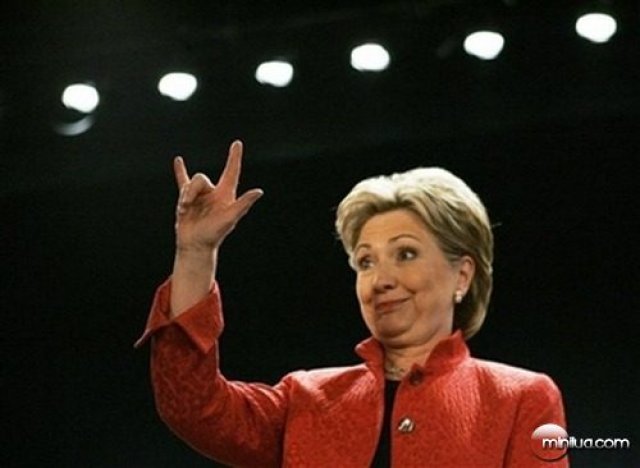 Ex-presidente francês
        Nicolas Sarkozy
Presidente americano
         Barack Obama
Ex-primeira dama americana
                     Hilary Clinton
Presidente Dilma e a “mão chifrada”.
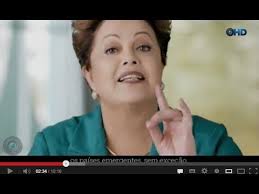 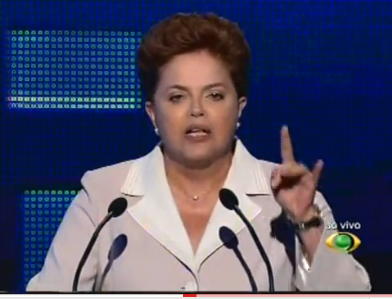 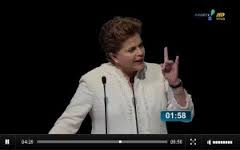 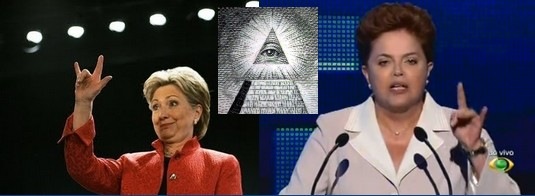 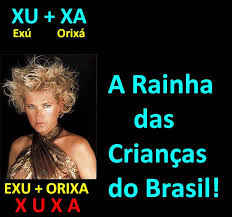 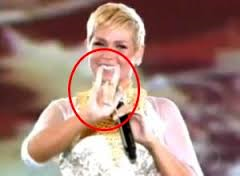 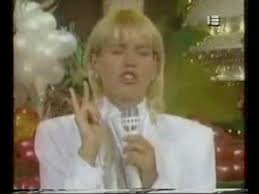 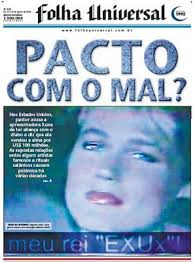 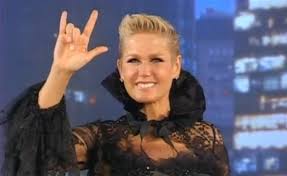 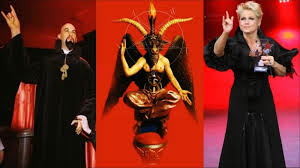 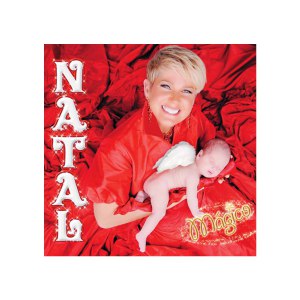 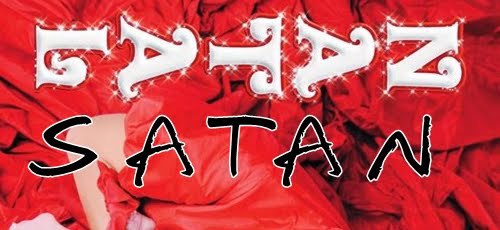 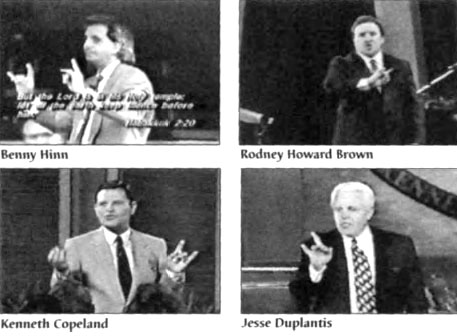 Pastores evangélicos americanos
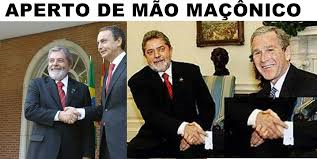 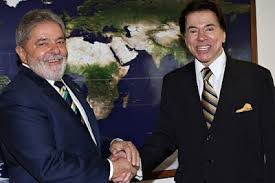 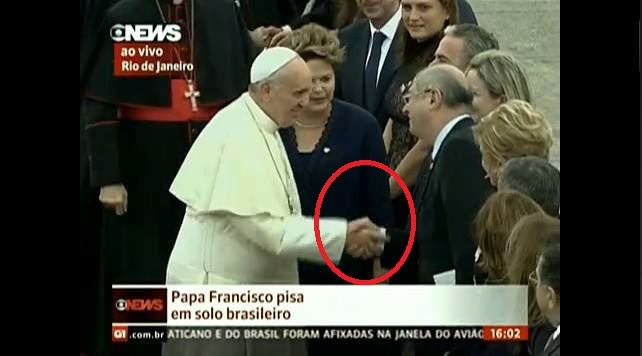 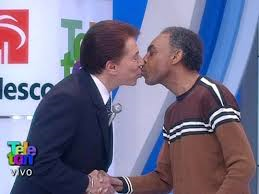 Silvio Santos e Gilberto Gil
Jogador de futebol Neymar.
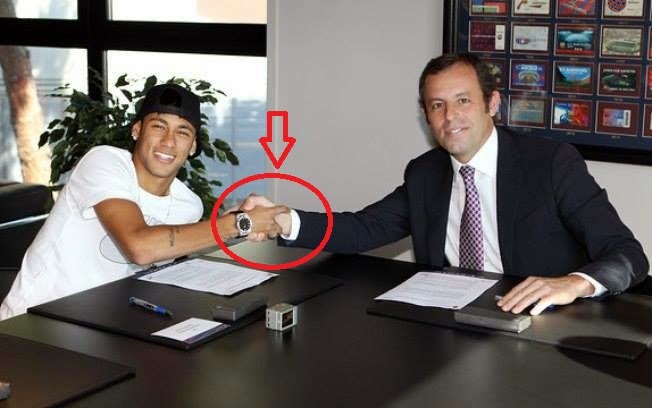 IMAGENS REVELADORAS
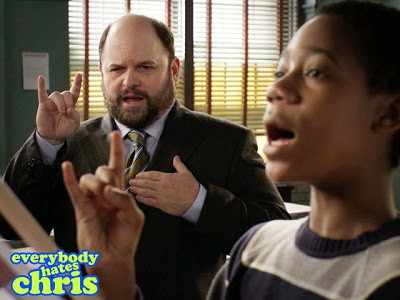 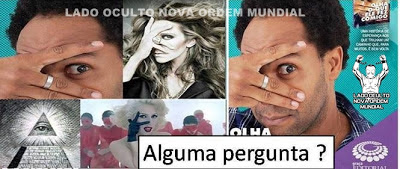 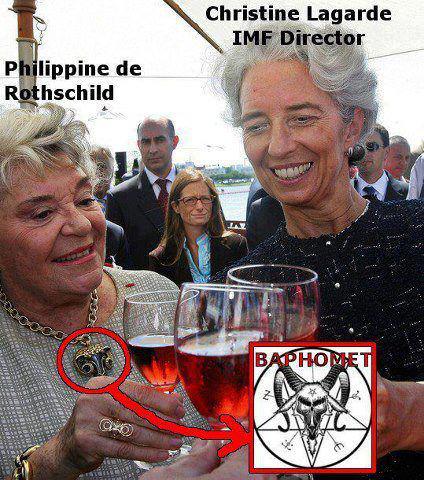 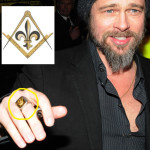 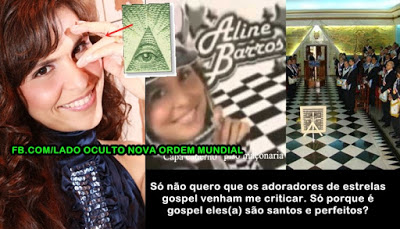 Brad Pitt Illuminati?
IMAGENS REVELADORAS
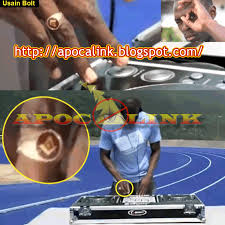 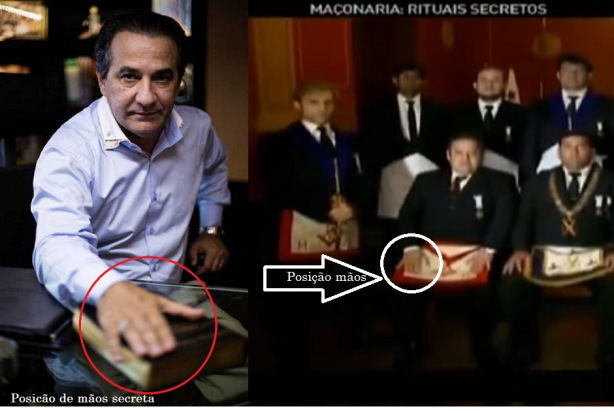 Usain Bolt e seu anel Illuminista
Pastor Silas Malafai
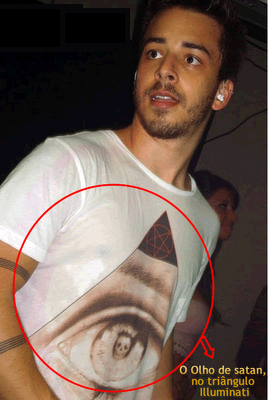 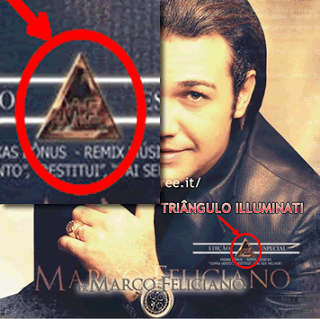 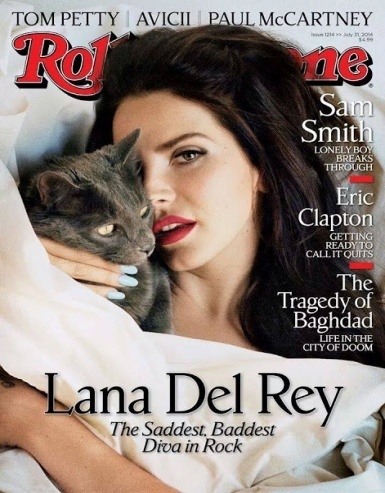 Cantor Junior Lima
IMAGEM REVELADORA
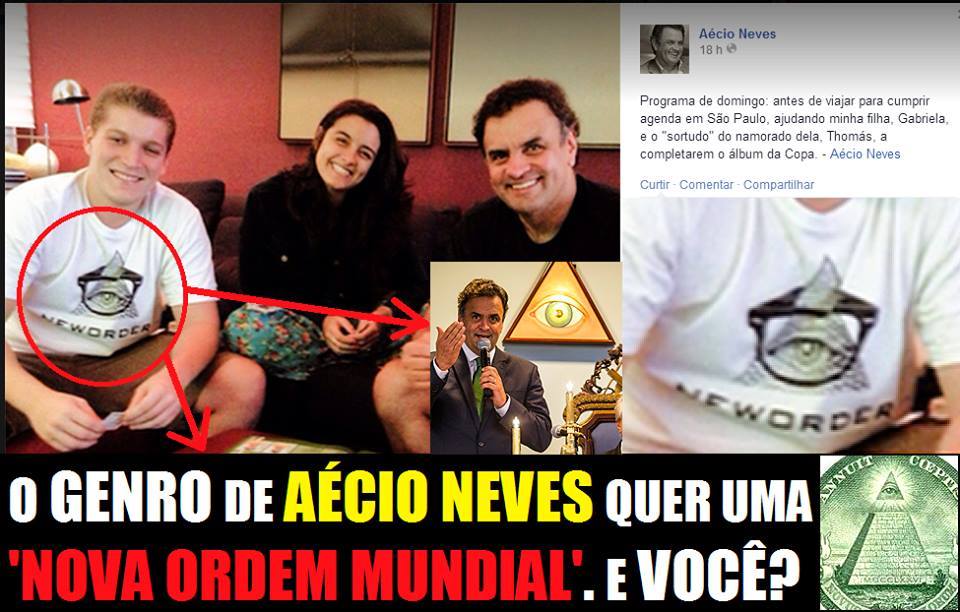 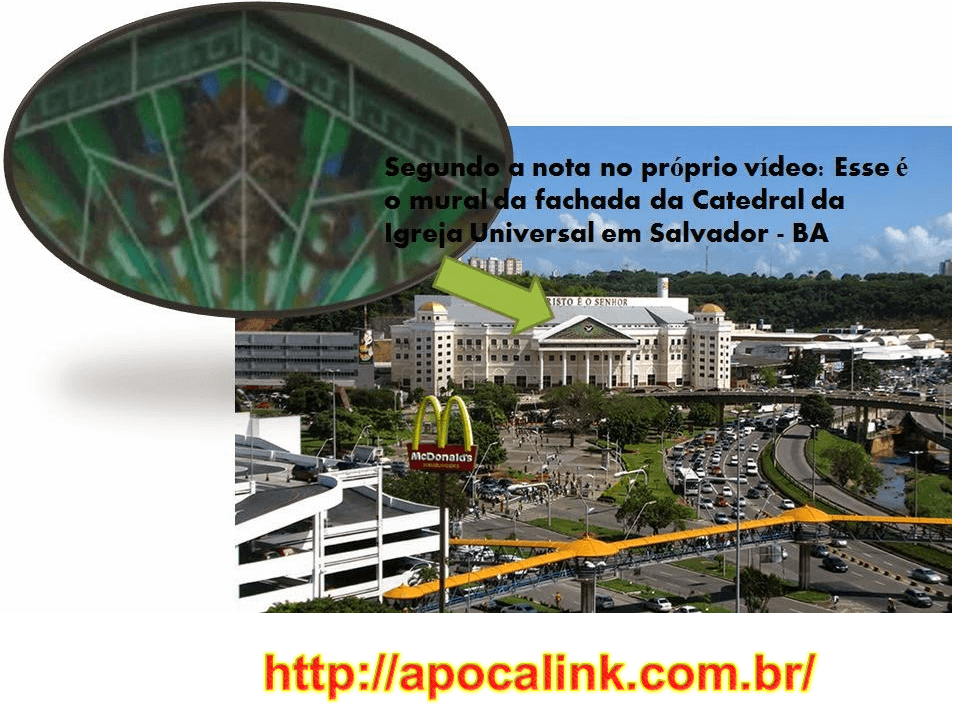 IMAGEM REVELADORA
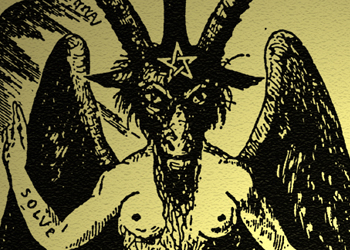 BIZARRO: Igreja Universal esconde imagem do DIABO BAPHOMET em fachada de sua igreja em Salvador - BA
PESSOAS ILUSTRES QUE TIVERAM QUE PAGAR COM AS SUAS PRÓPRIAS VIDAS POR ENFRENTAREM DIRETAMENTE OS ILLUMINATI
“Após 20 anos de pesquisas constantes e muito difíceis, venho hoje sem medo, diante do povo americano, para dizer e provar que o Presidente Abraão Lincoln foi assassinado pelos padres jesuítas de Roma.”
Padre Charles Chiniquy, Cinquenta Anos na Igreja de Roma.
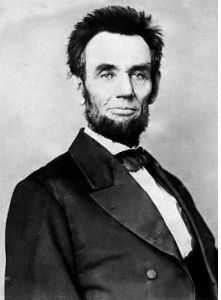 O presidente americano J. F. Kennedy, teve um conflito com os Illuminati, porque ele queria acabar com a Guerra do Vietnã, e a guerra estava rendendo aos banqueiros membros da sociedade dividendos consideráveis.  Além disso, os Illuminati também teriam se indignado pelas tentativas de JFK em frear o poder do Banco da reserva Federal dos EUA, provocando uma reação fatal.  No discurso do presidente Kennedy, dez dias antes de sua morte, ele relatou o seguinte:
“O alto cargo de presidente dos EUA tem sido usado para fomentar uma conspiração para destruir a liberdade dos americanos e antes de eu deixar o cargo, devo informar aos cidadãos sobre esta situação.”
Discurso feito na Universidade de Columbia, 12/11/1963.
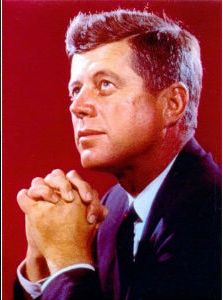 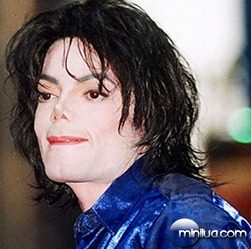 “ELES MATARAM MICHAEL JACKSON”
Irmã de Michael Jackson confirma que ele foi morto por uma conspiração.
Latoya Jackson: “O médico que vocês estão vendo lá, foi o bode expiatório.  É isso que ele foi, apenas um bode expiatório.”
Entrevistador: “Então, tem pessoas por trás, puxando as cordinhas?”
Latoya Jackson: “Sim, absolutamente.”
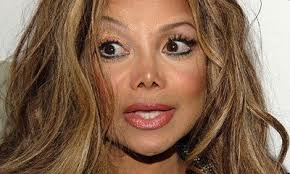 Conrad Murray, médico de Michael Jackson em vestes maçônicas.
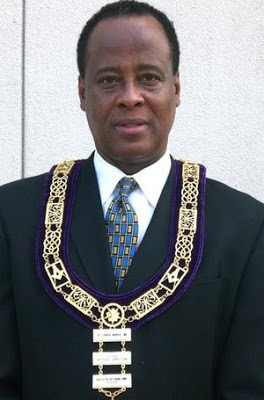 O rei do pop cansado de tantas calúnias, pois ele declara em entrevista que havia uma conspiração contra ele, que sempre tentou jogar o público contra ele, inventando histórias de que ele era homossexual, que ele era molestador de crianças, que ele queria mudar a cor da sua pele, etc... E depois de tudo isso, ele resolveu falar... Mas eles (Illuminati) foram mais rápidos e mataram o rei do pop.
MORREM TRÊS JORNALISTAS QUE INVESTIGAVAM A PARTICIPAÇÃO DOS EUA EM DEMOLIÇÃO DAS TORRES GÊMEAS
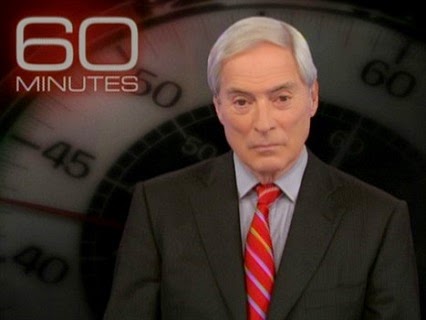 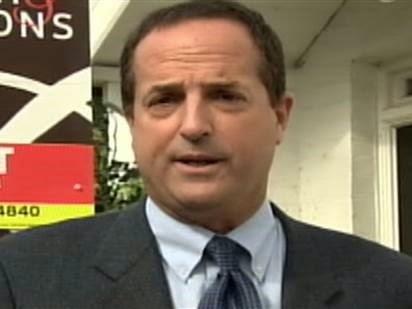 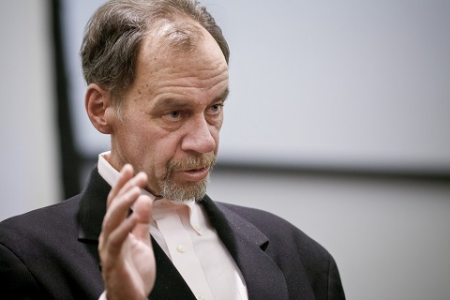 Três jornalistas que trabalhavam em um documentário sobre o envolvimento do governo norte-americano na demolição das torres gêmeas morreram nos últimos dias (Fevereiro de 2015).  Trata-se do ex-repórter internacional da NBC, Ned Colt, o correspondente da CBS News, Bob Simon, e o jornalista do New York Times, David Carr.  
Bob Simon, de 73 anos, foi assassinado na cidade de Nova York em um acidente automobilístico e no dia seguinte, Ned Colt, de 58 anos, dizia-se que tinha morrido por um derrame cerebral massivo, seguindo em poucas horas por David Carr, de 58 anos, que colapsou e morreu em seu escritório na sala de redação do New York Times.  Isso tudo é muito estranho!  Fonte: Diário Liberdade//I. W.
EDUARDO CAMPOS FOI SACRIFICADO PELOS ILLUMINATI?
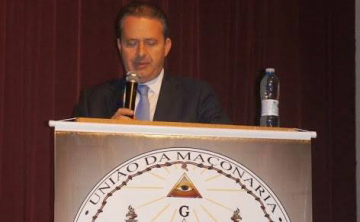 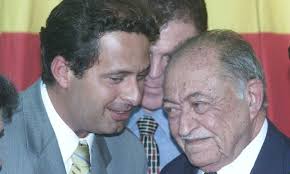 Foto  acima,  Eduardo com o seu 
avô, Miguel Arraes. Foto ao lado,
Eduardo   na  sede  da maçonaria
Brasileira.
A trágica morte do presidenciável Eduardo Campos (13/08/14) se deu no mesmo dia do aniversário de morte de seu avô, o também político Miguel Arraes (13/08/05).  Eduardo morreu após acidente de avião em Santos, no litoral de São Paulo; morreu exatamente 9 anos depois do seu avô.  Como é de conhecimento de muitos, a maçonaria usa a numerologia para alcançar os seus objetivos.  A morte de Eduardo foi no dia 13, e a morte foi anunciada pela Rede Globo as 13 Hrs, o nome Eduardo Campos tem 13 letras, e ele tinha 49 anos (49 = 4 + 9 = 13).  Santos tem o DDD = 13... (PT também é 13...ops...).  Especialistas em aviação diz à BBC Brasil que mau tempo “dificilmente” teria causado queda do avião de Campos (Fonte: http://bbc.in/1131vxH).  Dois fatos interessantes sobre esse acidente é que a presidente Dilma Rousseff sancionou logo após o acidente a Lei 12.970, que torna sigilosa a investigação de acidentes aéreos feitos pela Aeronáutica, e que a Wikipédia publica morte de Eduardo Campos antes de confirmação oficial.  Vale lembrar que alguns dias antes da morte de Campos, o PT estava manipulando a Wikipédia. Não estou afirmando que a morte de Eduardo foi premeditada.  Mas que estas informações levantam suspeitas, é claro que sim. (Fonte: Libertar.in).
A NOVA ORDEM MUNDIAL DA NOVA ERA
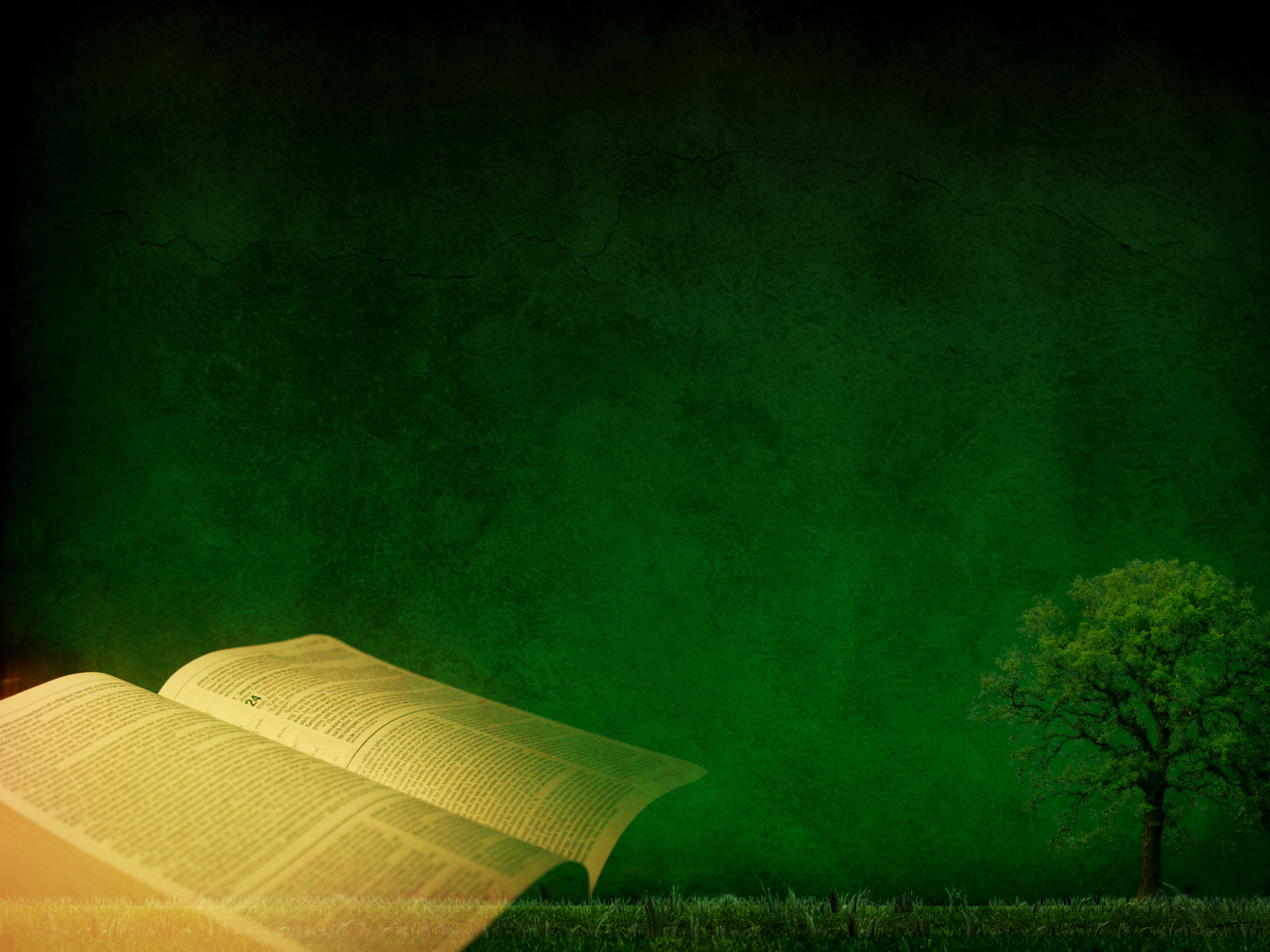 “Querendo ou não, preparados ou não, estamos todos envolvidos. ... A competição é acerca de quem estabelecerá o primeiro sistema mundial de governo que jamais existiu na sociedade de nações.  E acerca de quem sustentará e empunhará o duplo poder de autoridade e controle sobre cada um de nós como indivíduos e sobre todos como comunidade.” Malachi Martin, The Keys Of This Blood, pág. 15.
Essa conjugação de todos os poderes da Terra, com vistas à formação de um
governo mundial, se processa em 4 campos principais:
1- Ecológico;
2- Político;
3- Econômico;
4- Religioso.
                                                                        No campo religioso, o Movimento da
                                                                        Nova    Era    promove   os   seguintes   
                                                                        conceitos:   1-  Descaracterização   da 
                                                                        personalidade  de  Deus,  através  do
                                                                        Panteísmo.     2-  Deificação   do   ser 
                                                                        humano.
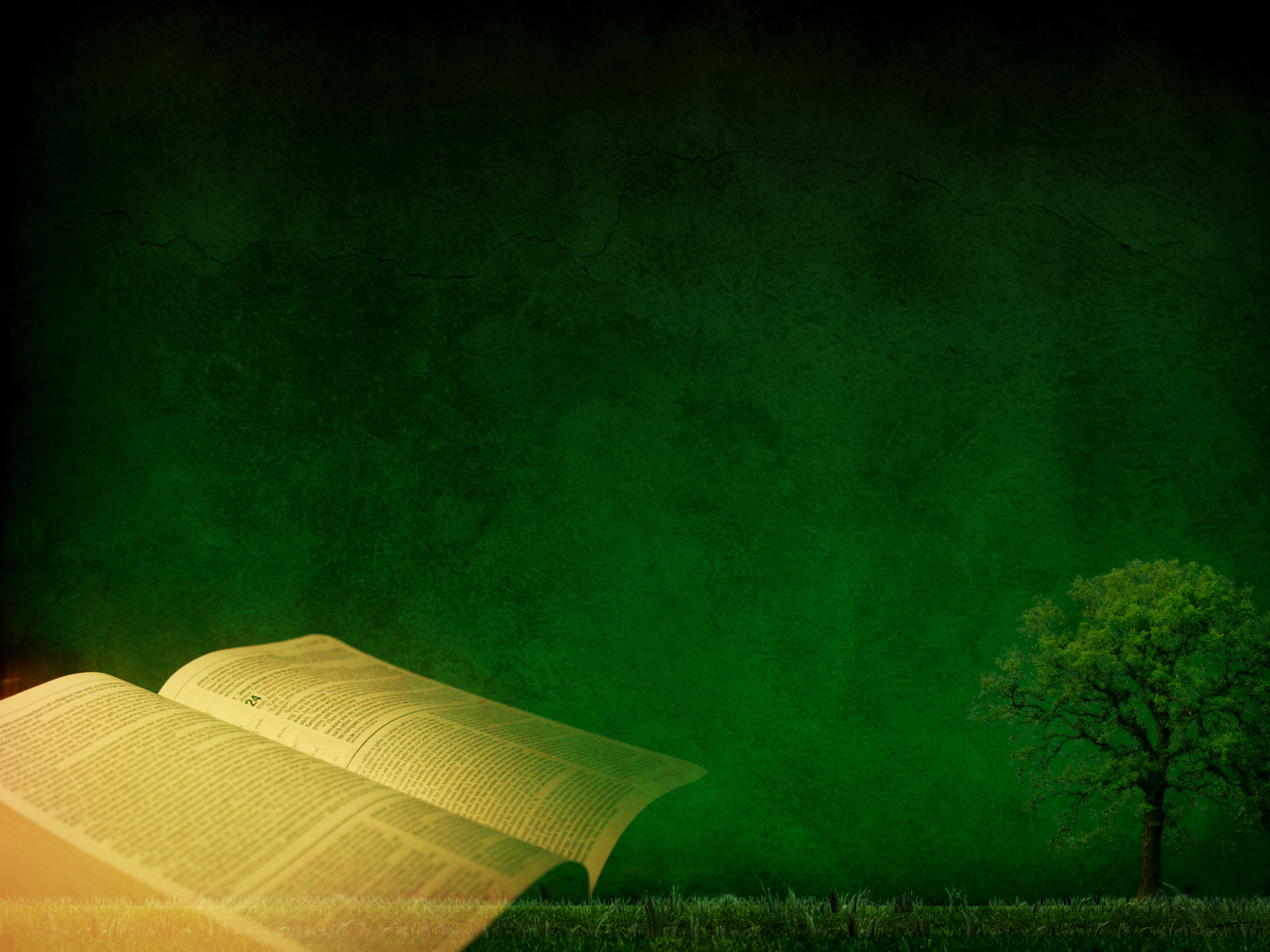 AGENDA DA NOVA ERA
A agenda emergente da Nova Era inclui, como metas principais, o estabelecimento
de uma Nova Ordem Mundial – o Governo Mundial – e uma nova religião mundial,
calcada   no   misticismo.   Para  o  cumprimento  desses  alvos,  o movimento está
trabalhando   inúmeras   pessoas,   organizações  e  governos.  No caminho rumo a 
esses grandes alvos, foram estabelecidas as seguintes etapas intermediárias:
1- Um sistema universal de cartões de crédito.
2- Uma central mundial para distribuição de alimentos.
3- Um sistema de impostos unificados mundialmente.
4- Um serviço militar obrigatório, também em escala mundial.
5- Criação de um sistema econômico mundial.
6- Reconhecimento  da  necessidade de submissão a um controle mundial, com 
relação  a assuntos biológicos, como a densidade populacional e os serviços de 
saúde.
7- Iniciação planetária em massa (“iniciação luciférica”, adoração a Lúcifer).
                                                                              8- Extermínio  de  todos  os  que  não
                                                                              concordarem   com   esses  objetivos.
                                                                              (Fonte: Sônia Gazeta, A Nova Era e os
                                                                              Últimos  Eventos  da História, pág. 9).
AS 6 METAS PARA O ESTABELECIMENTO DA NOVA ORDEM MUNDIAL  SÃO:
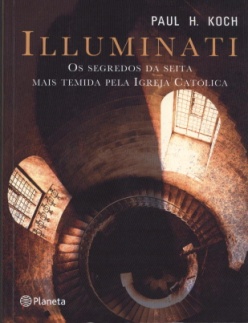 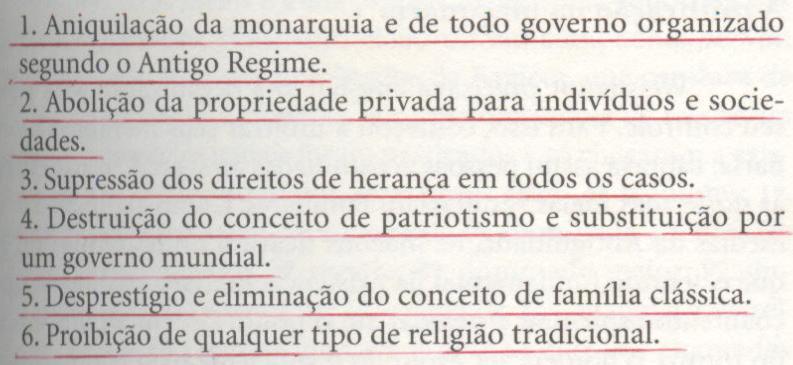 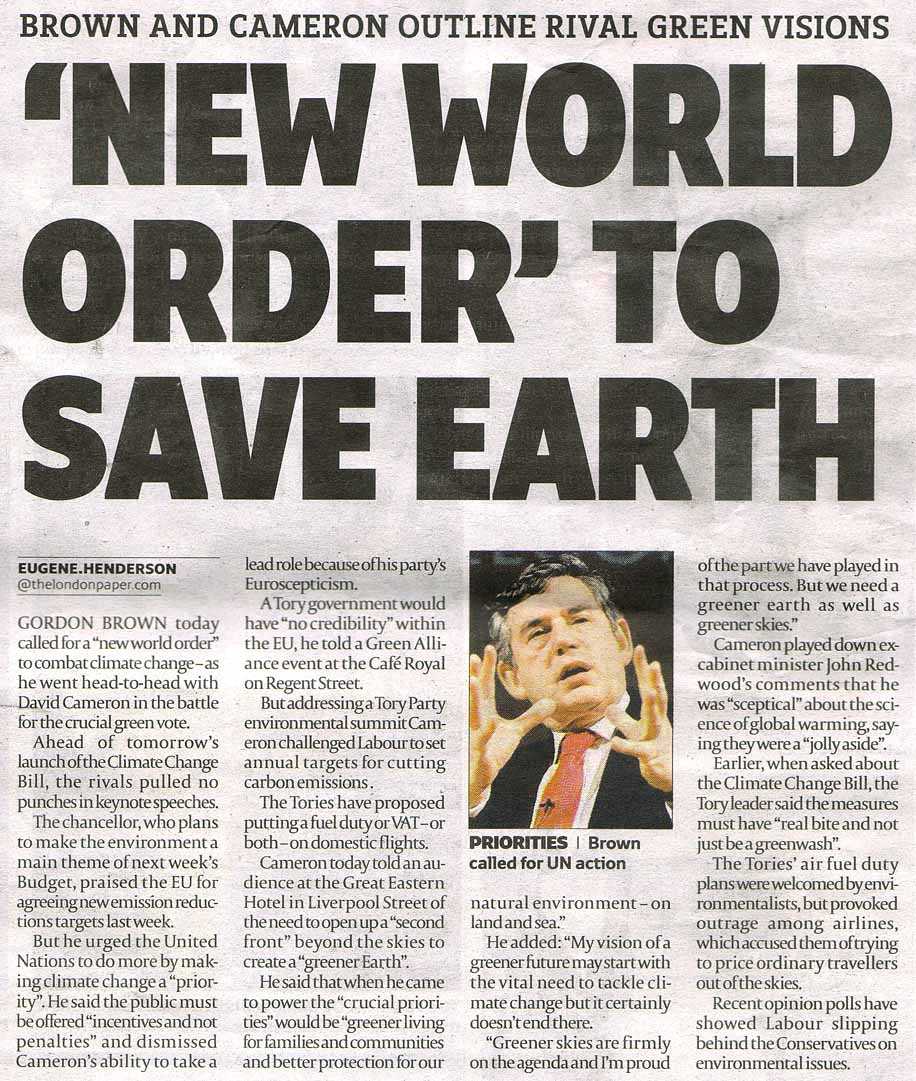 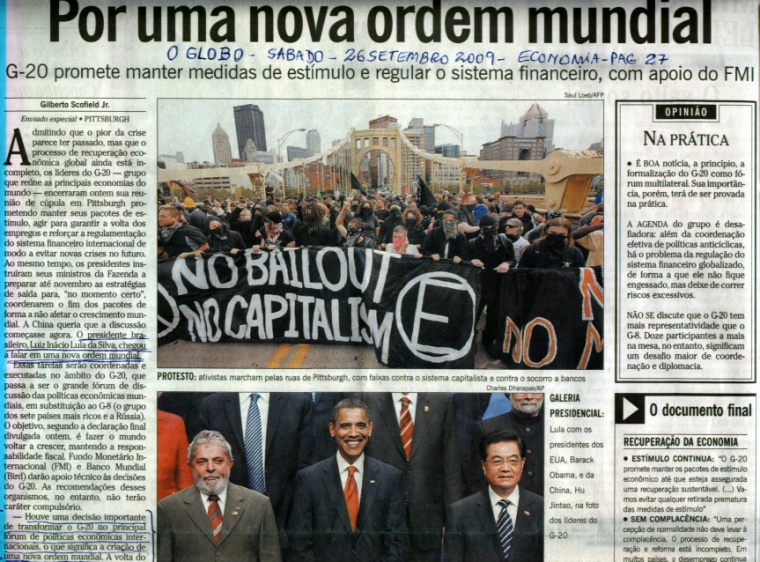 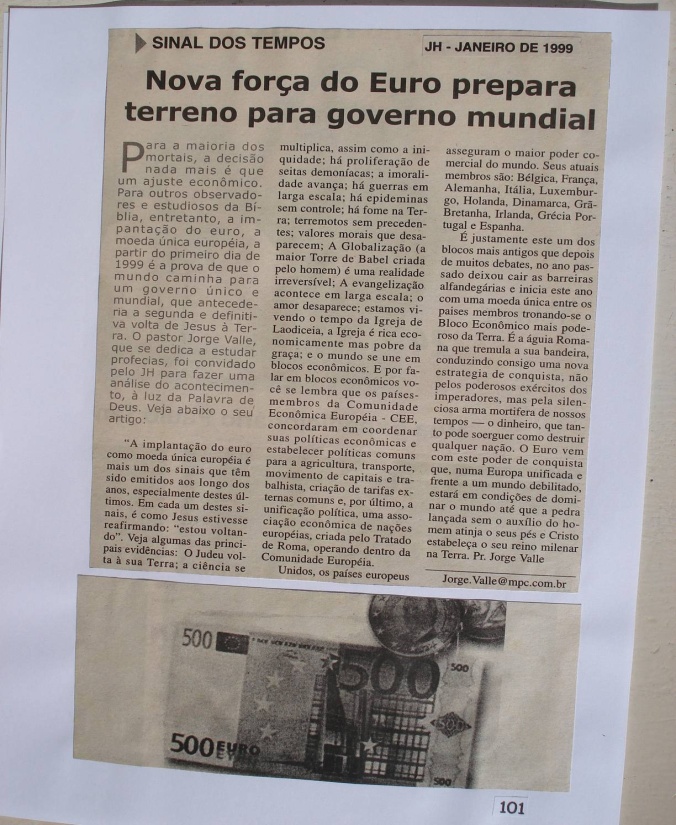 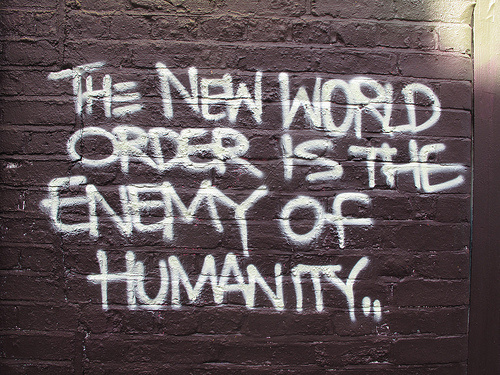 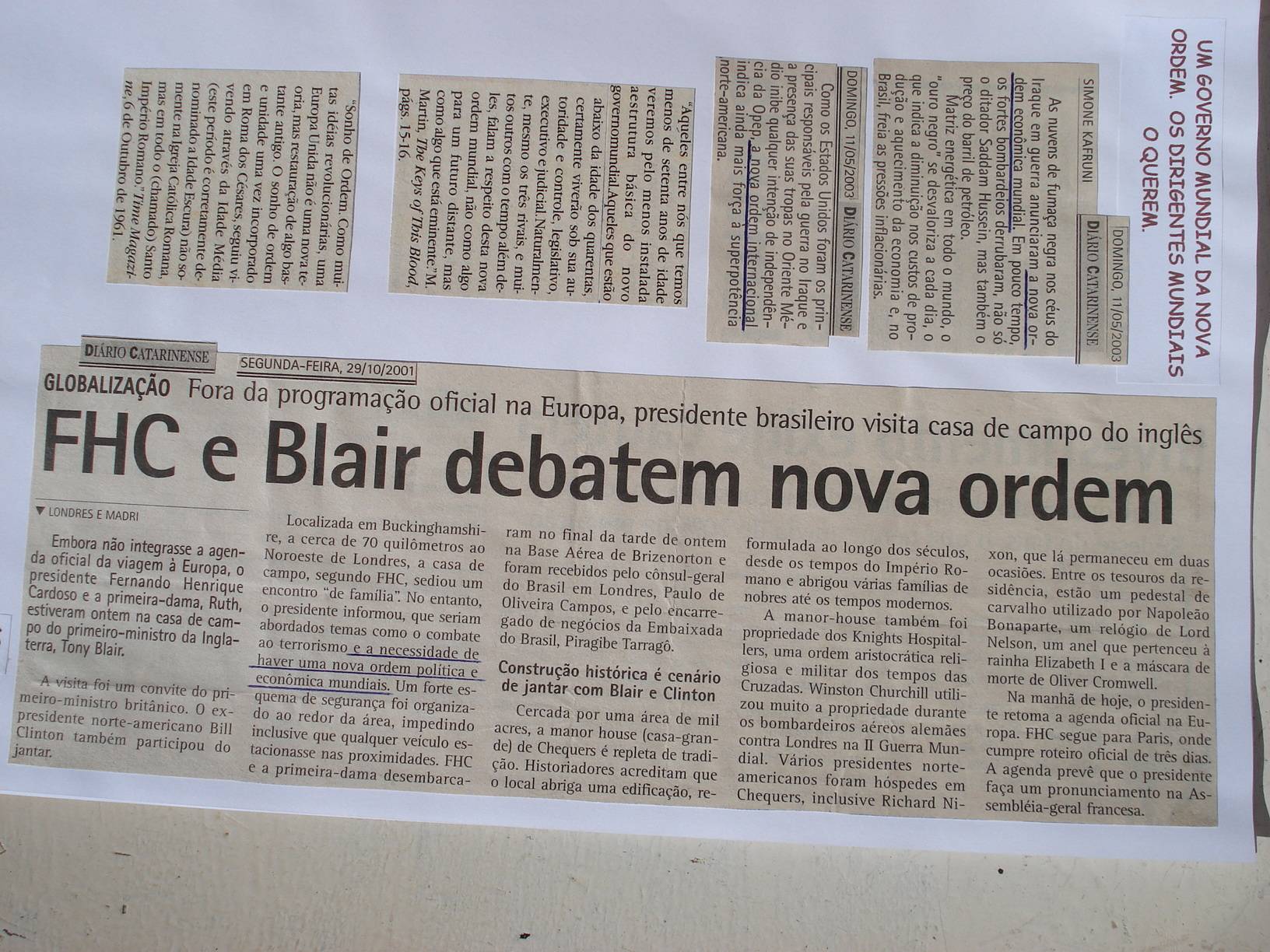 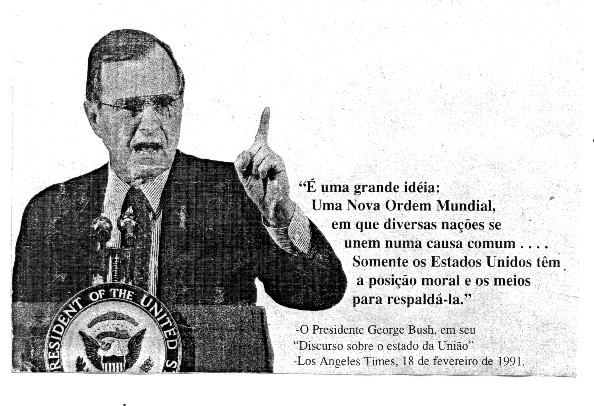 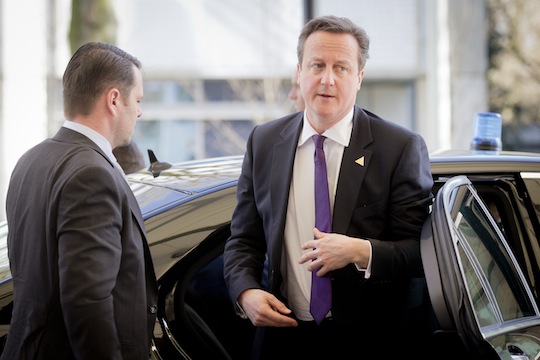 OS LÍDERES MUNDIAIS SE REÚNEM DIANTE DE UMA PIRÂMIDE ILLUMINATI
58 líderes mundiais se reuniram em Haia (maio de 2014), na Cúpula de Segurança Nuclear de 2014, onde eles se reuniram em torno de uma grande pirâmide holográfica em rotação.  Em seus ternos escuros, a elite também usava adequadamente pinos de pirâmide dourada na lapela.  Nada de mais aqui, apenas algumas das pessoas mais poderosas do mundo adorando uma pirâmide... “Têm estes reis um só pensamento e oferecem à besta o poder e a autoridade que possuem.”  Apocalipse 17:13.
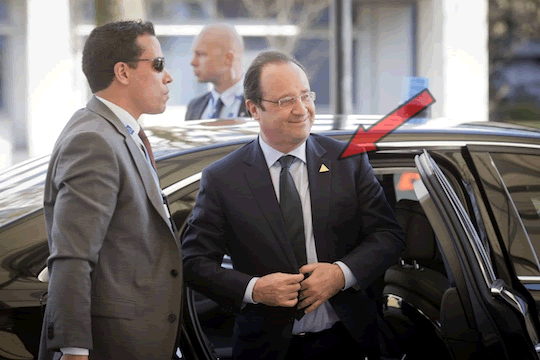 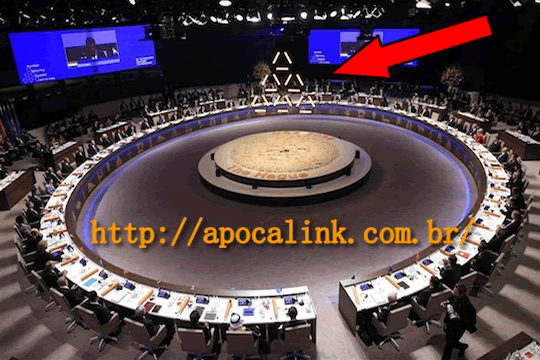 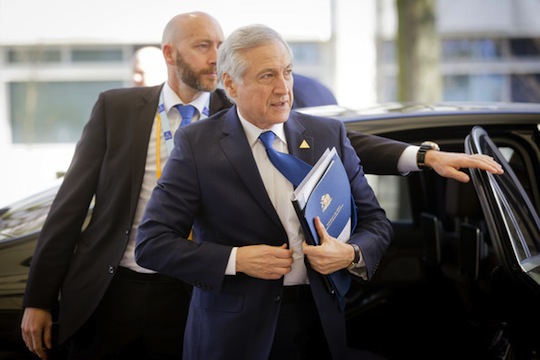 A NECESSIDADE DE UM GOVERNO MUNDIAL É 
ENORME DIZ DIPLOMATA ALEMÃO
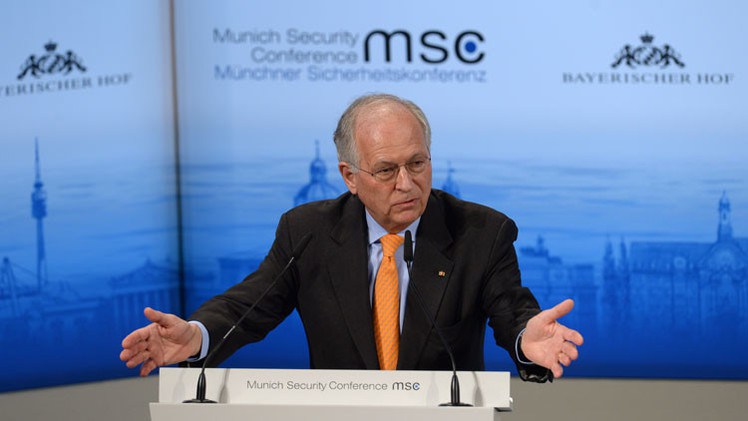 Clamor por um Governo Global se intensifica... A Nova Ordem Mundial é logo ali... “A ordem internacional está desmoronando, a necessidade de um governo mundial é enorme”, declarou o presidente da Conferência de Segurança de Munich, Wolfgang Ischinger ao jornal “Der Tagesspiegel”.
Fonte: https://osbastidoresdoplaneta.wordpress.com (Fevereiro de 2015).
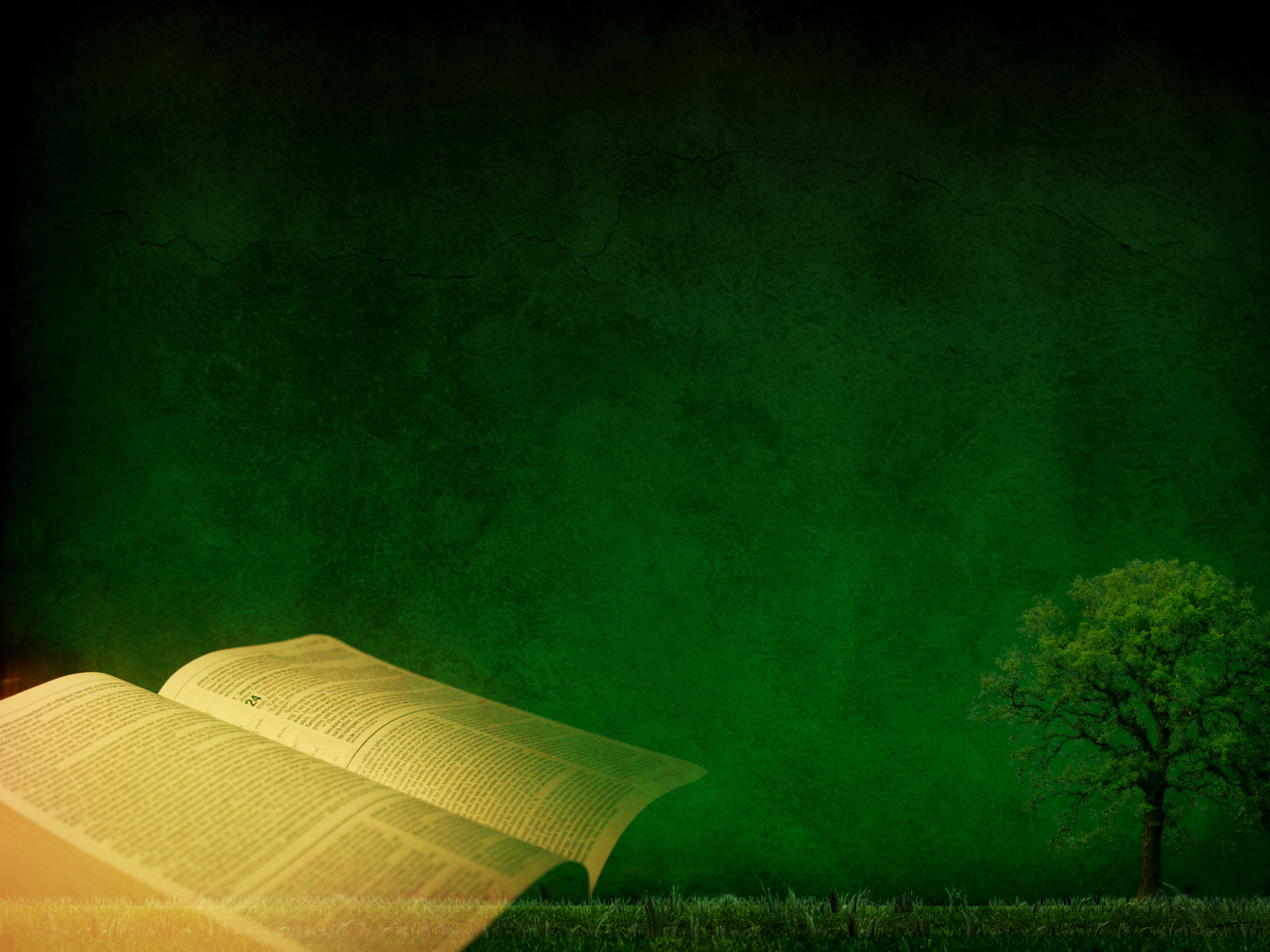 PARA ONDE IREMOS?

Como vimos, Satanás está trabalhando, mais do que nunca, na obra de sedução
e engano.  Através do movimento demoníaco Nova Era ele está mergulhando o
mundo  no  espiritismo.   E  a  grande  conspiração, que reúne todos os poderes 
divorciados da verdade “para a peleja do grande dia do Deus Todo-Poderoso”.
Apoc.  16:14.   É o Armagedom, a batalha final que precede o retorno de nosso
Senhor   Jesus   Cristo   à   Terra .   Todos  os  sinais  e indicativos do fim estão aí,
cumprindo-se diante dos nossos olhos.  Não pode haver dúvida de que a breve
volta  de  nosso Senhor Jesus Cristo, está as portas!  Não temos dúvidas, temos 
que   fazer   parte   da   Igreja  Remanescente,  pois Jesus Cristo já conquistou a 
vitória.
Há,  porém,  duas  coisas que devemos fazer para que essa vitória
não escape das nossas mãos, em nível individual:

1- A  Bíblia afirma de forma imperativa: “Não deis lugar ao diabo.”
Efésios 4:27.  Isso significa: Não namore o pecado!  Não dê brecha
para o inimigo!  Não deixe a porta aberta para as tentações!

2- Temos a ordem para uma ação positiva: “Revesti-vos de toda a
armadura  de  Deus,  para  poderdes ficar firmes contra as ciladas 
do  diabo; porque a nossa luta não é contra o sangue e a carne, e,
sim,  contra  os principados e potestades, contra os dominadores
deste  mundo  tenebroso, contra as forças espirituais do mal, nas 
regiões celestes.”  Efésios 6:10-12.
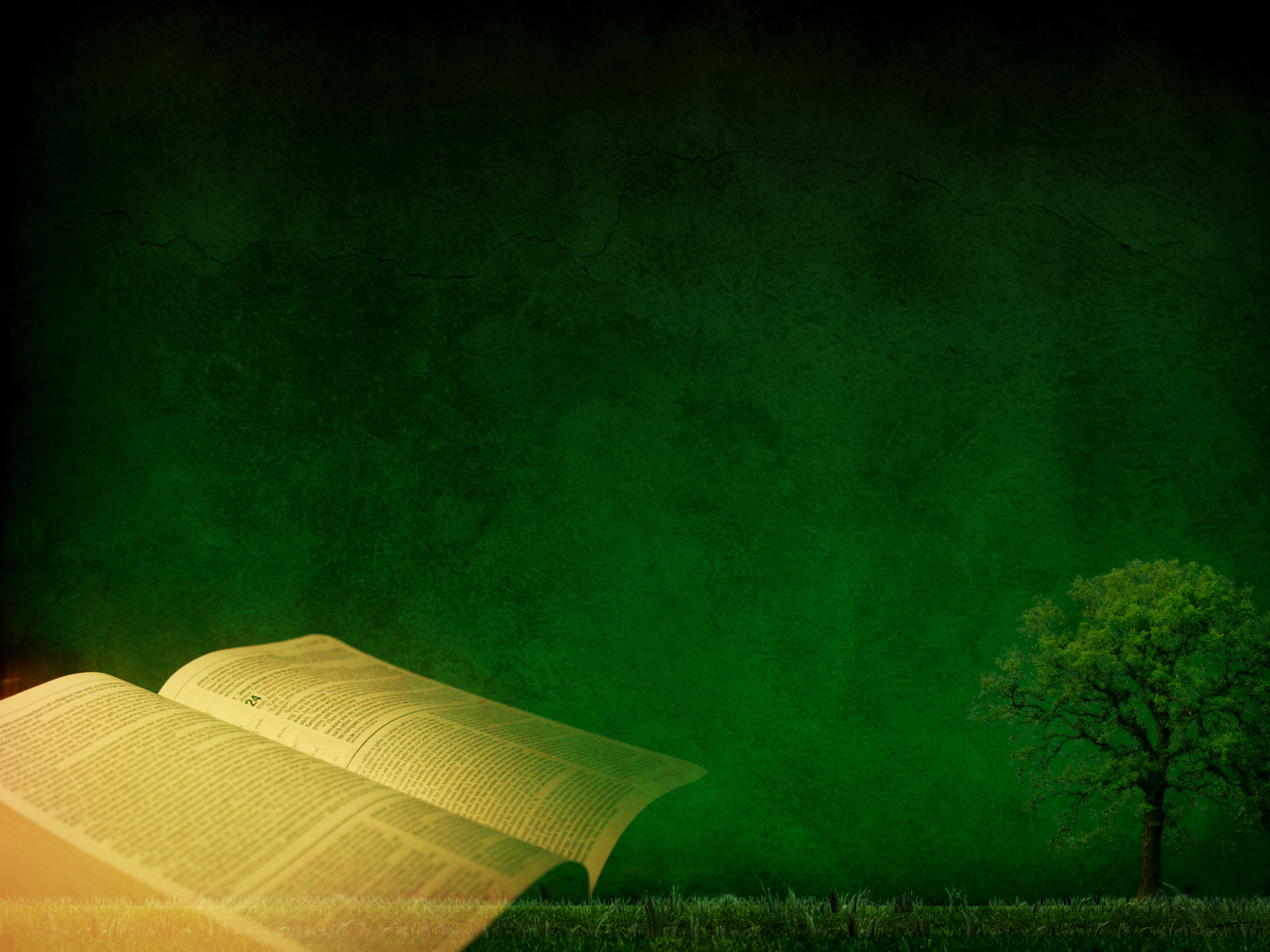 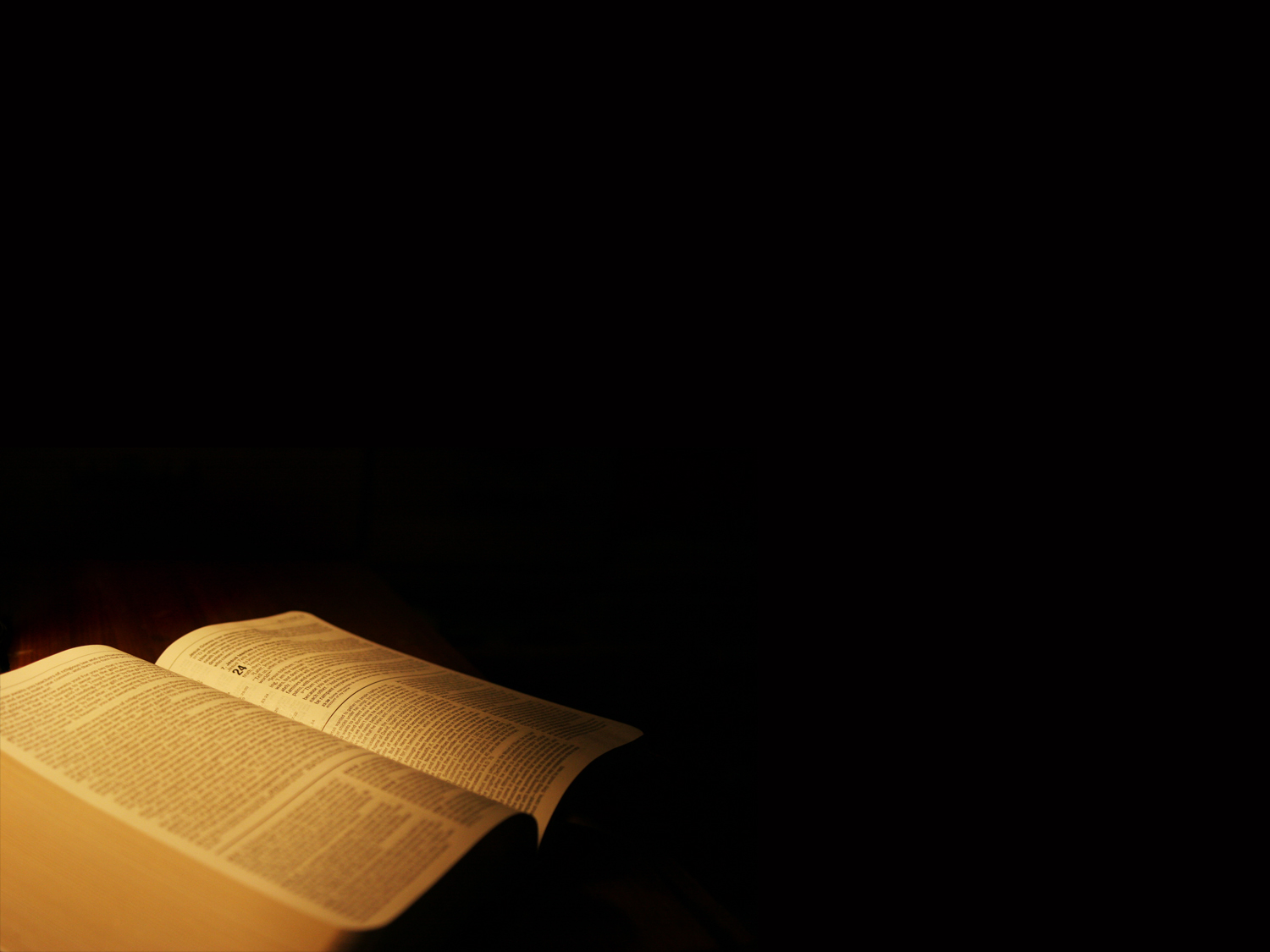 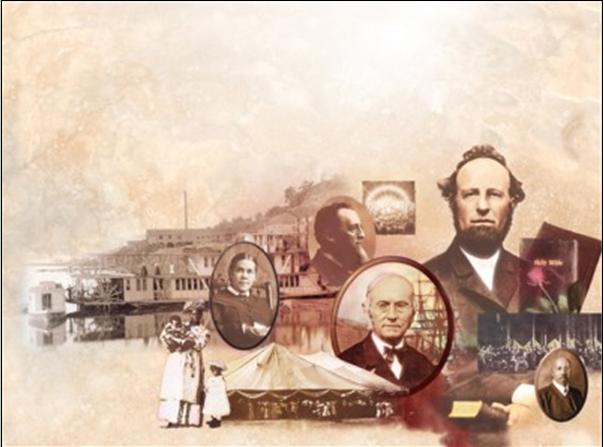 Estudo formatado pelos Adventistas do 7º Dia Históricos de Florianópolis-SC
Contato: restaurandoaverdade@gmail.com

Visite: WWW.ADVENTISTAS-HISTORICOS.COM
“Temei a Deus, e daí-lhe glória; porque
é vinda a hora do seu juízo.”
Apocalipse 14:07.
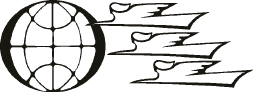